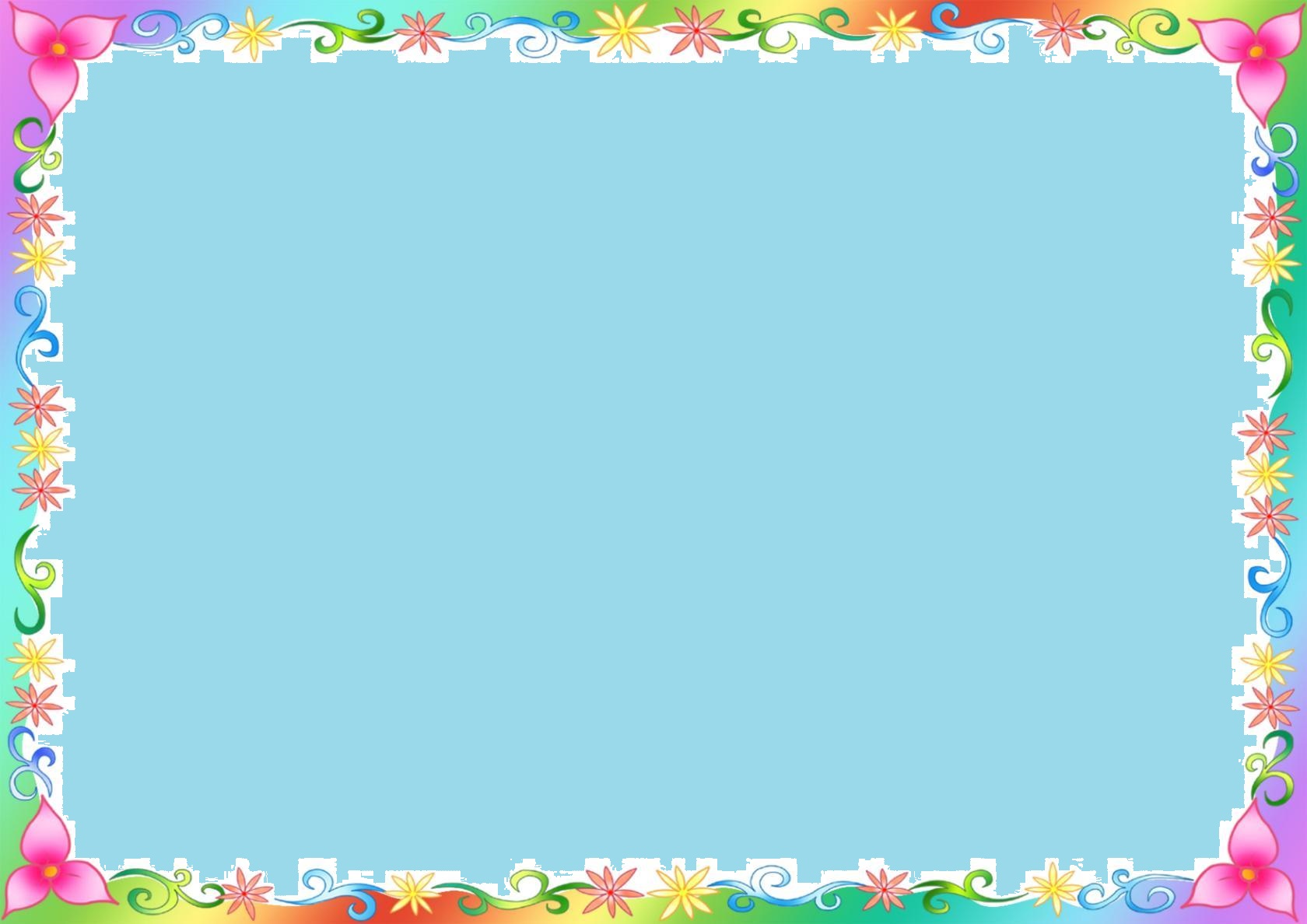 Муниципальное казенное дошкольное образовательное учреждение 
детский сад «Колобок» 
пгт Юрья, Юрьянского района, Кировской области
 

Опыт работы по теме самообразования

«Роль событийных мероприятий  с детьми раннего дошкольного возраста».
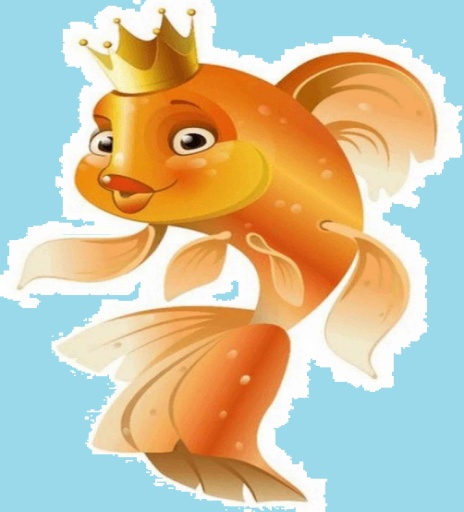 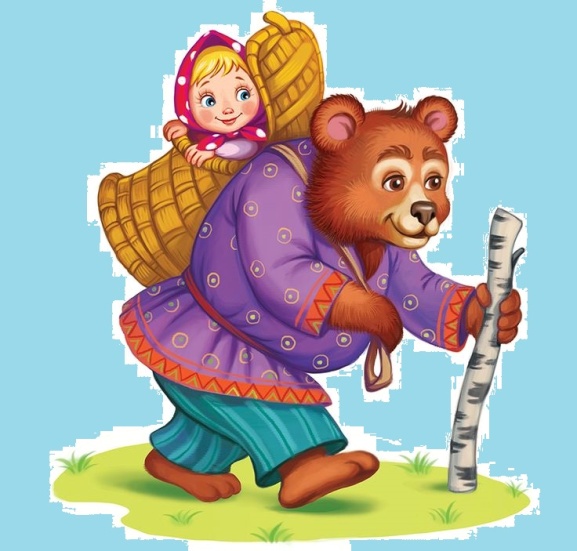 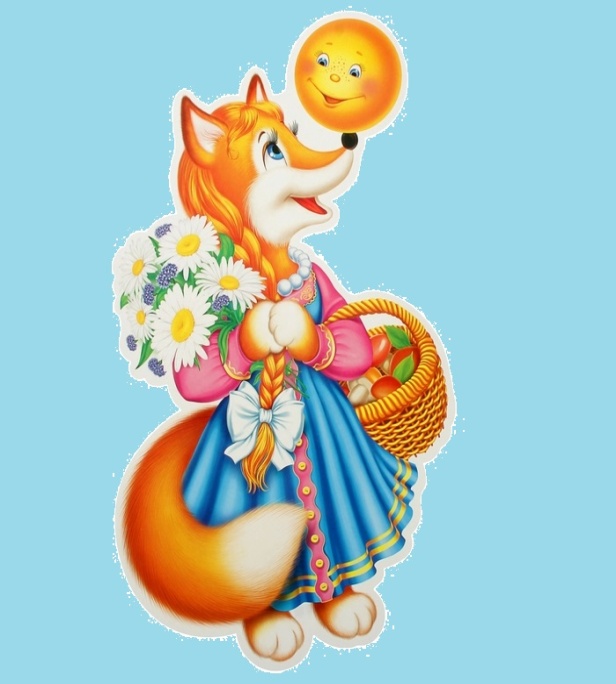 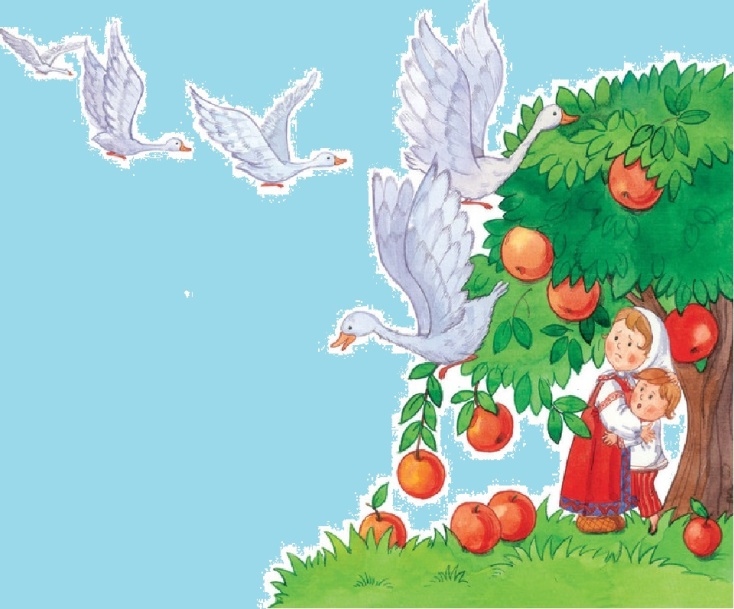 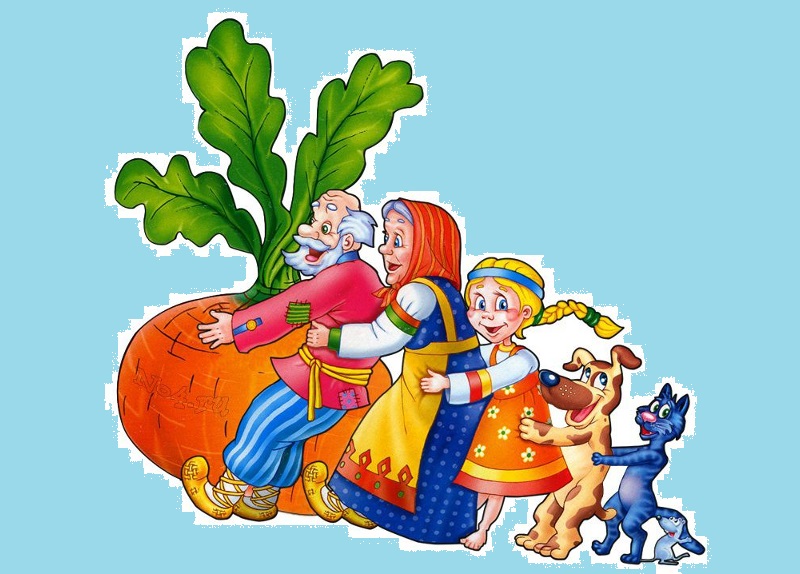 Подготовила : воспитатель, Суходоева Надежда 
Михайловна,
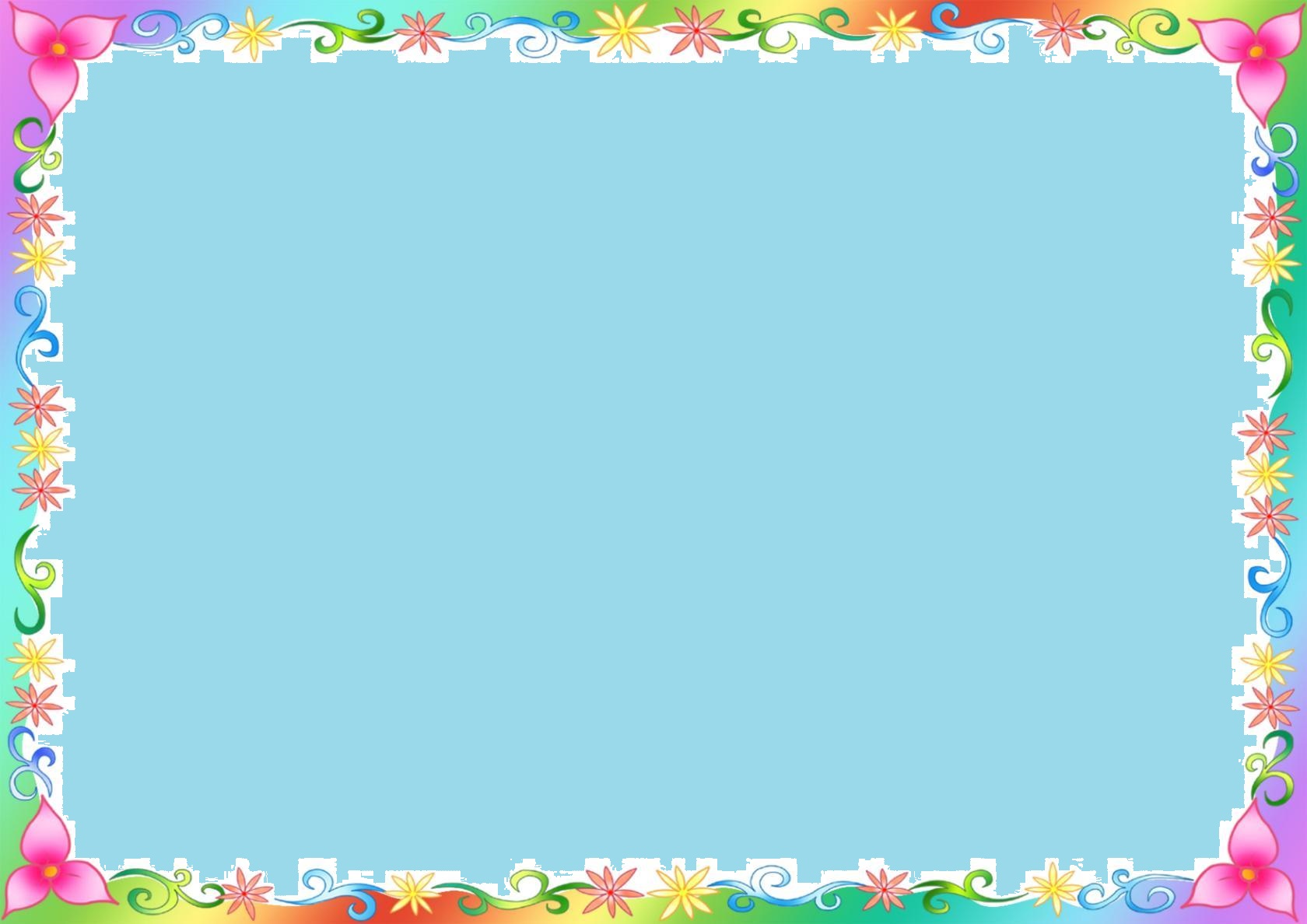 При проектировании образовательного процесса изменились требования к организации воспитательно-образовательного процесса, в частности календарно-тематического планирования. 
Я решила эффективно использовать проектную деятельность, включая события в содержательную часть проекта.
 Вот уже второй год я работаю в этом направлении и реализую проект «Улыбнись, малыш».
 В рамках подготовки, дети совместно с родителями изучают историю выбранного праздника, и рассказывают о том, что узнали в группе и изготавливают атрибуты, необходимые для проведения мероприятия.
 «Календарь событий» с одной стороны, привлекает интерес к самому событию, а с другой стороны, это прекрасный способ мотивации детей и родителей к самостоятельному поиску необходимой информации, к созданию продуктов деятельности.
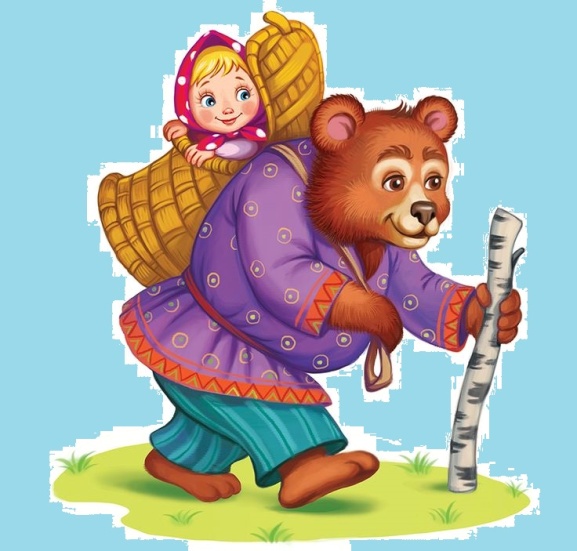 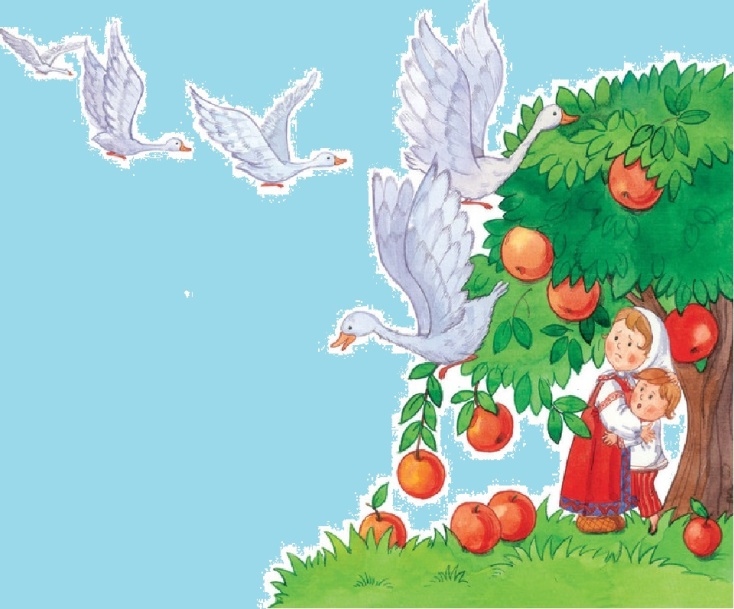 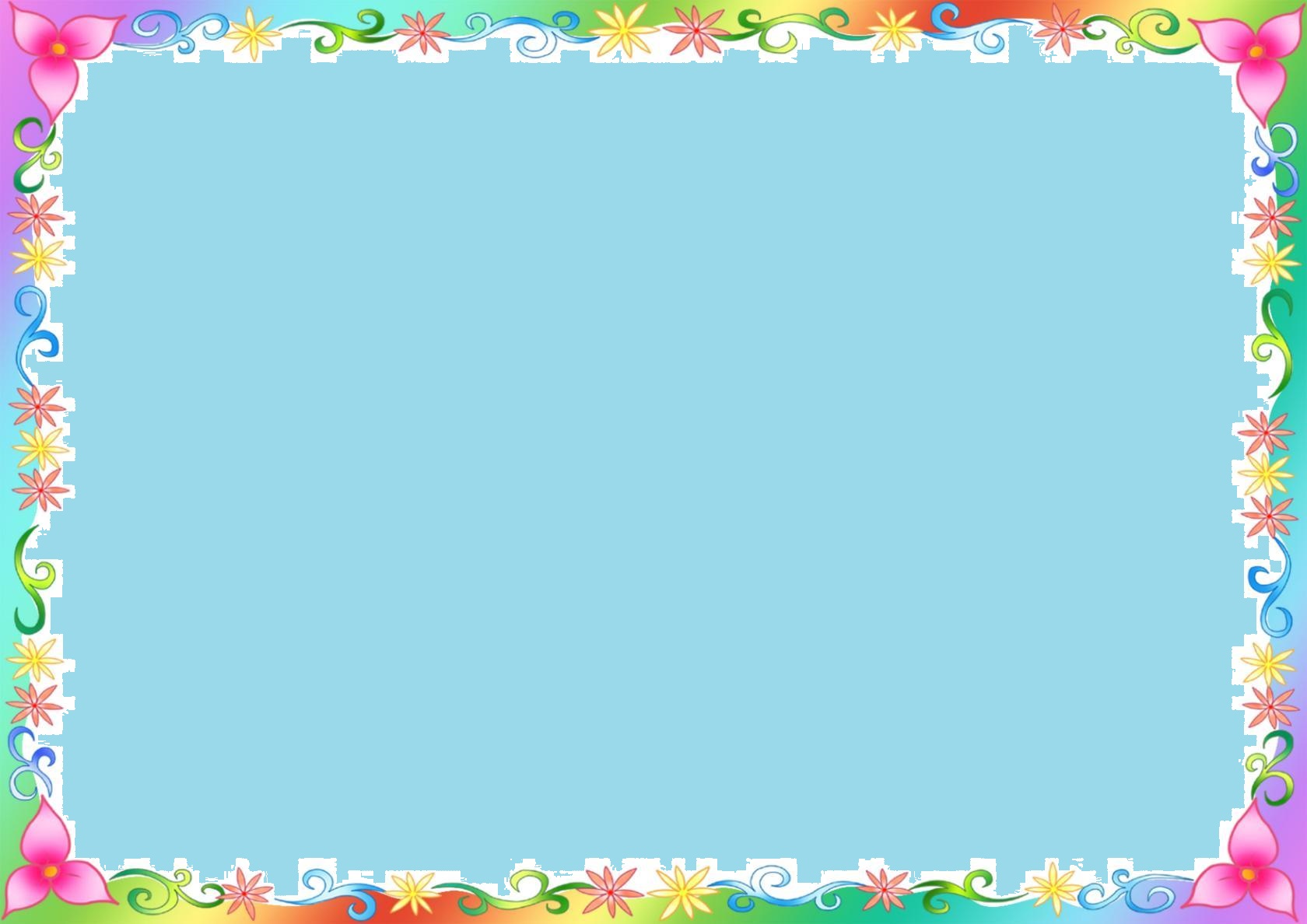 «Календарь событий»
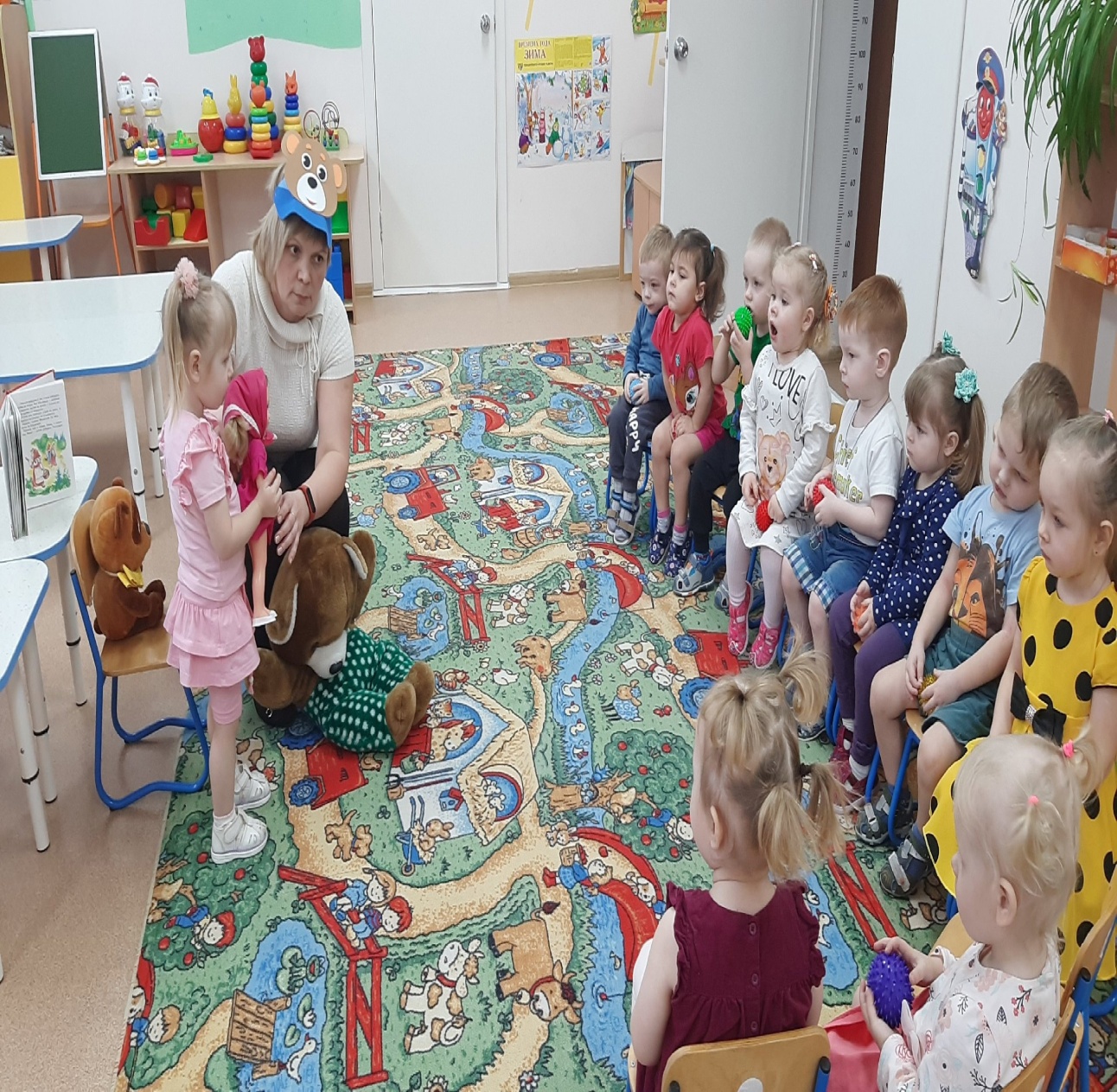 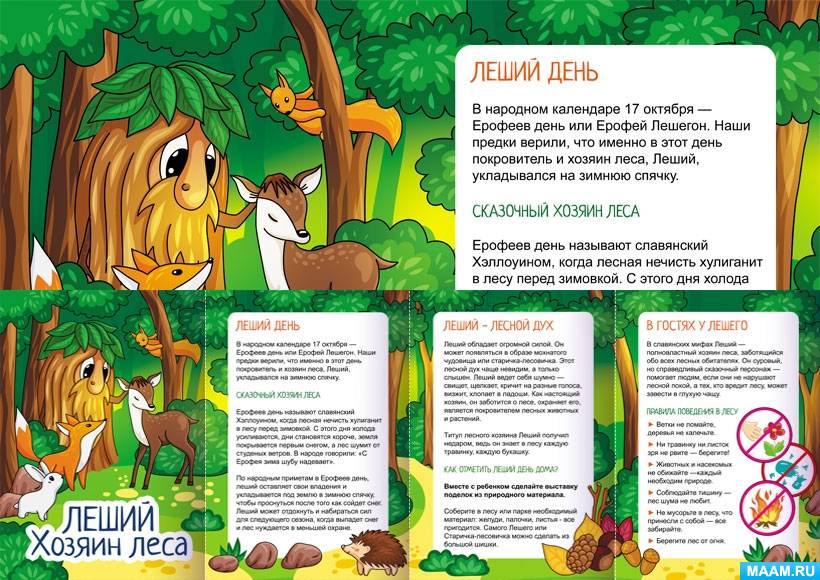 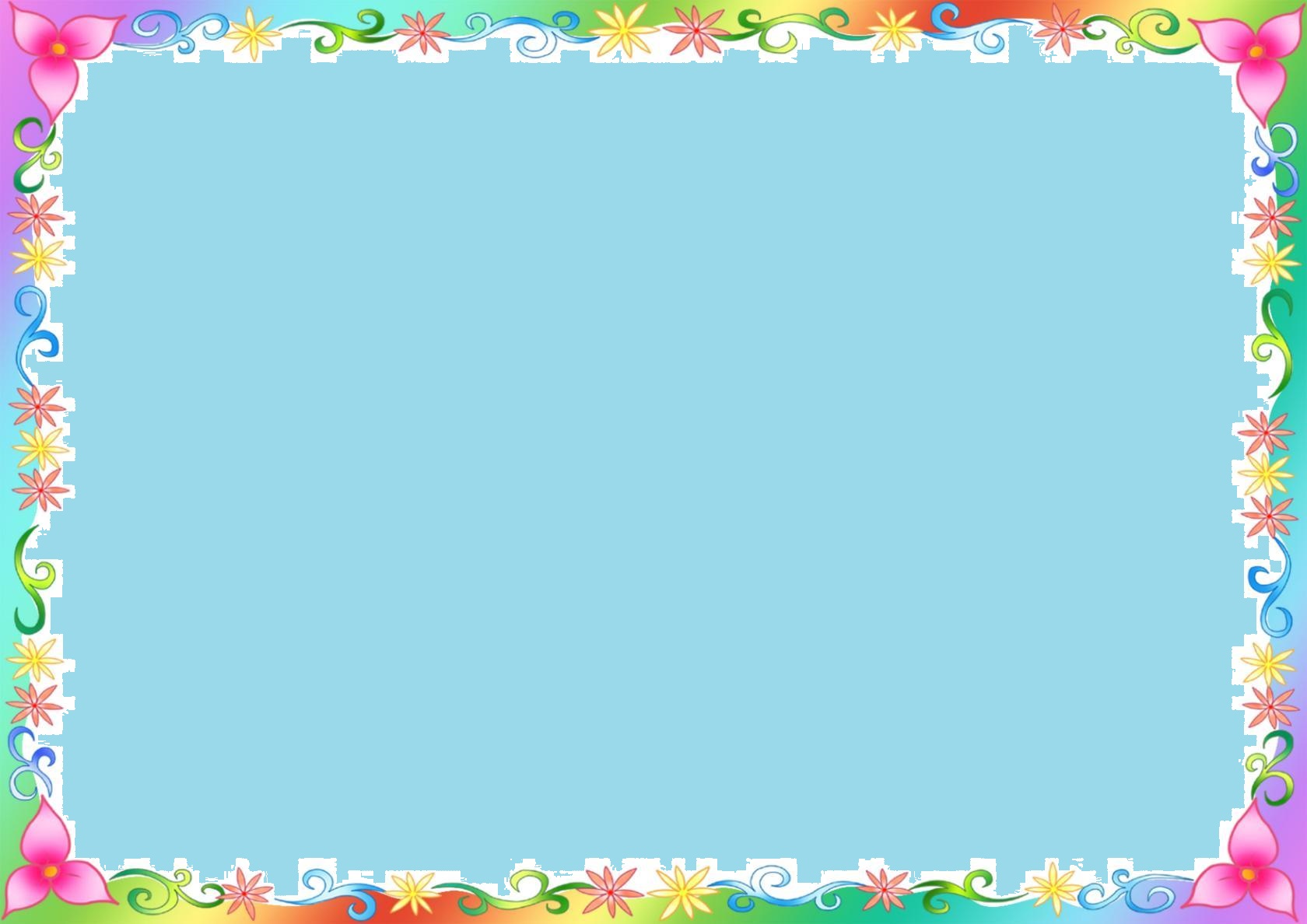 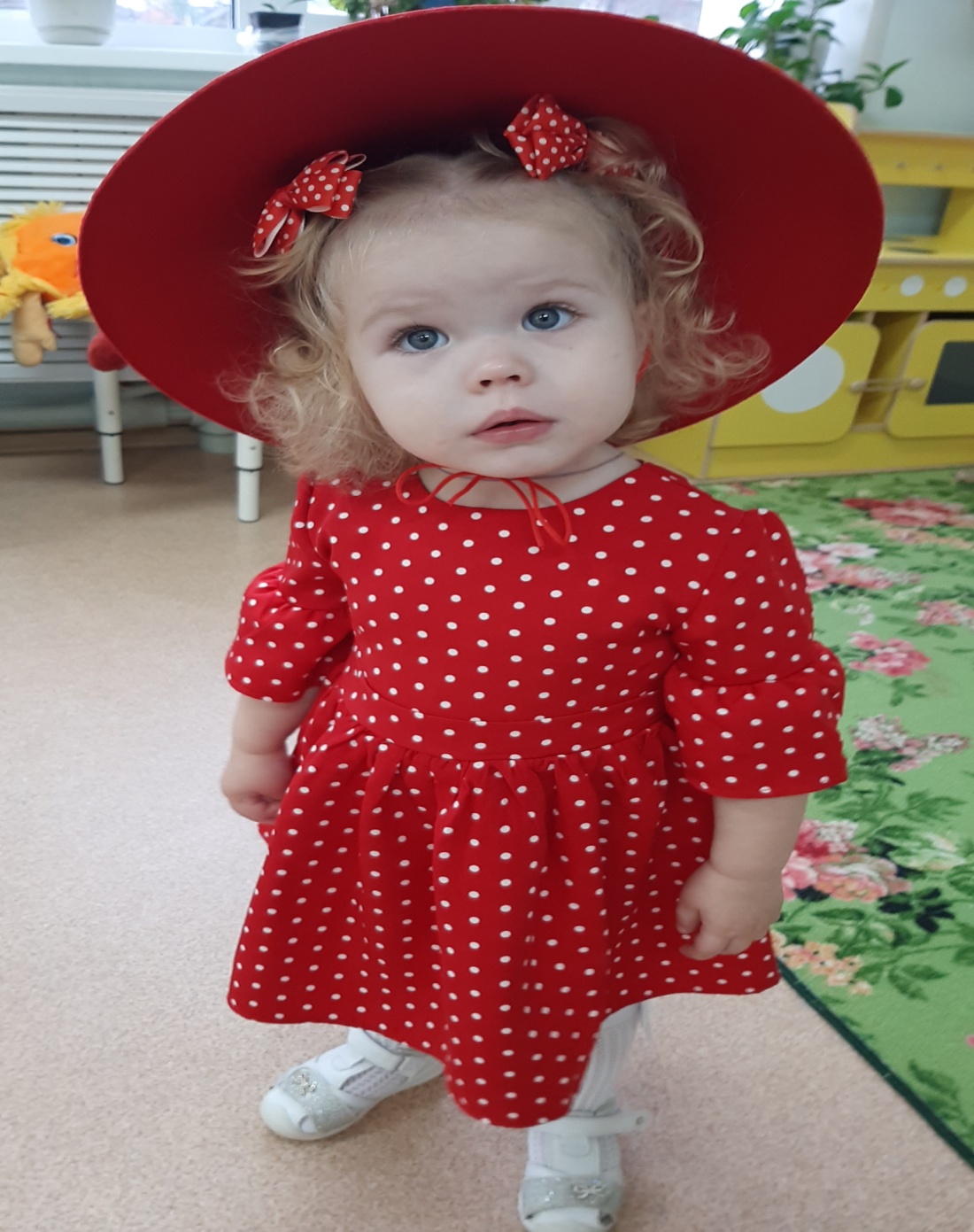 Педагогический проект «Улыбнись, малыш»
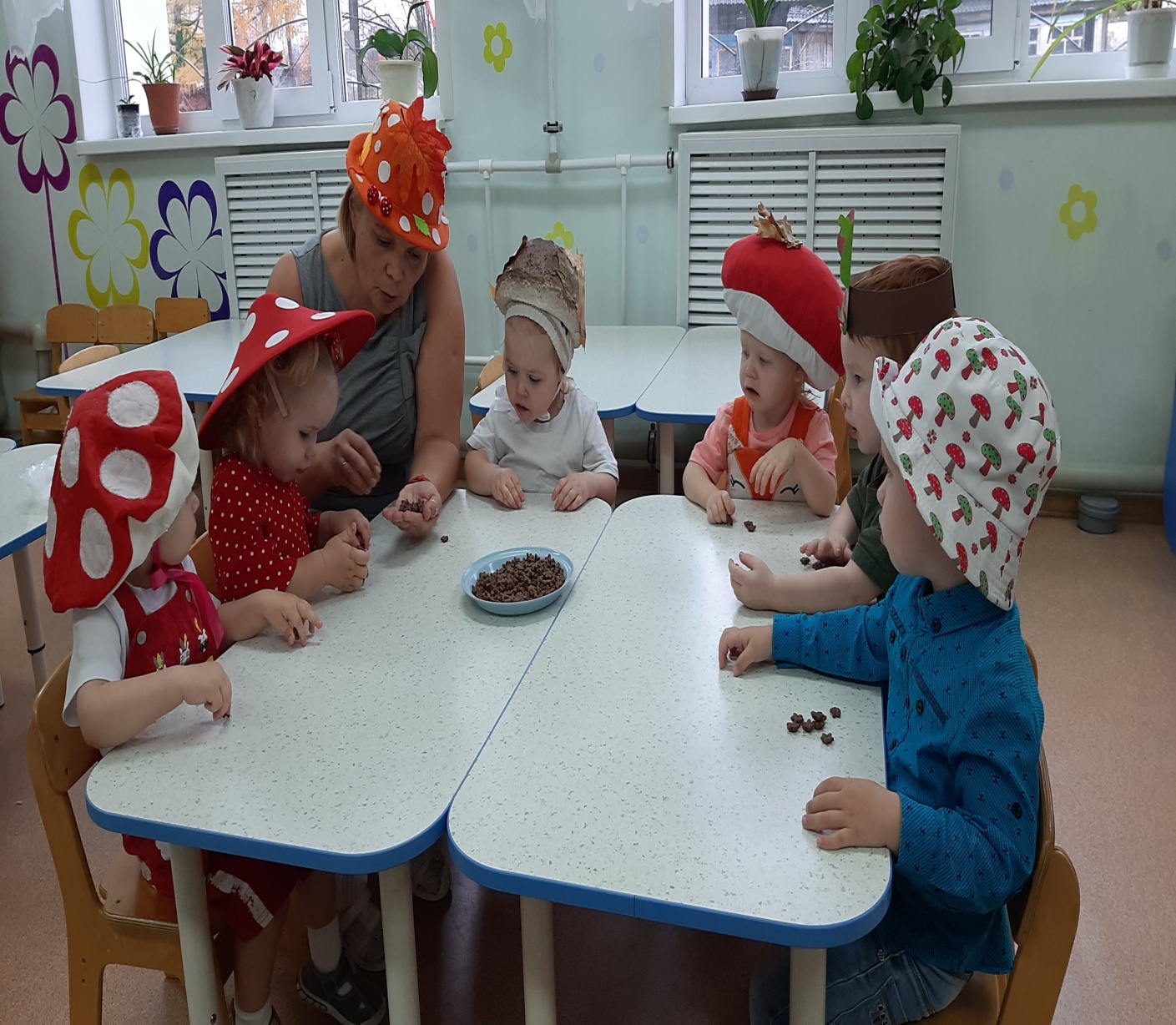 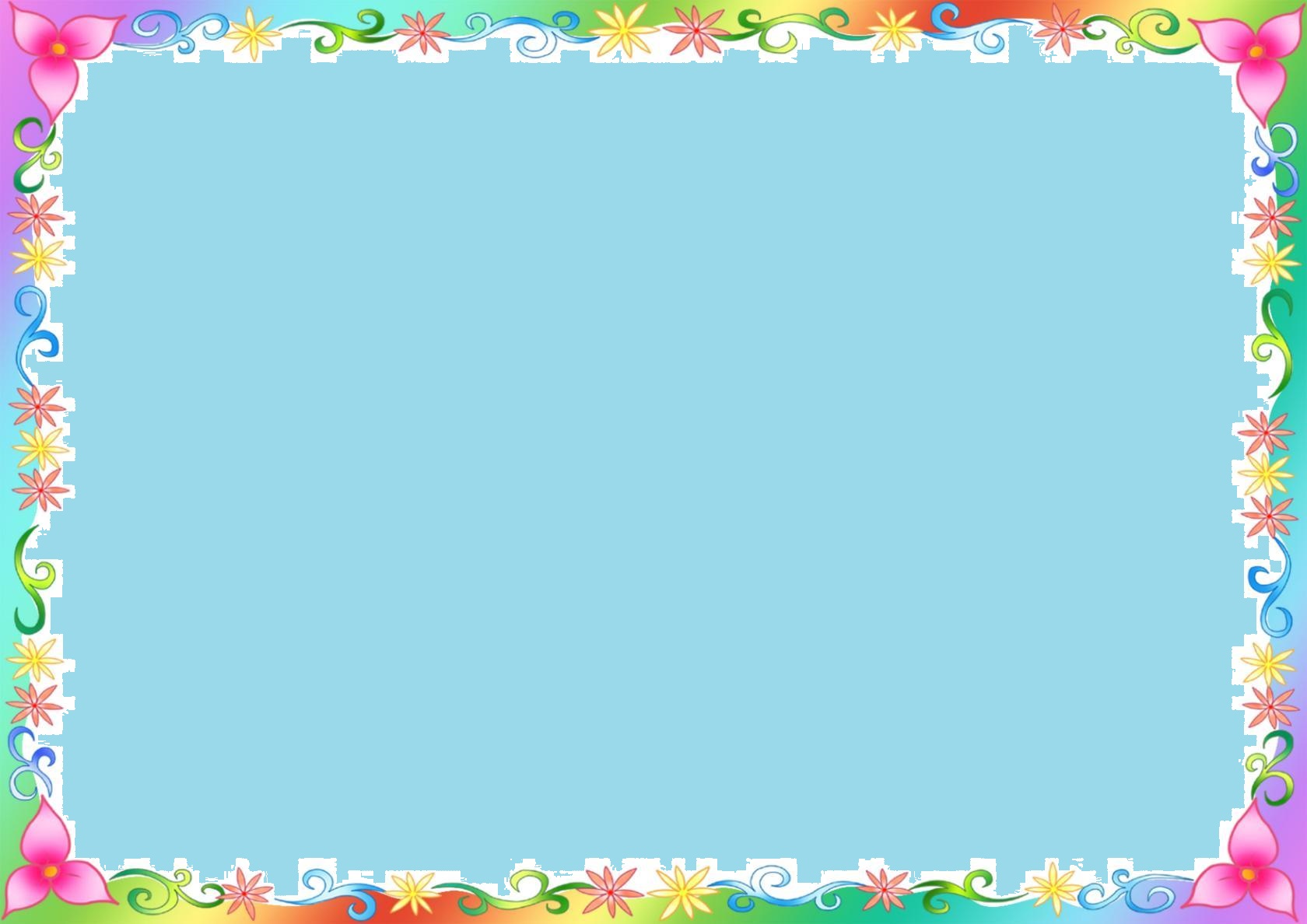 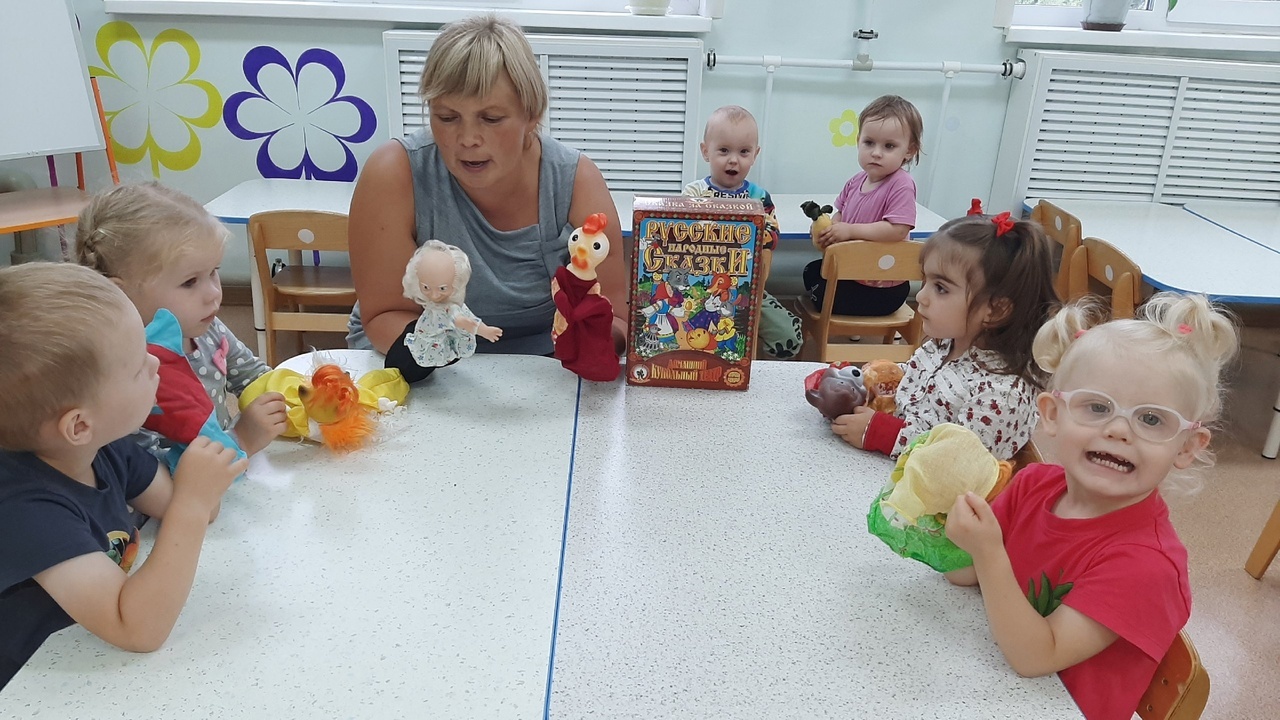 ЦЕЛЬ: создание положительного эмоционального настроя на весь день и снятие эмоционального напряжения.

Задачи:
-способствовать скорейшему психологически комфортному привыканию ребёнка к новой обстановке;
- создать адекватные условия для реализации эмоционально насыщенной игровой деятельности;
-содействовать возникновению у малышей игровой мотивации и положительных эмоциональных реакций;
-обогащать образовательный процесс с помощью включения игровых комплексов в разнообразные виды детской деятельности;
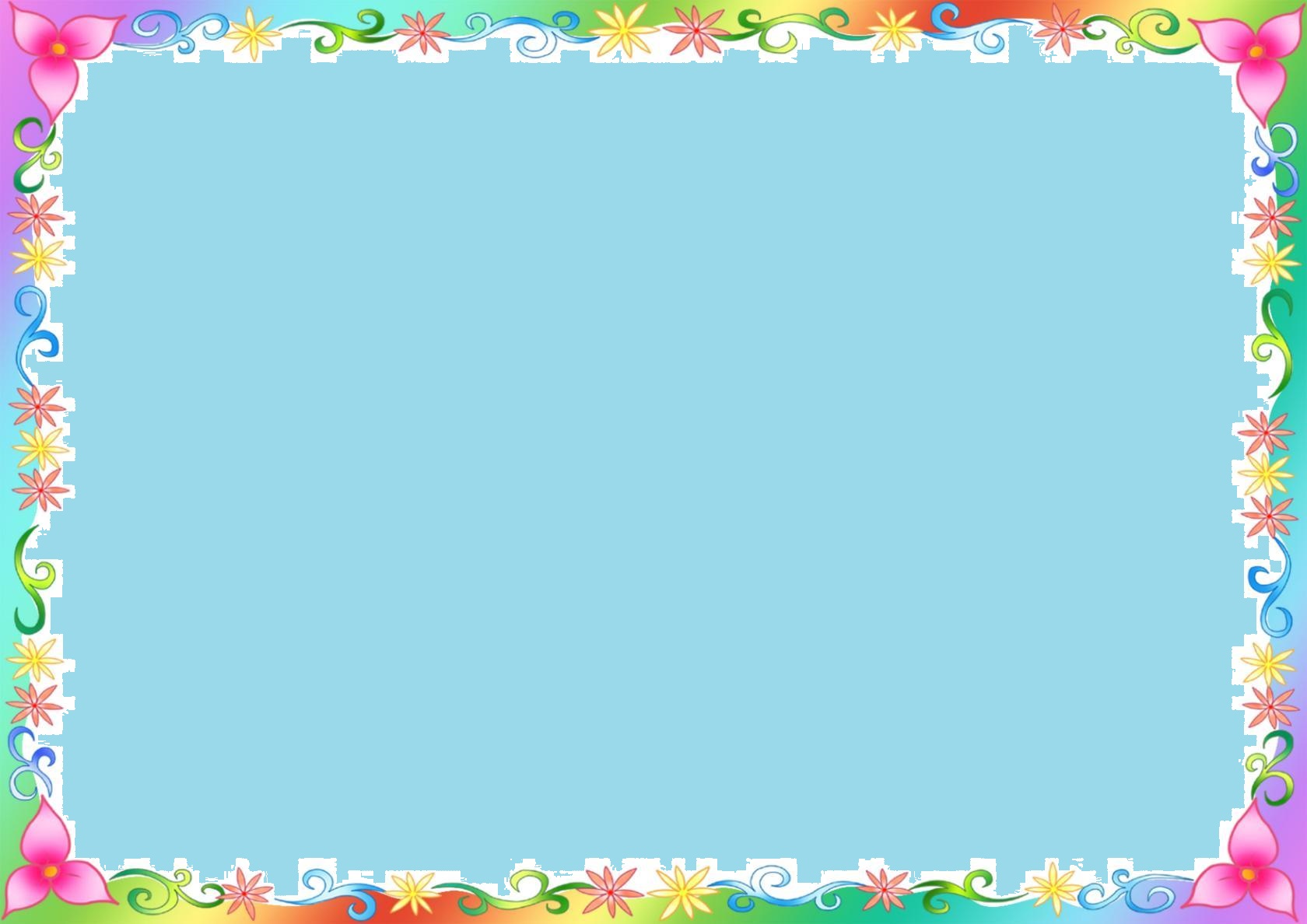 «День Следопыта»
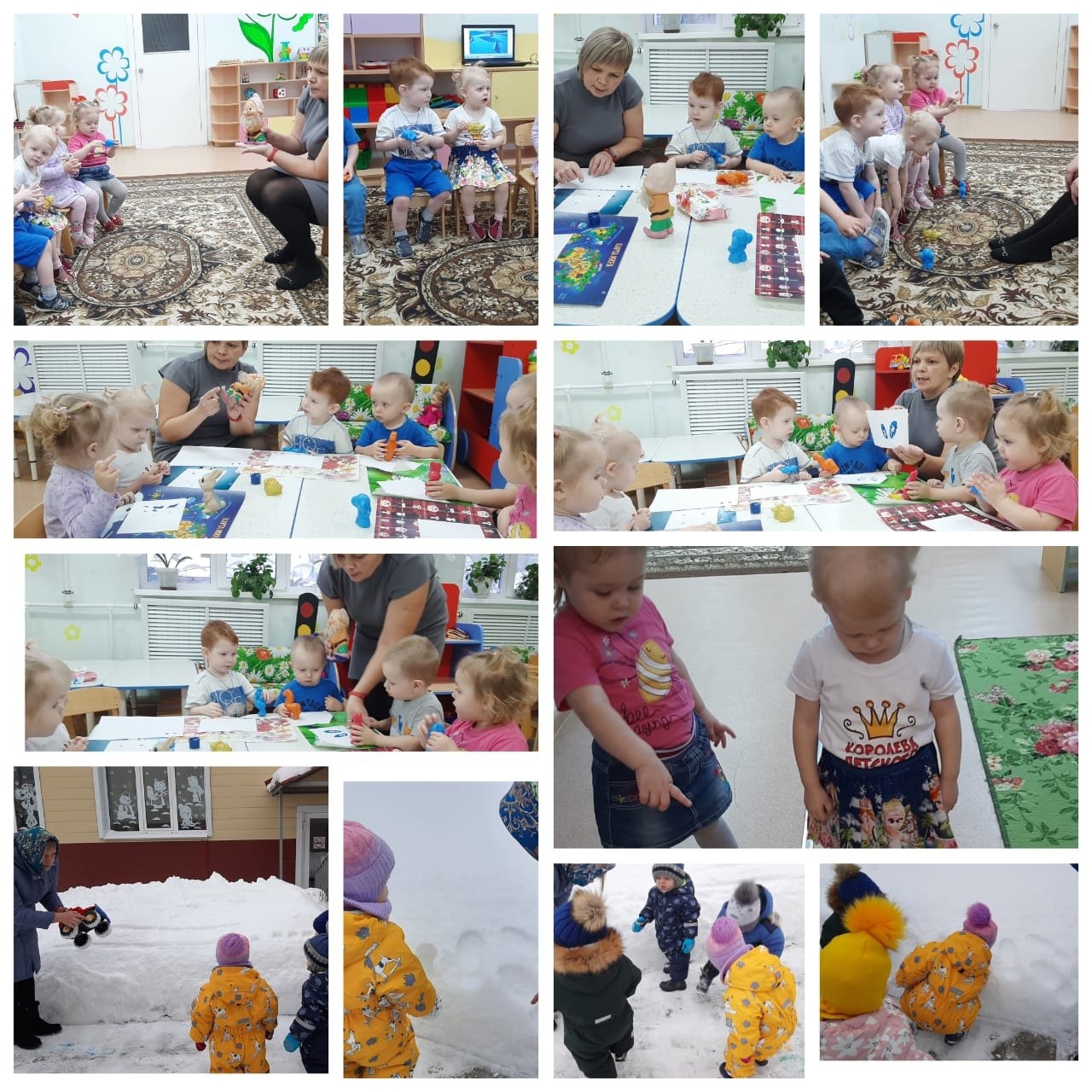 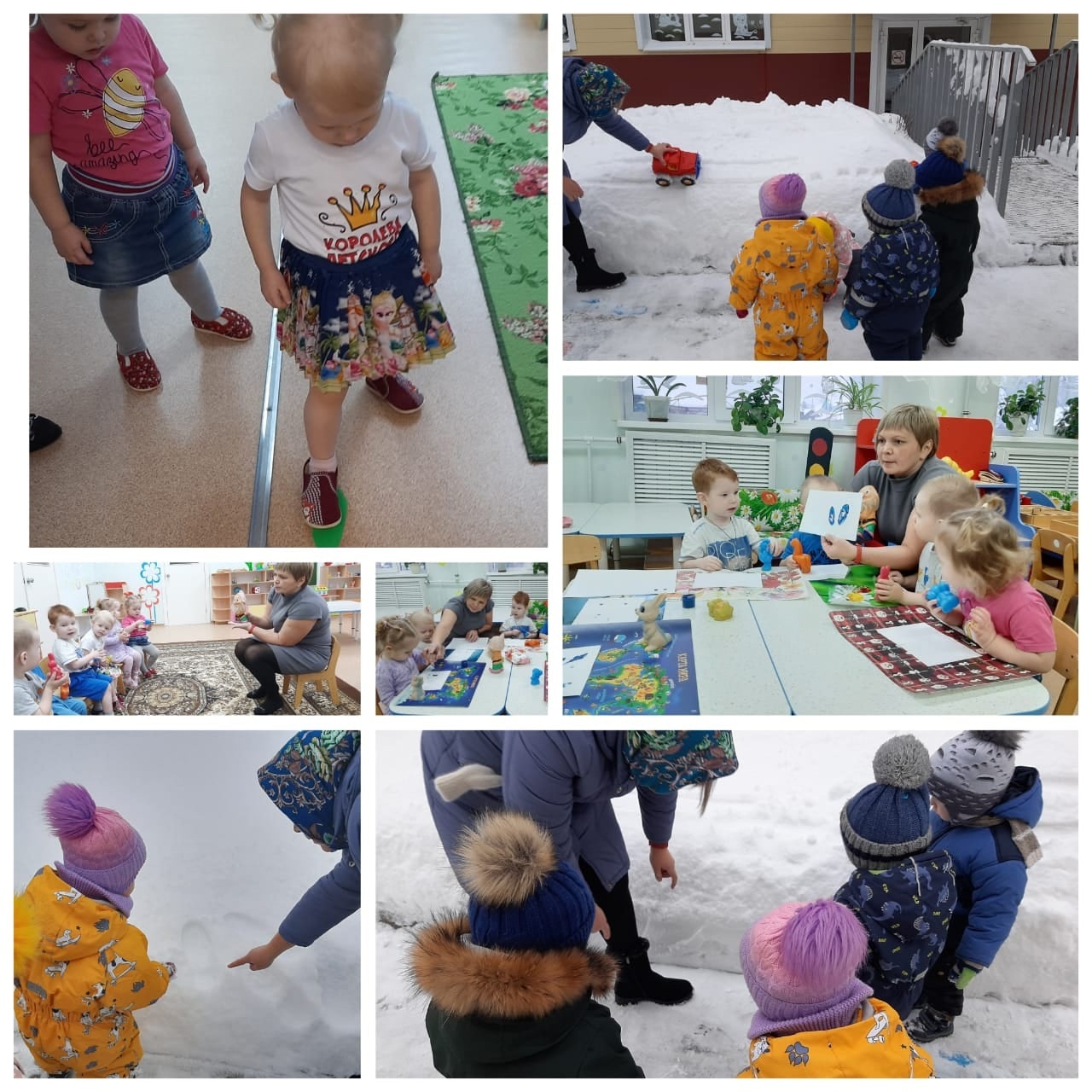 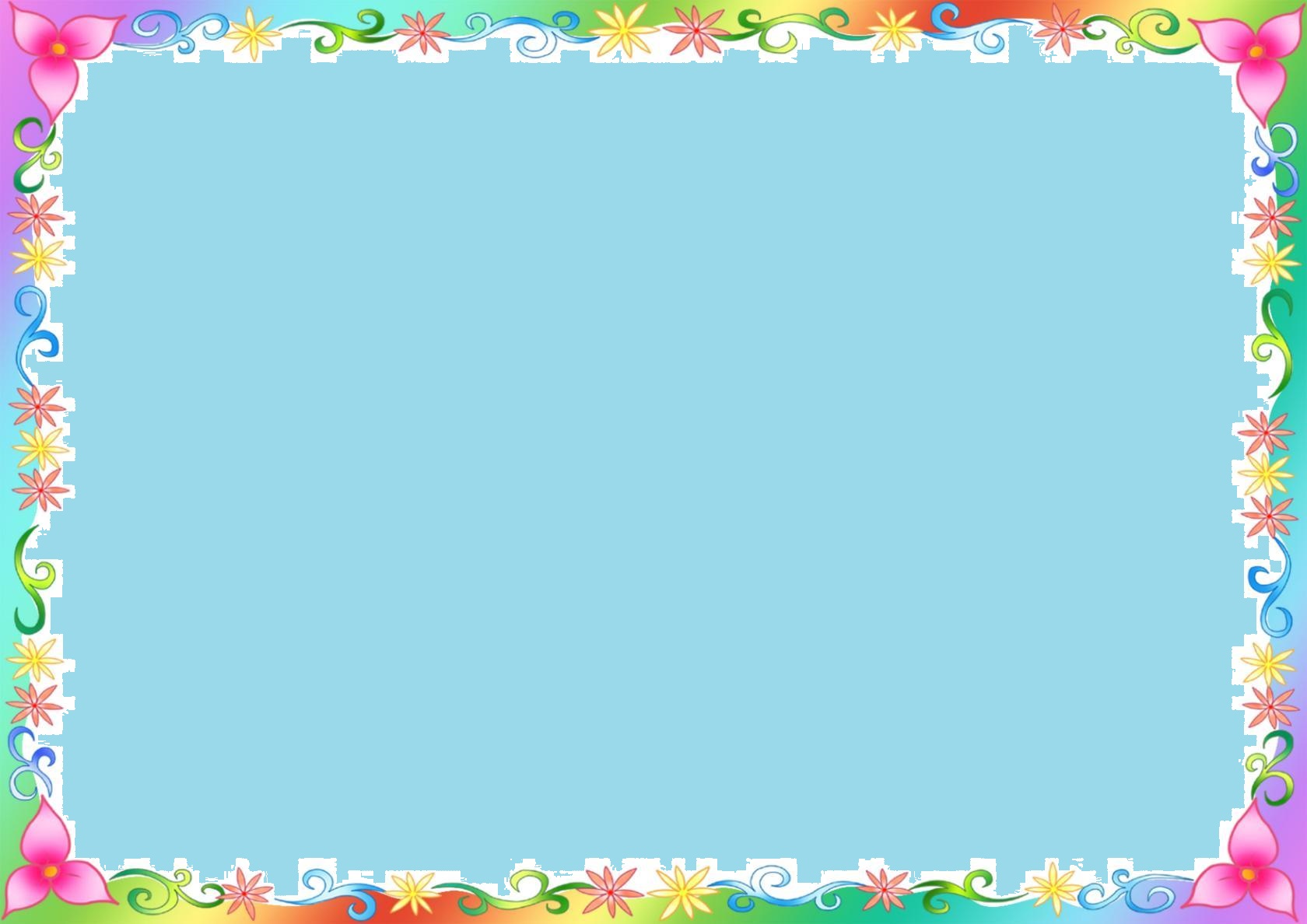 «День рождения Деда Мороза».
ноябрь 2023г.
Ноябрь
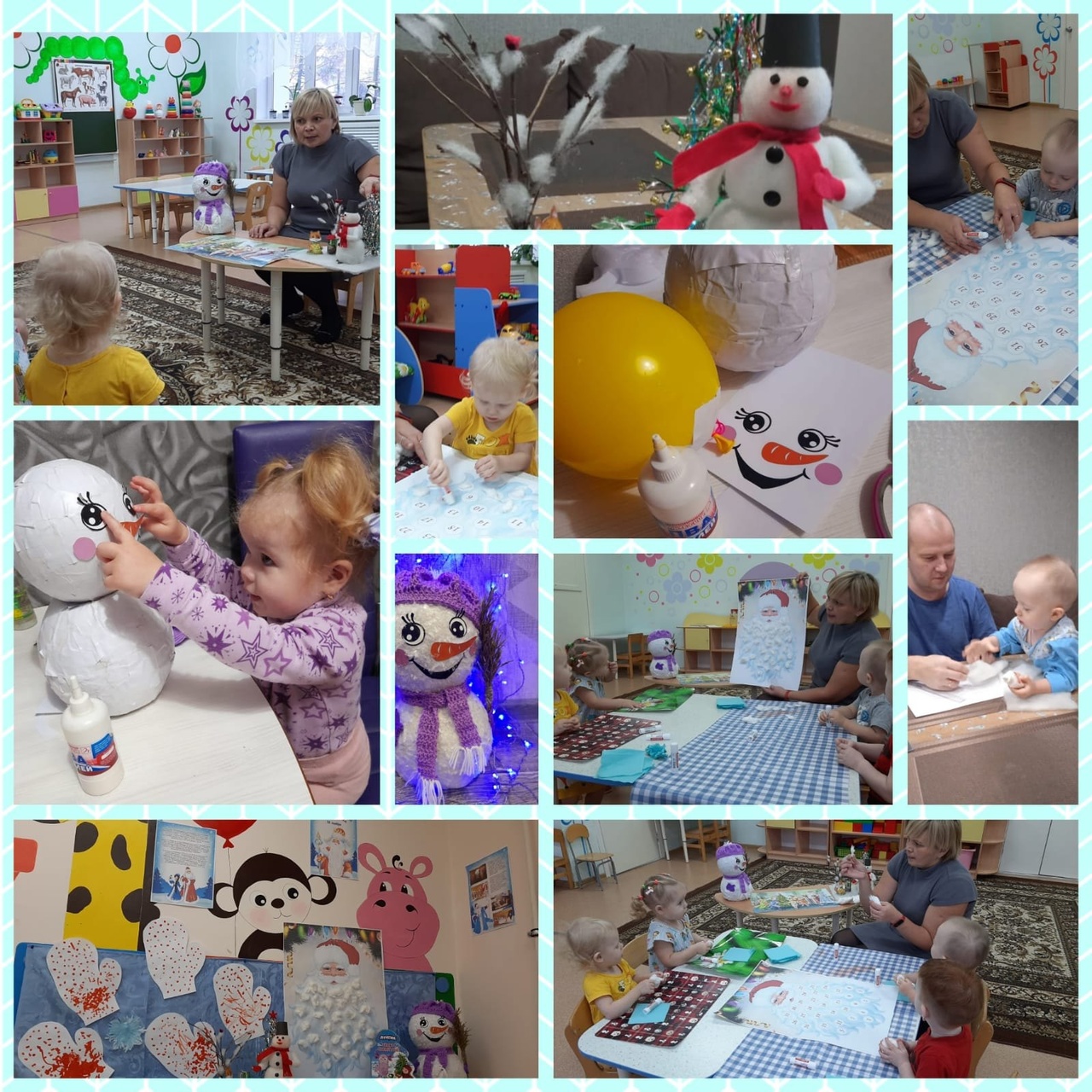 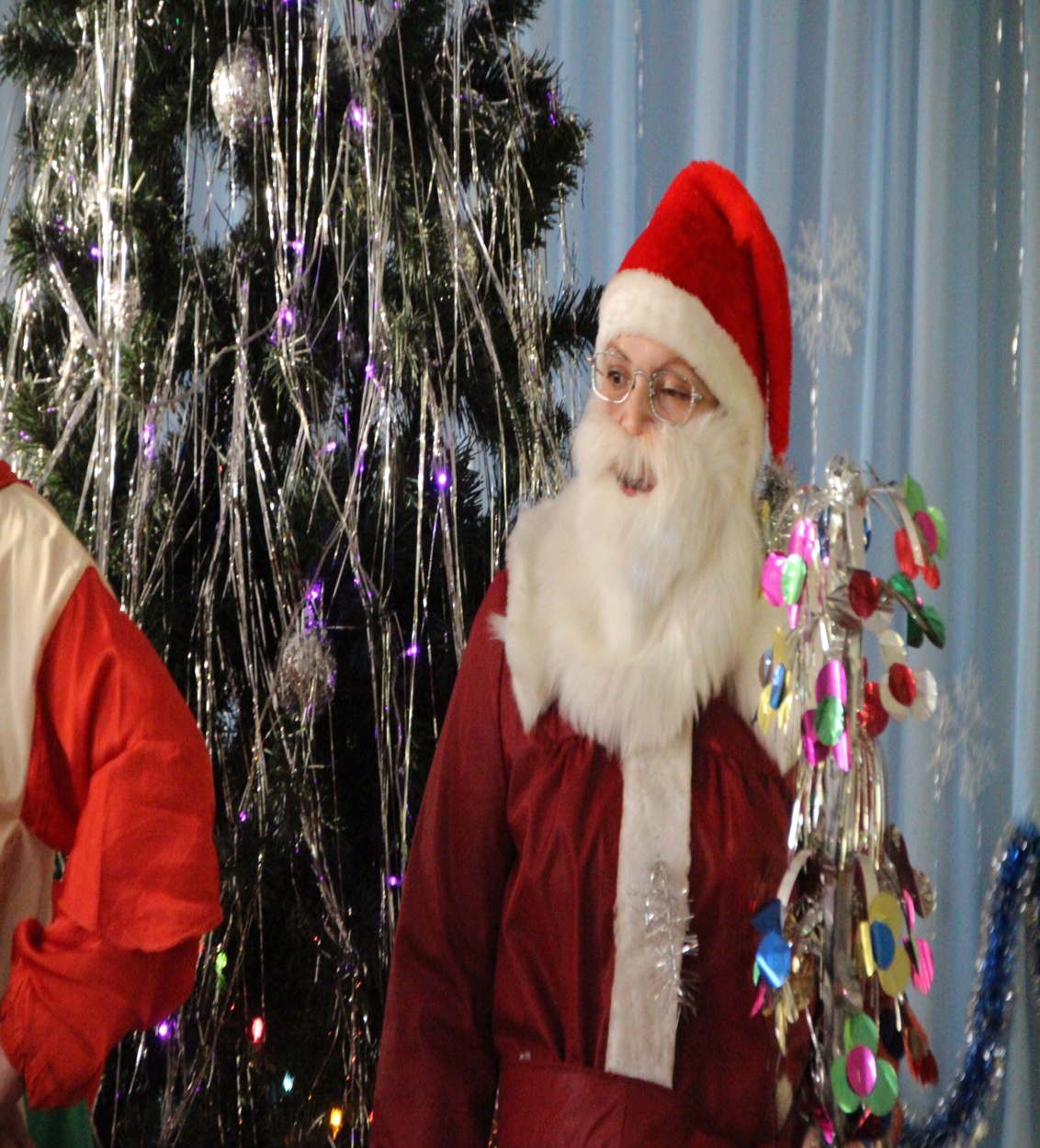 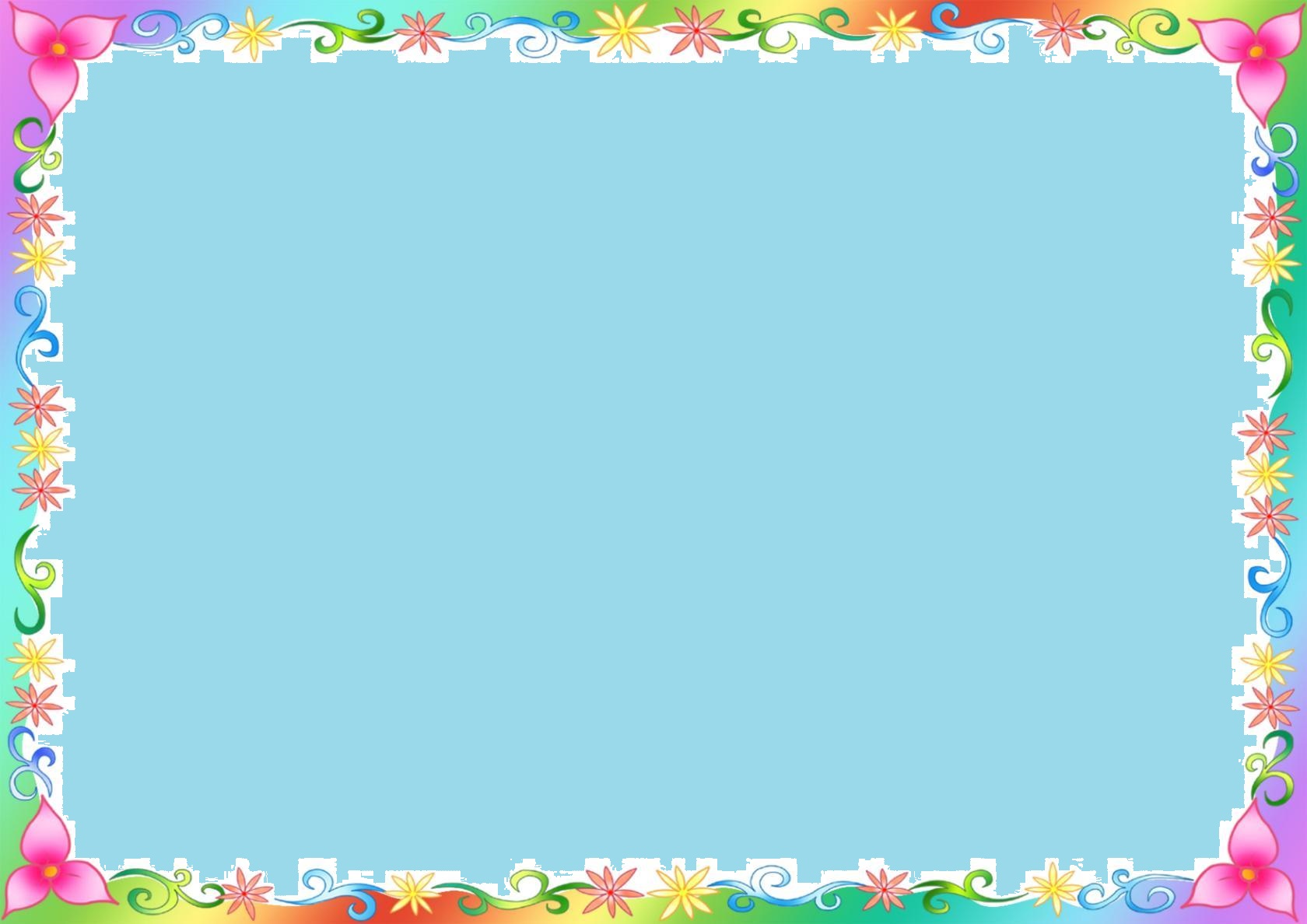 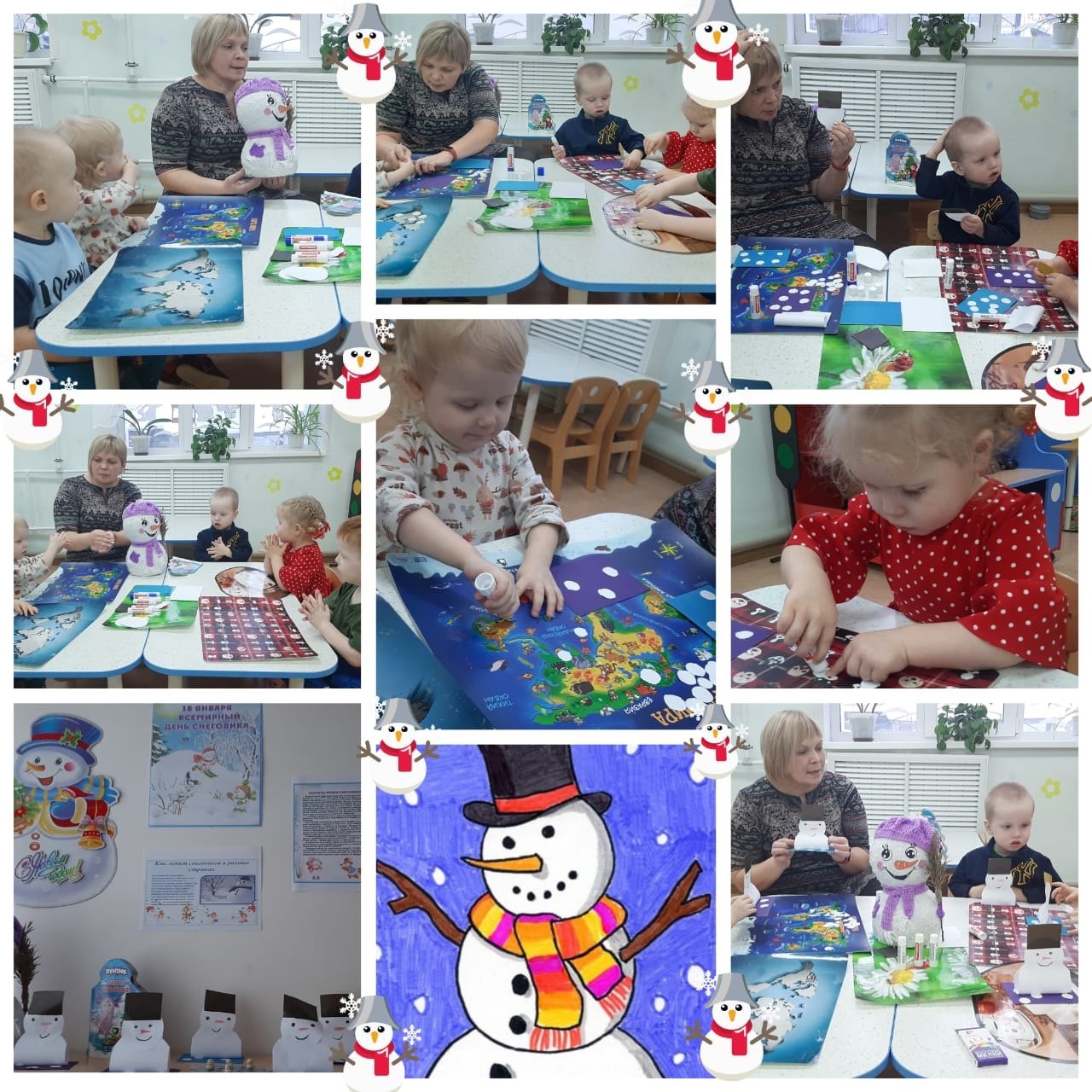 «День Снеговика». 
Декабрь 2023г
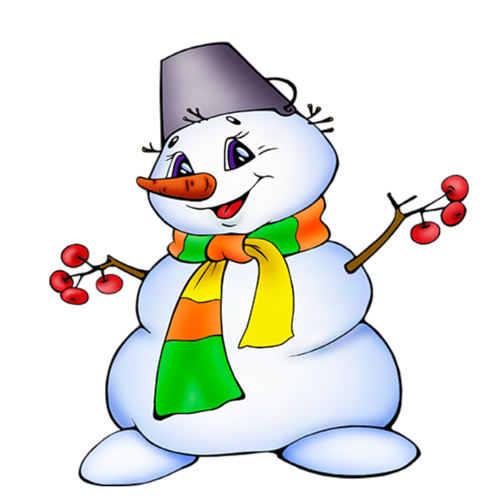 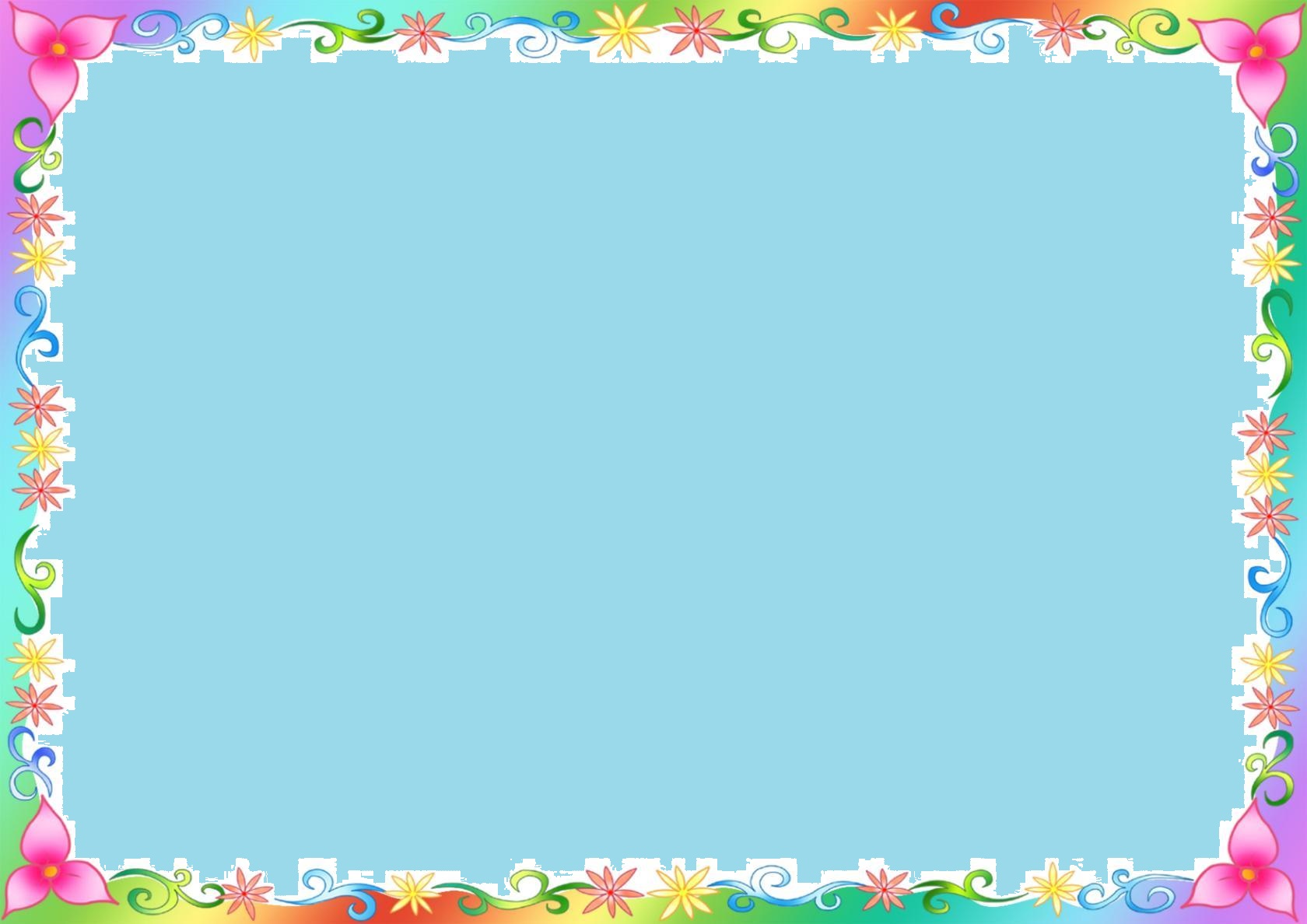 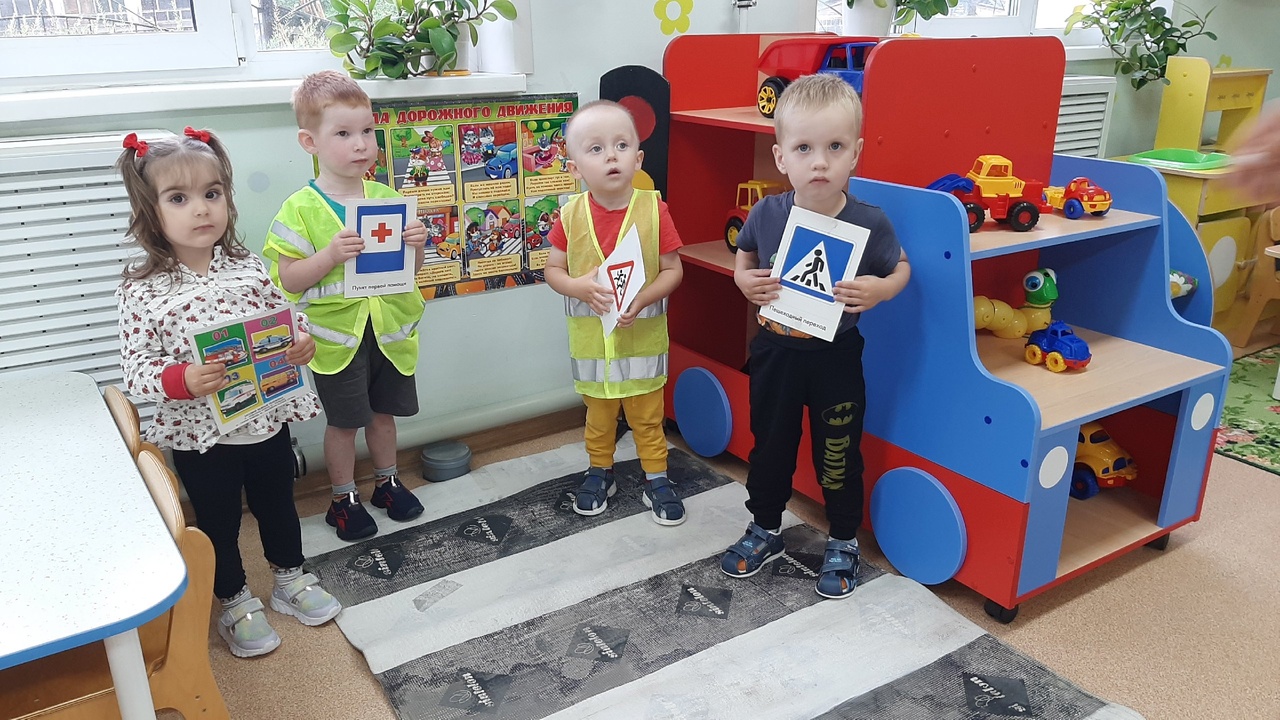 «День Светафорчика» .
Август 2024г.
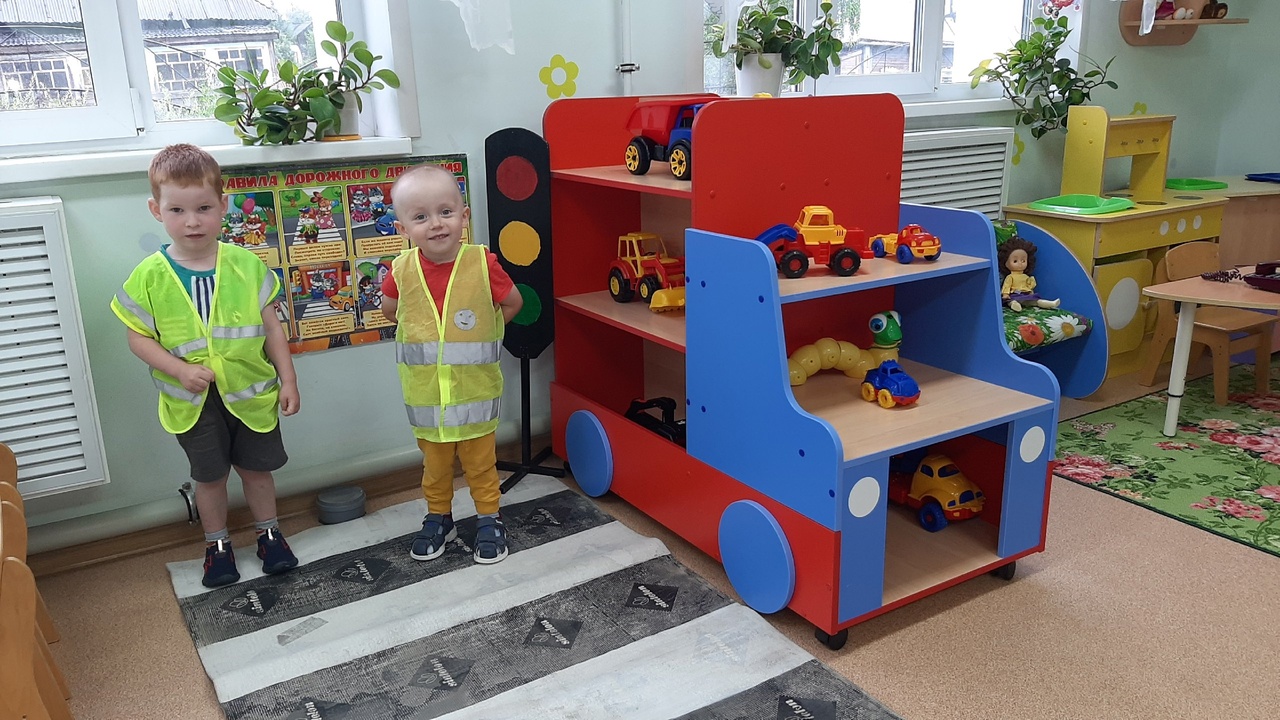 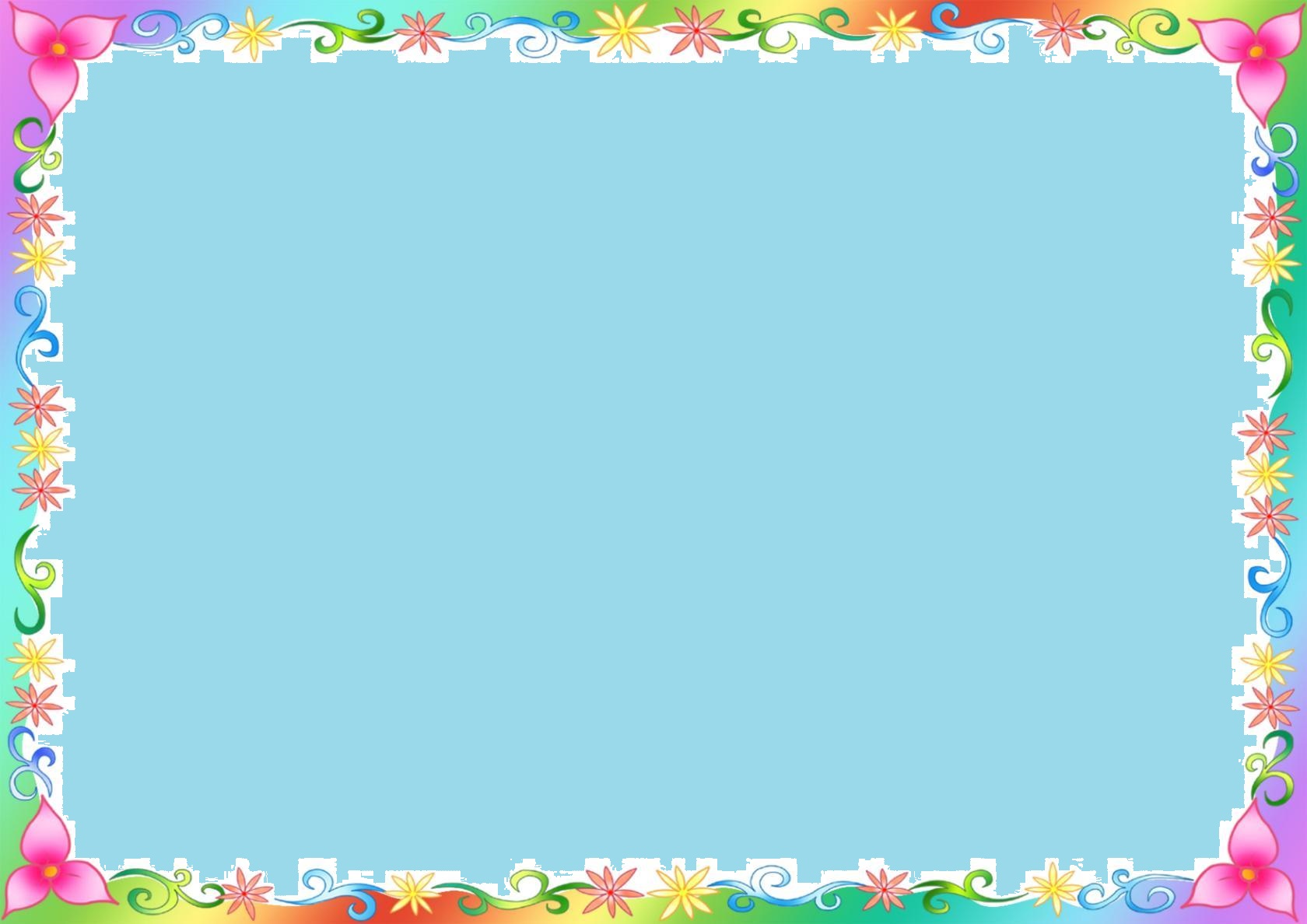 «День Воздушного шарика».                          «День Смайлика».  
                                           Сентябрь 2024г.
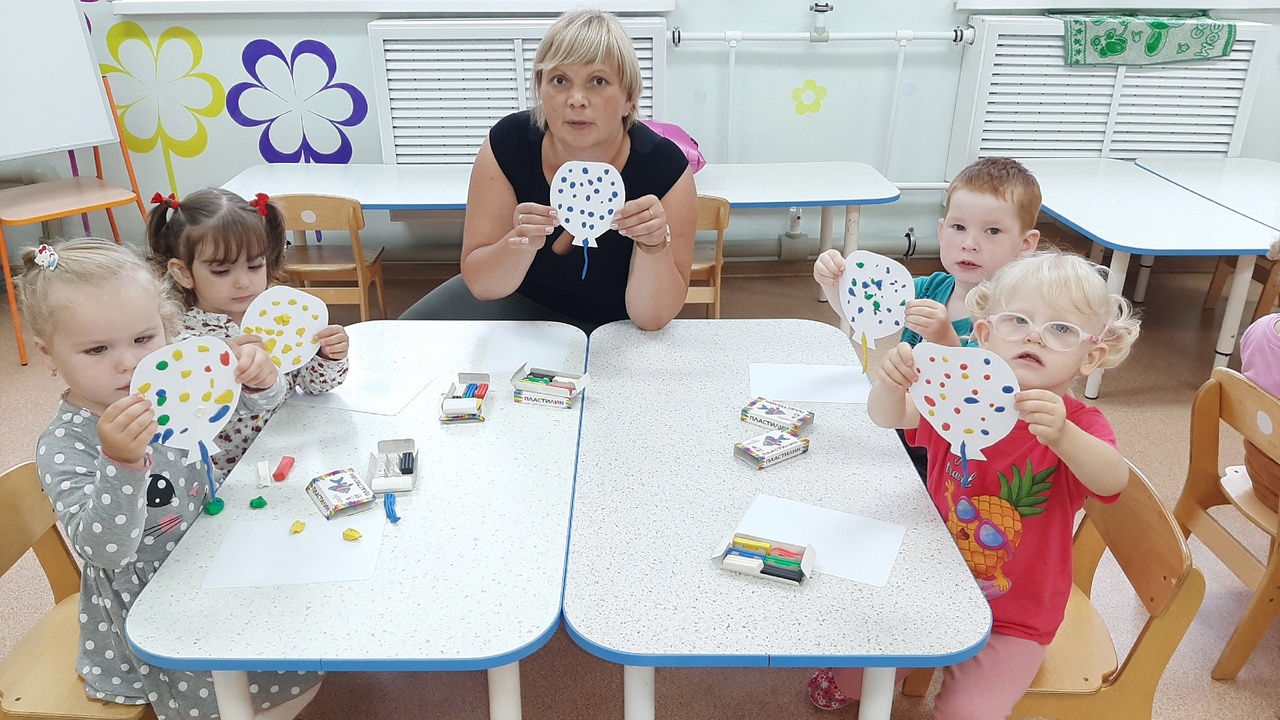 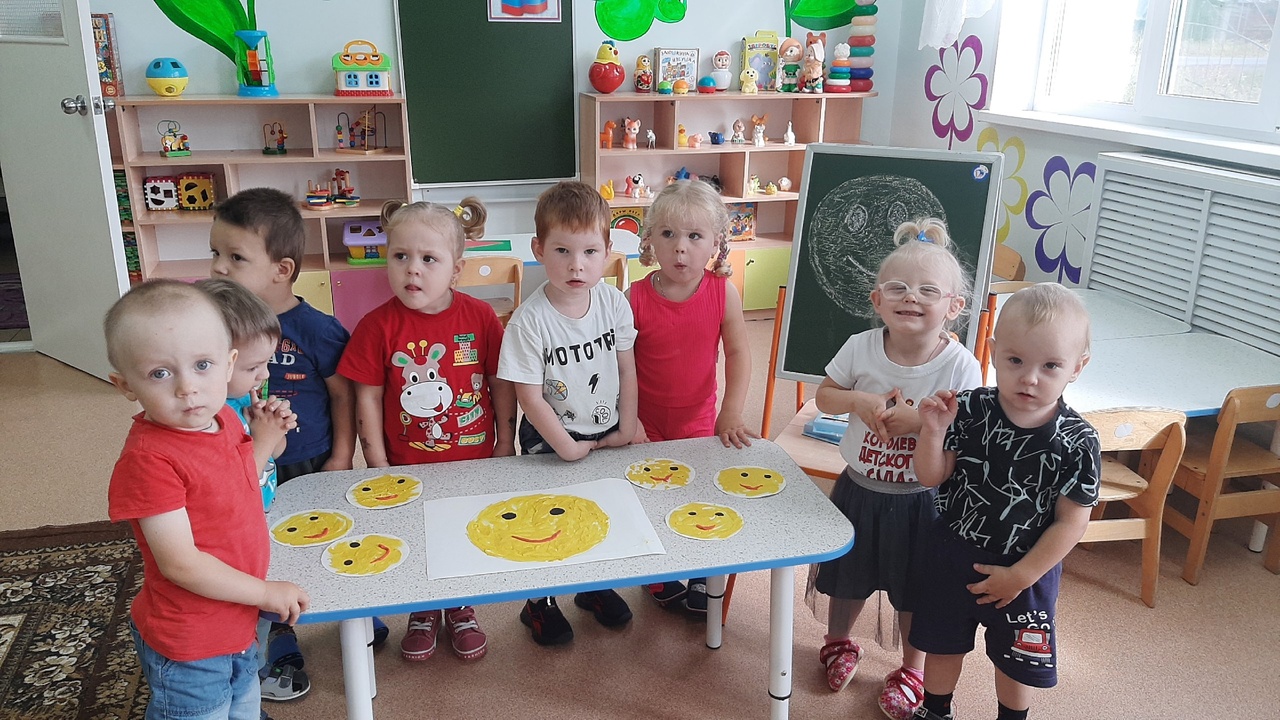 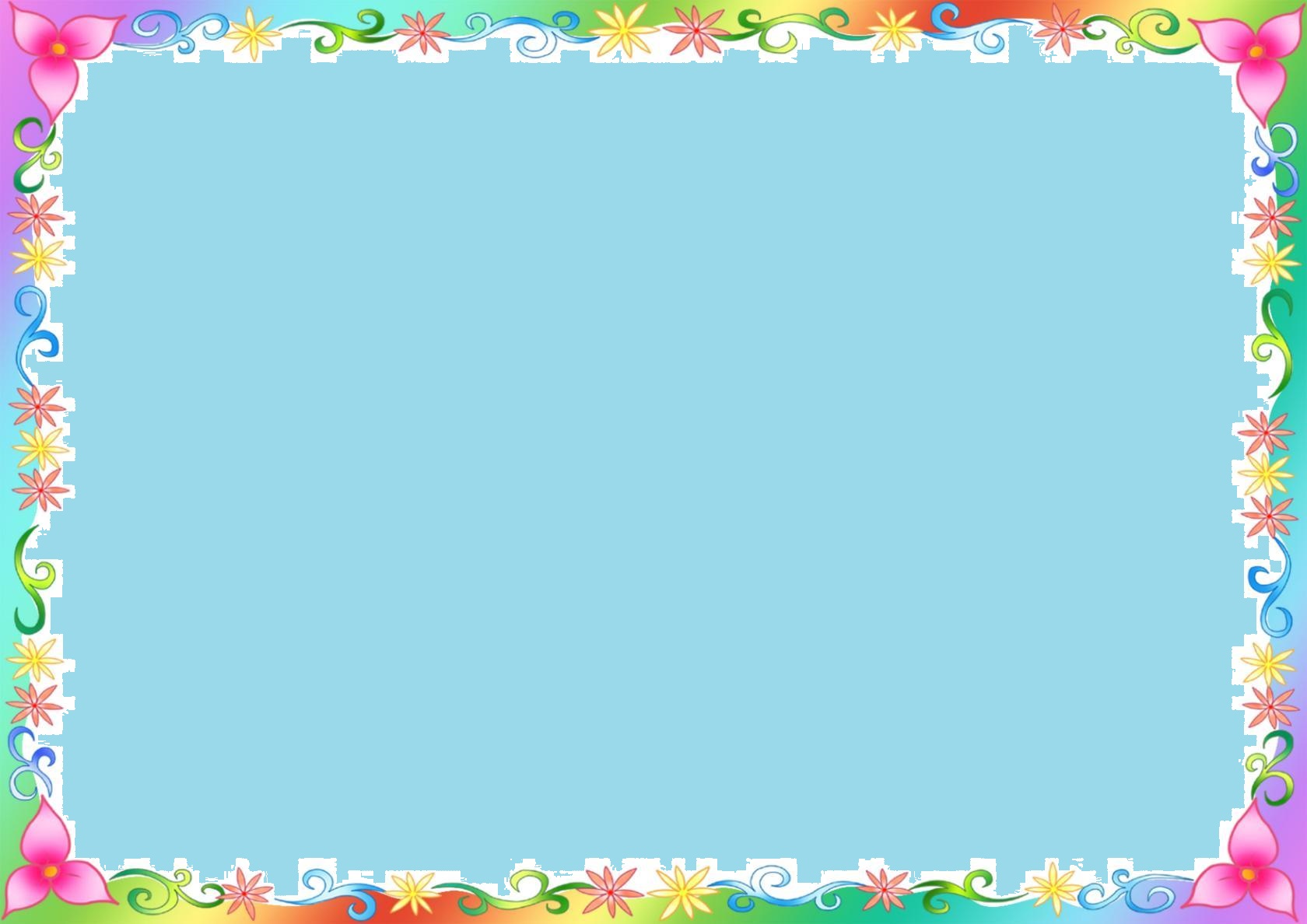 Задача меня, как педагога  состоит не только в реализации данного проекта, а в том, чтобы предложить детям   выполнить указанные действия, чтобы помочь детям сделать собственный выбор и спланировать свою деятельность, осознать важность, нужность своих действий
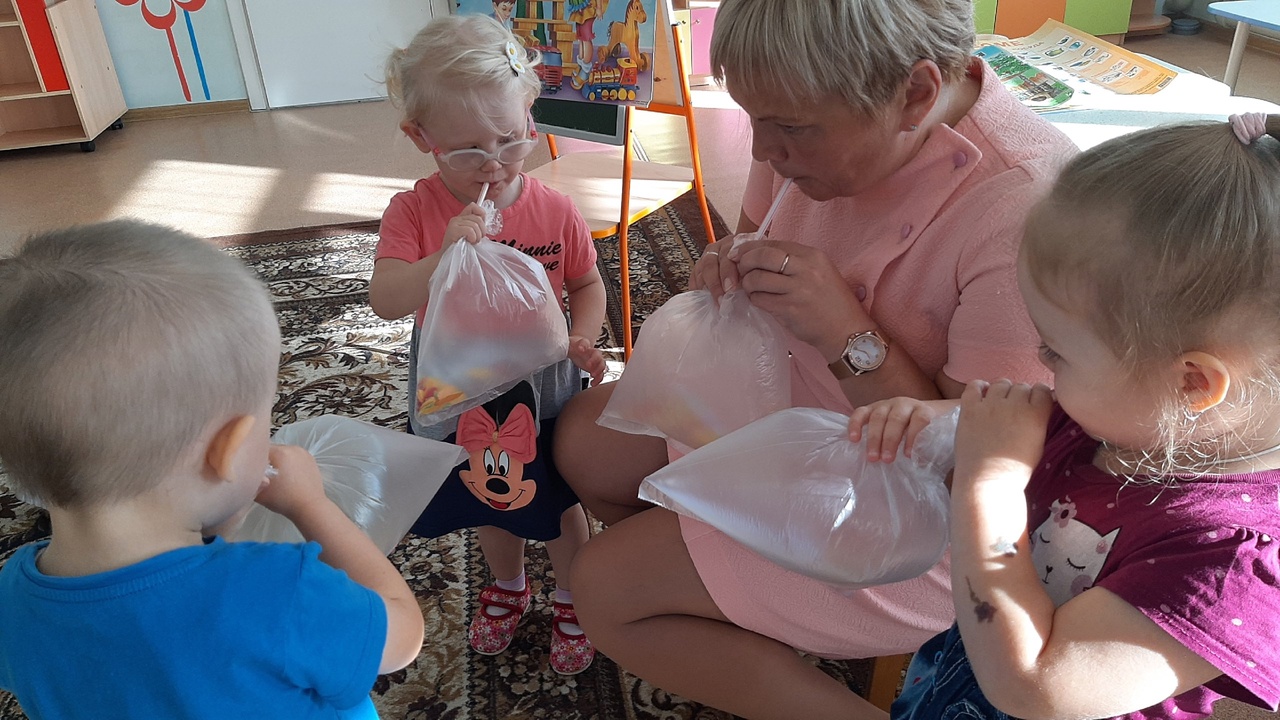 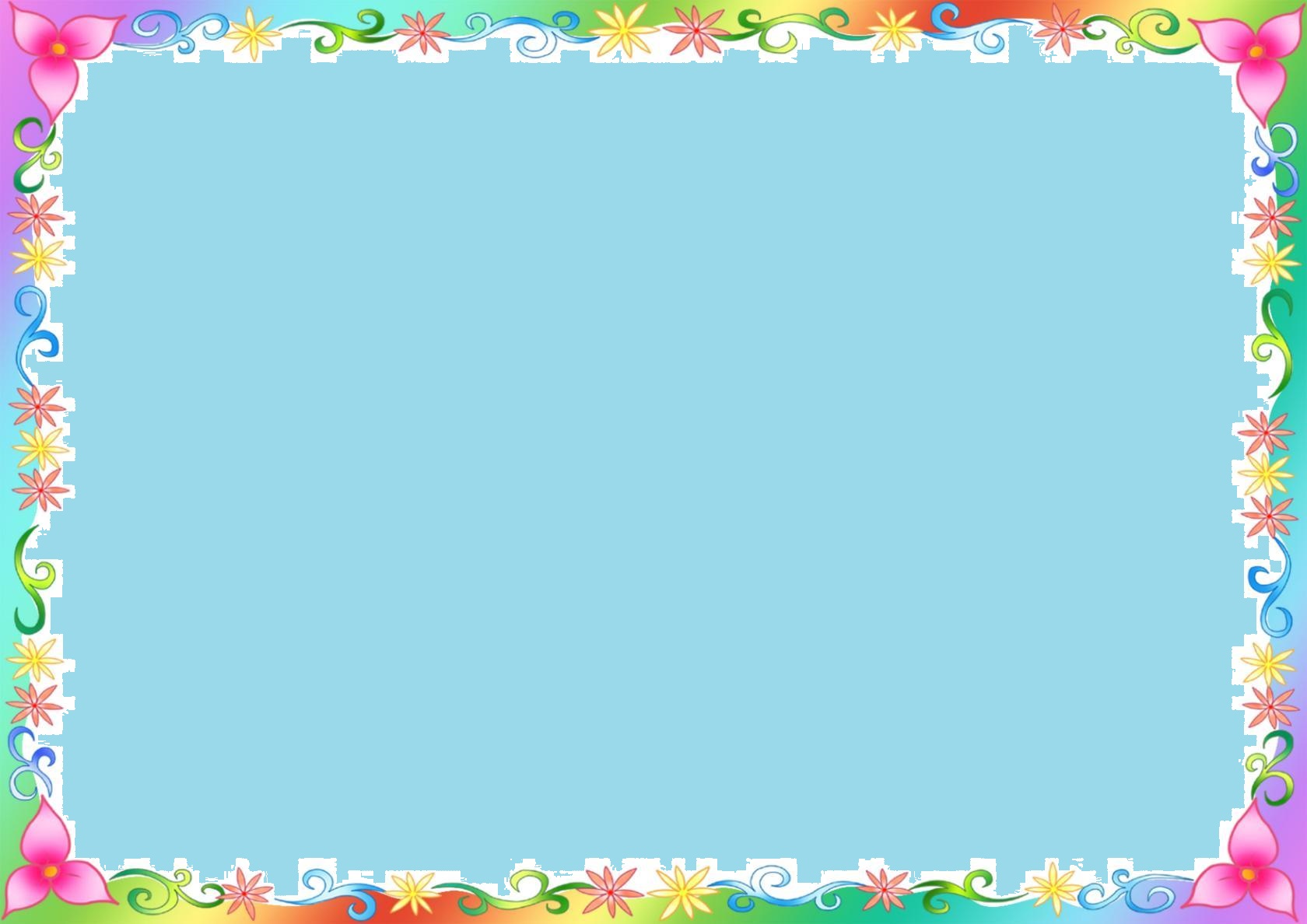 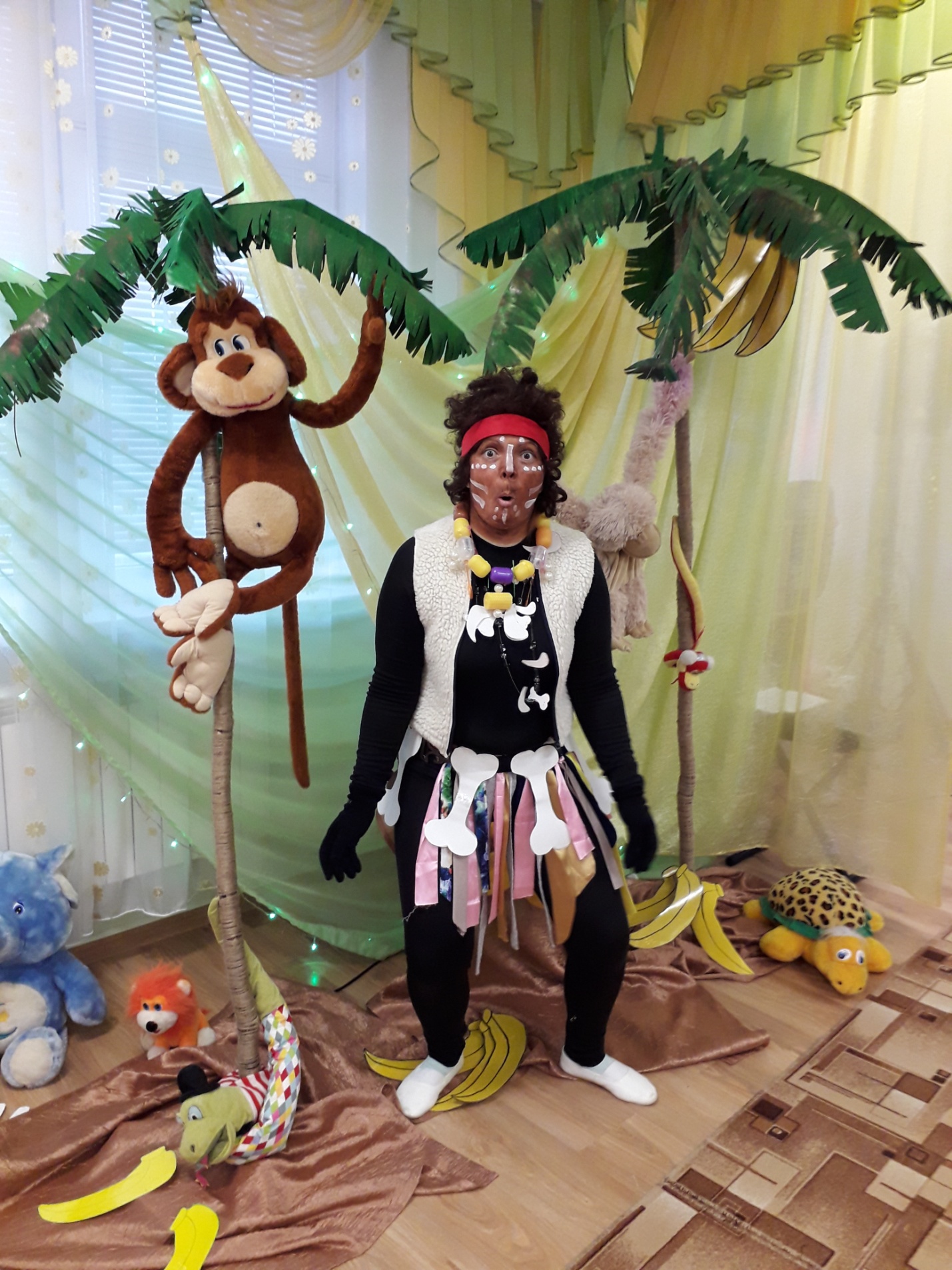 «Педагог в образе ….»
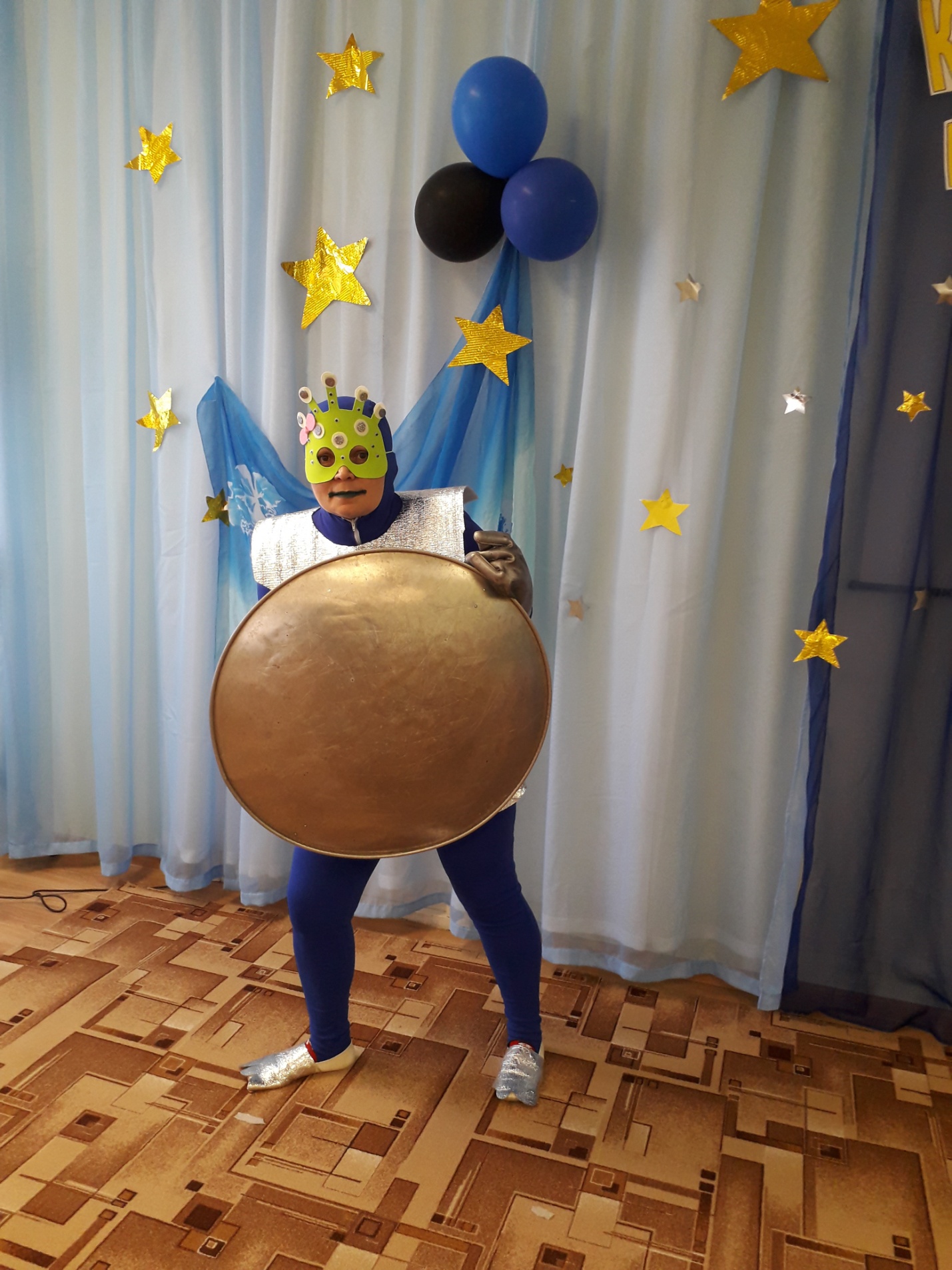 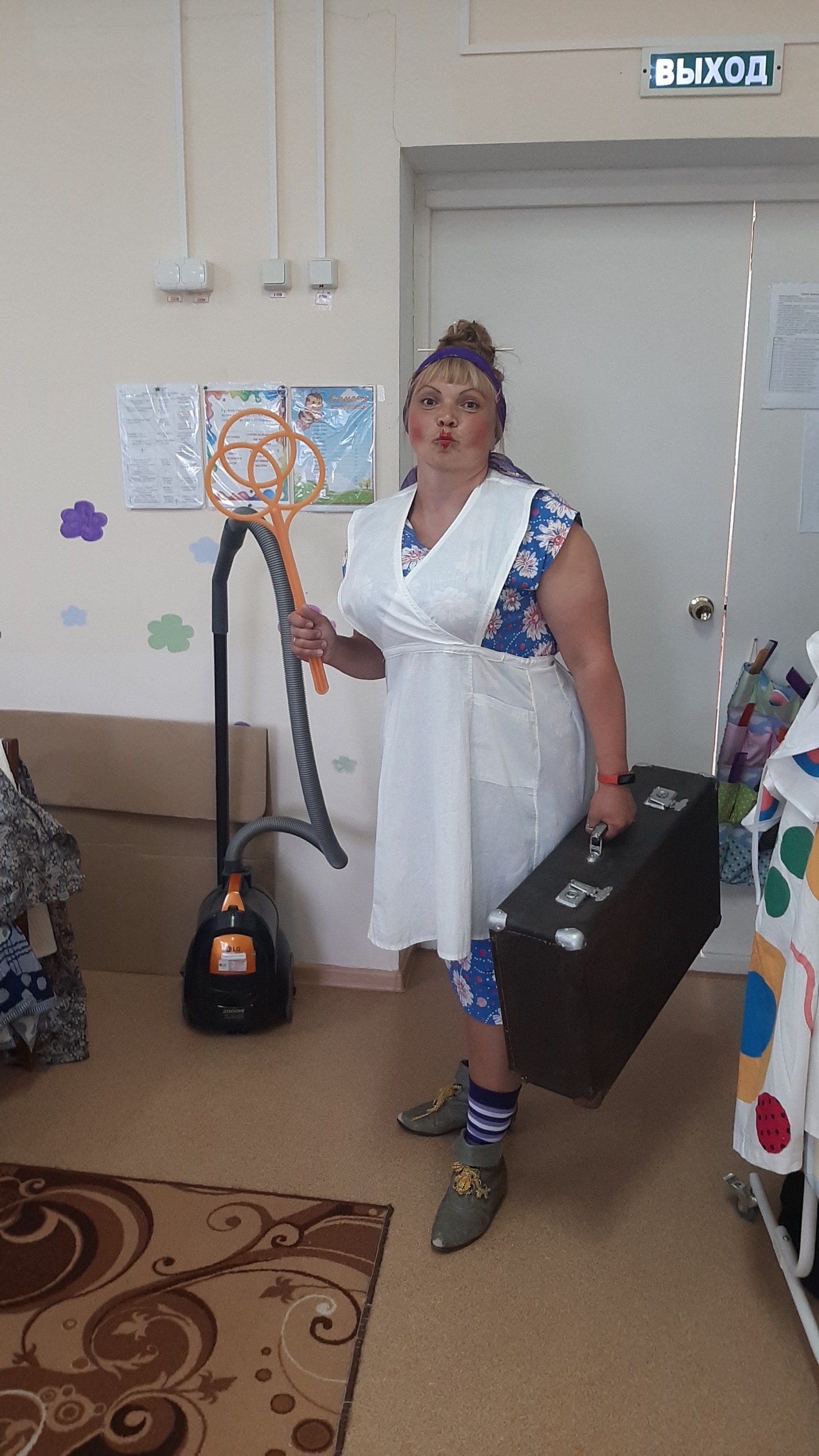 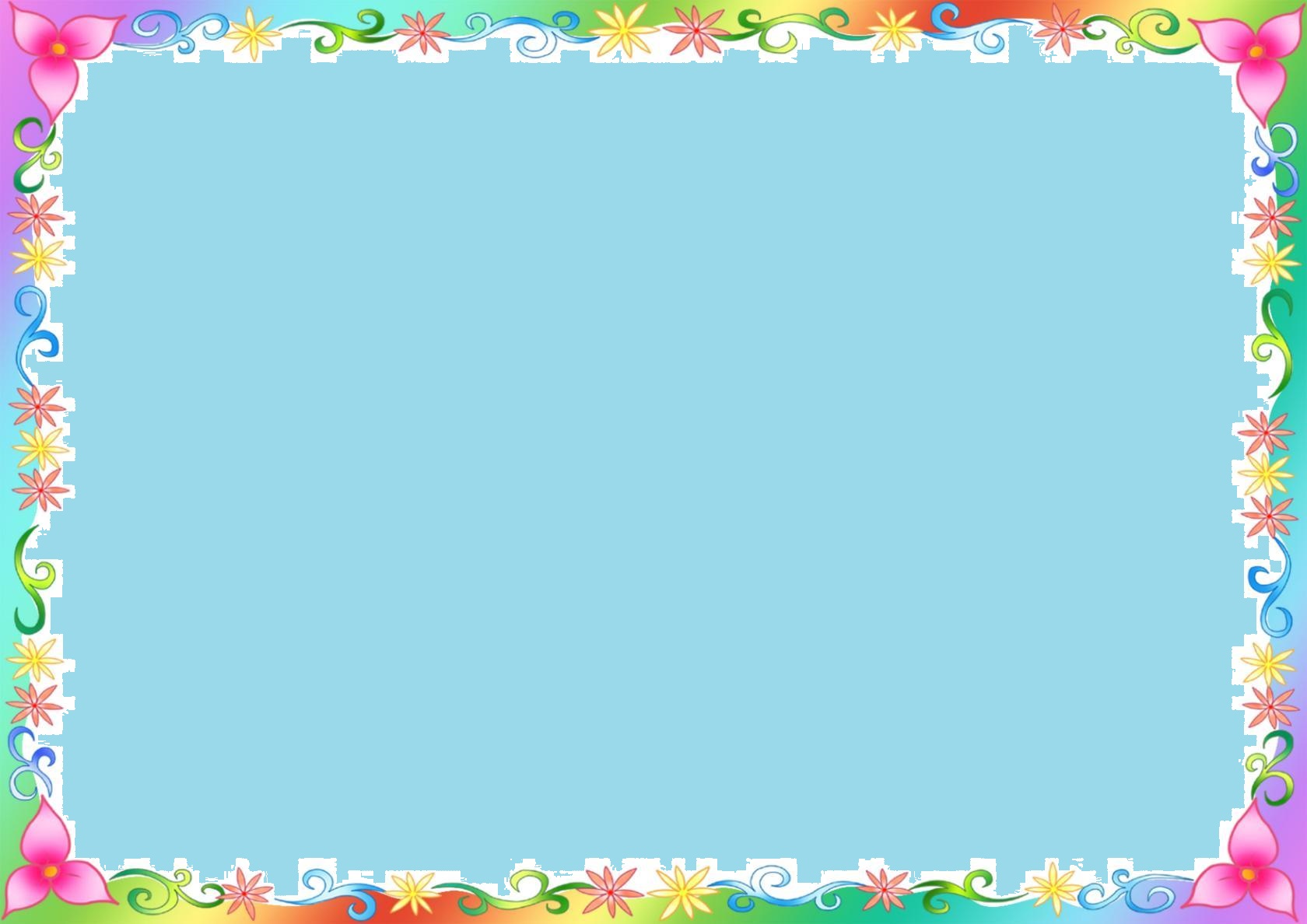 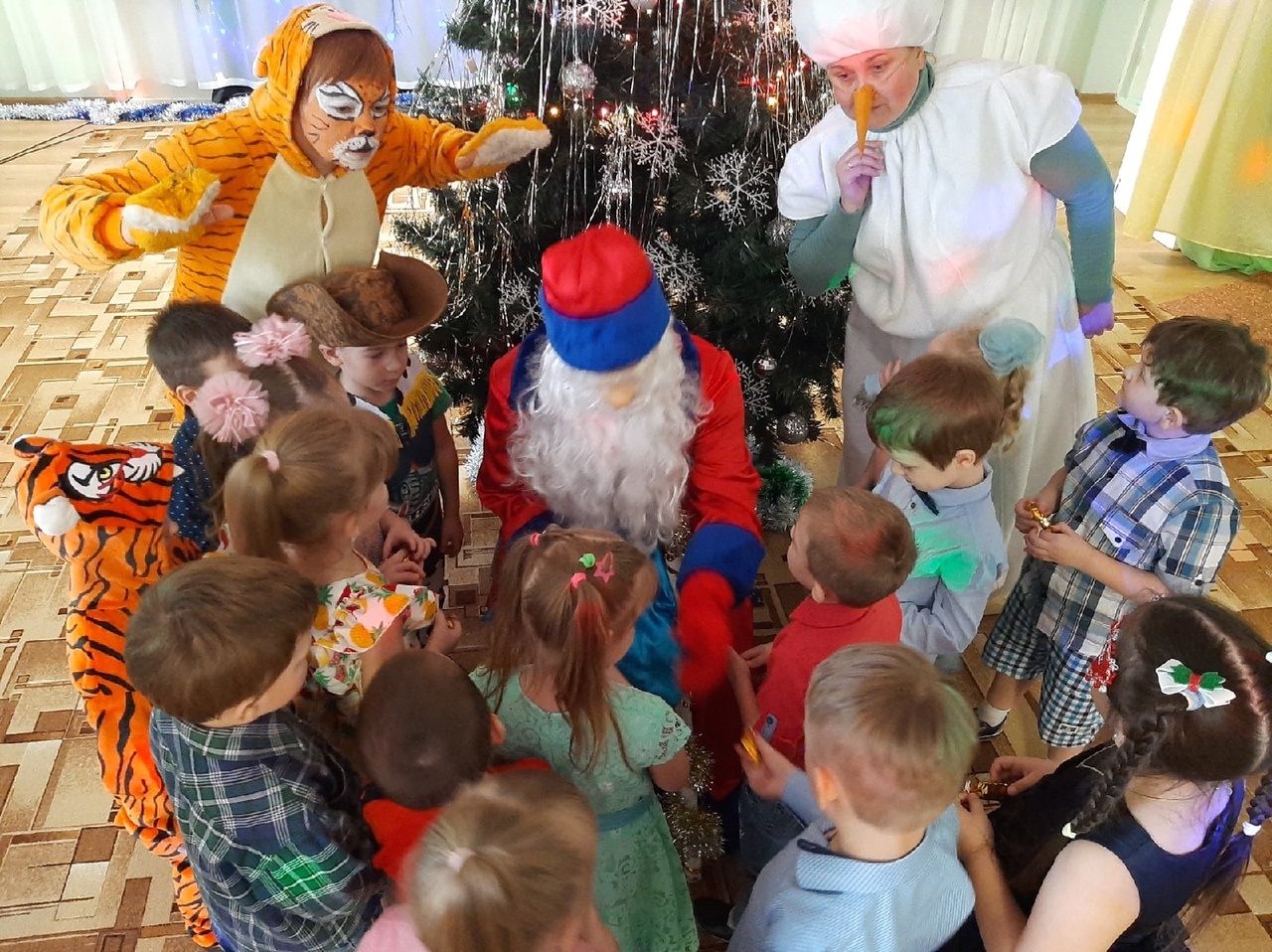 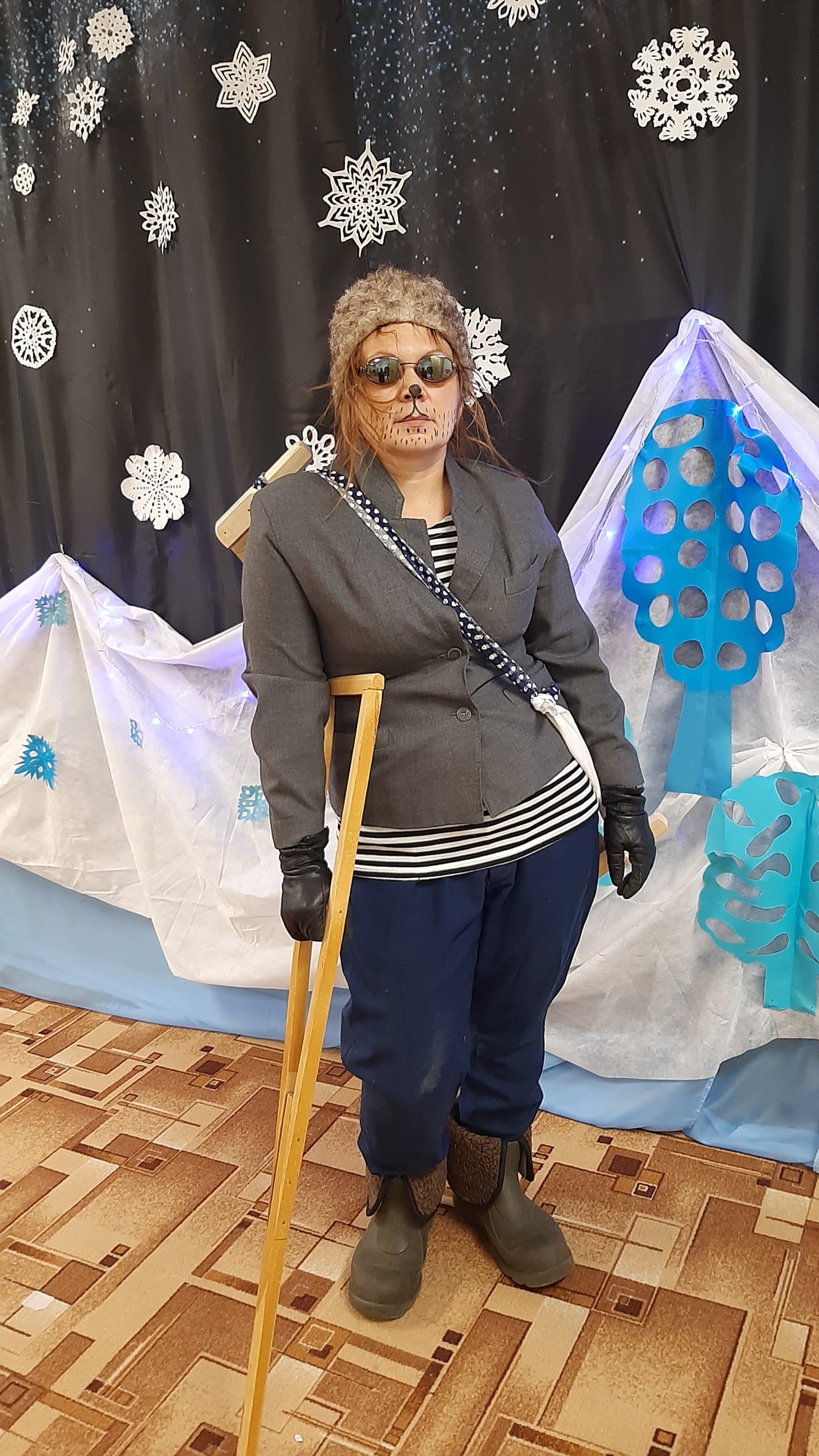 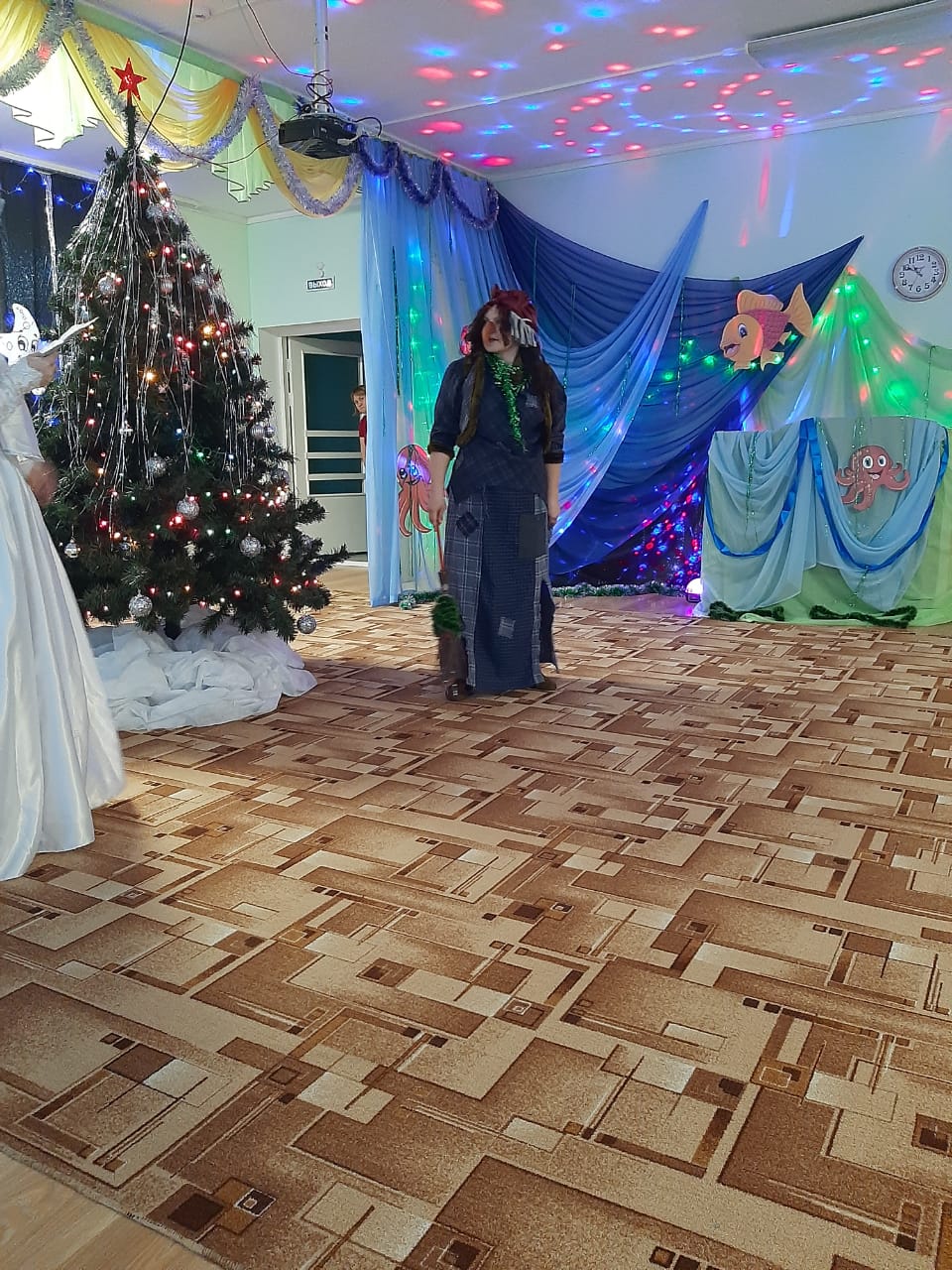 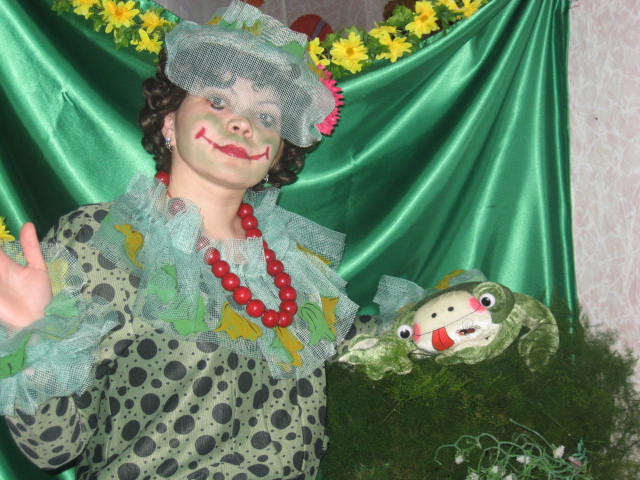 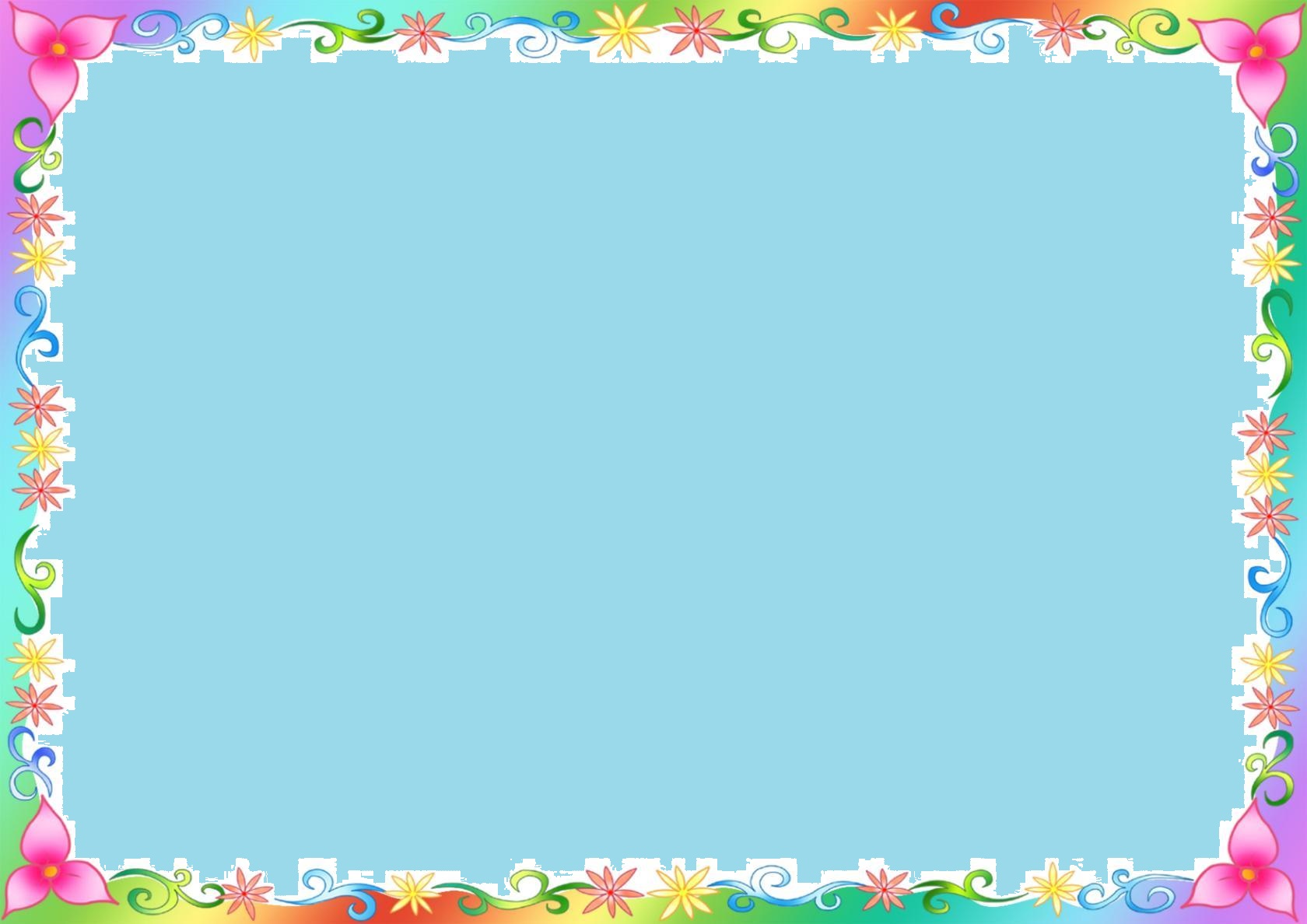 Краткосрочный проект «Мой город Киров».
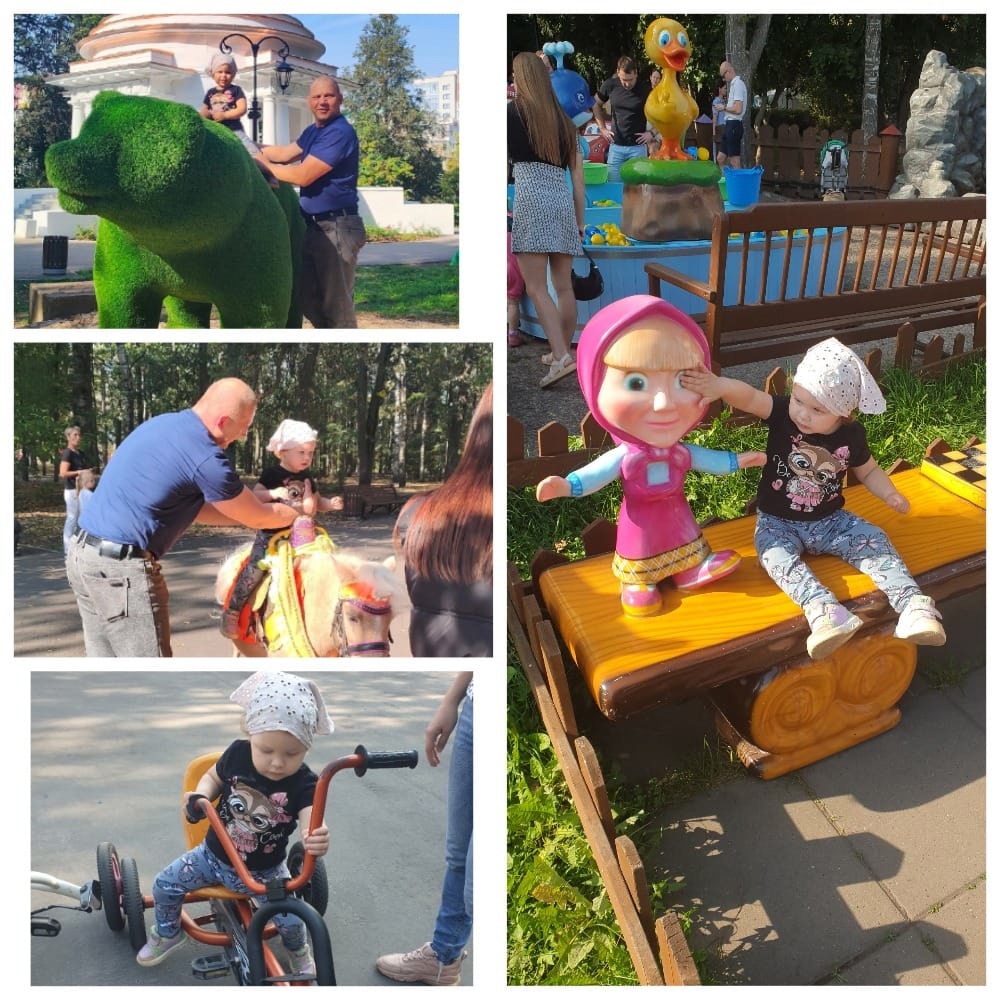 Цель: Формировать элементарные представления о своём городе, родине.Задачи:1. Пополнить знания детей о городе, в котором мы живем.2. Формировать умение передавать свои впечатления в рисунках.3. Побудить в детях чувство любви к своему городу.По числу участников: групповой (15 человек)Участники проекта: дети второй группы раннего возраста, воспитатели, родителиВозраст участников: дети 2-3 года.По времени проведения: краткосрочный (с 23.09.2024г. по 03.10.2024г)
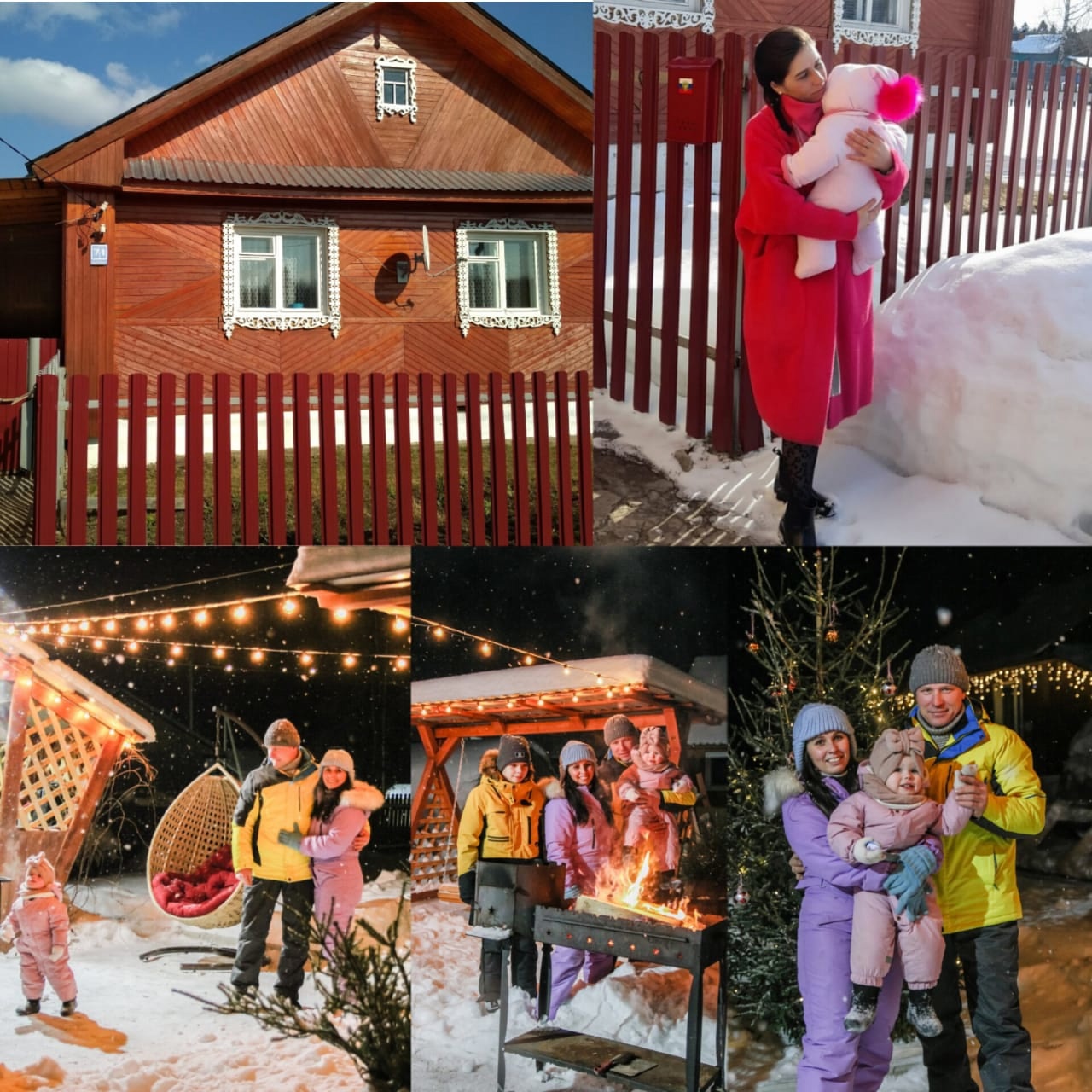 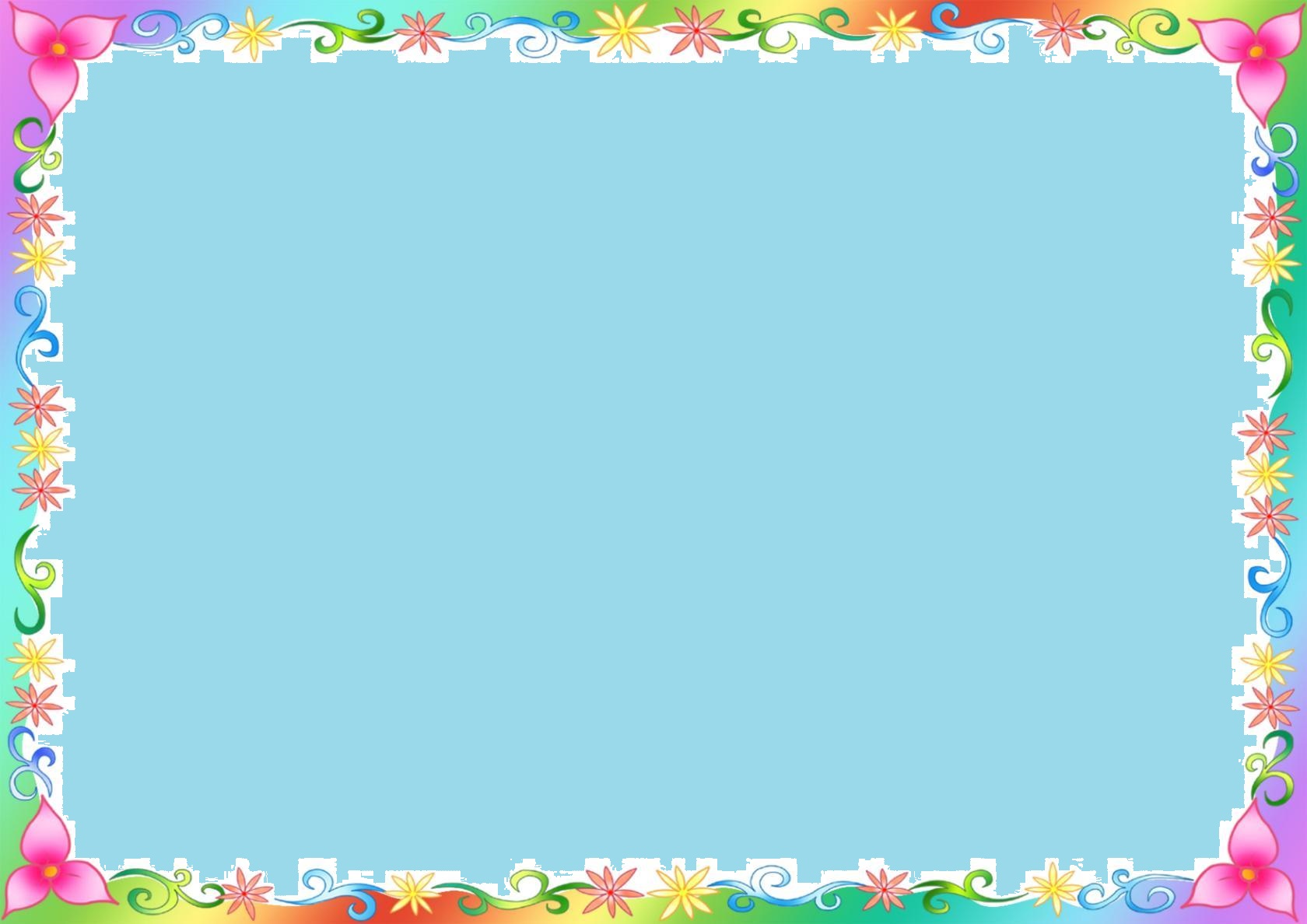 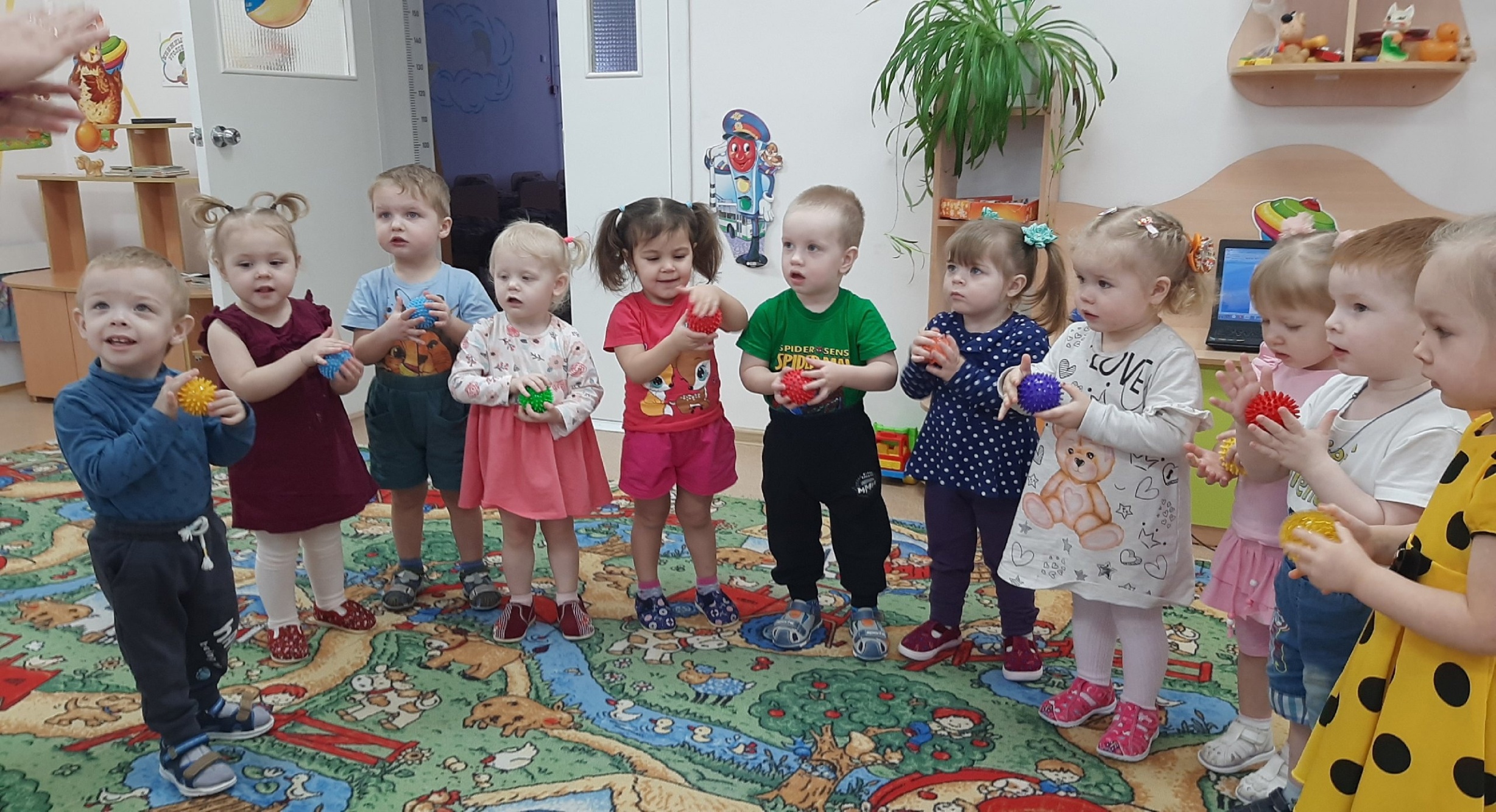 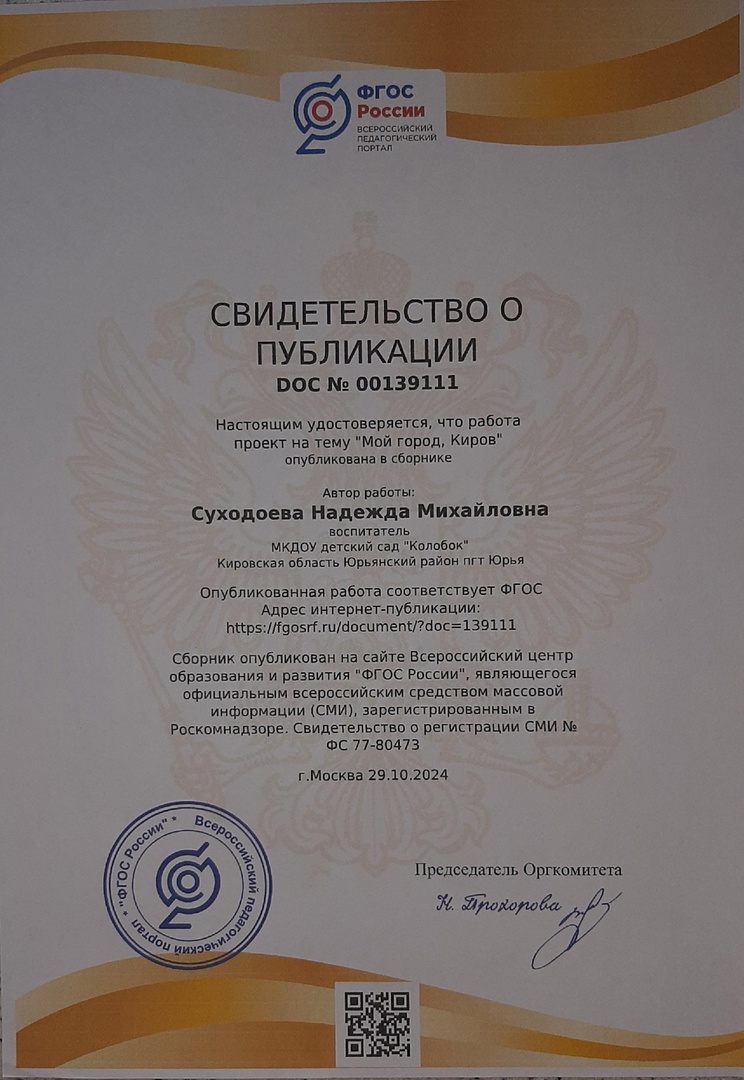 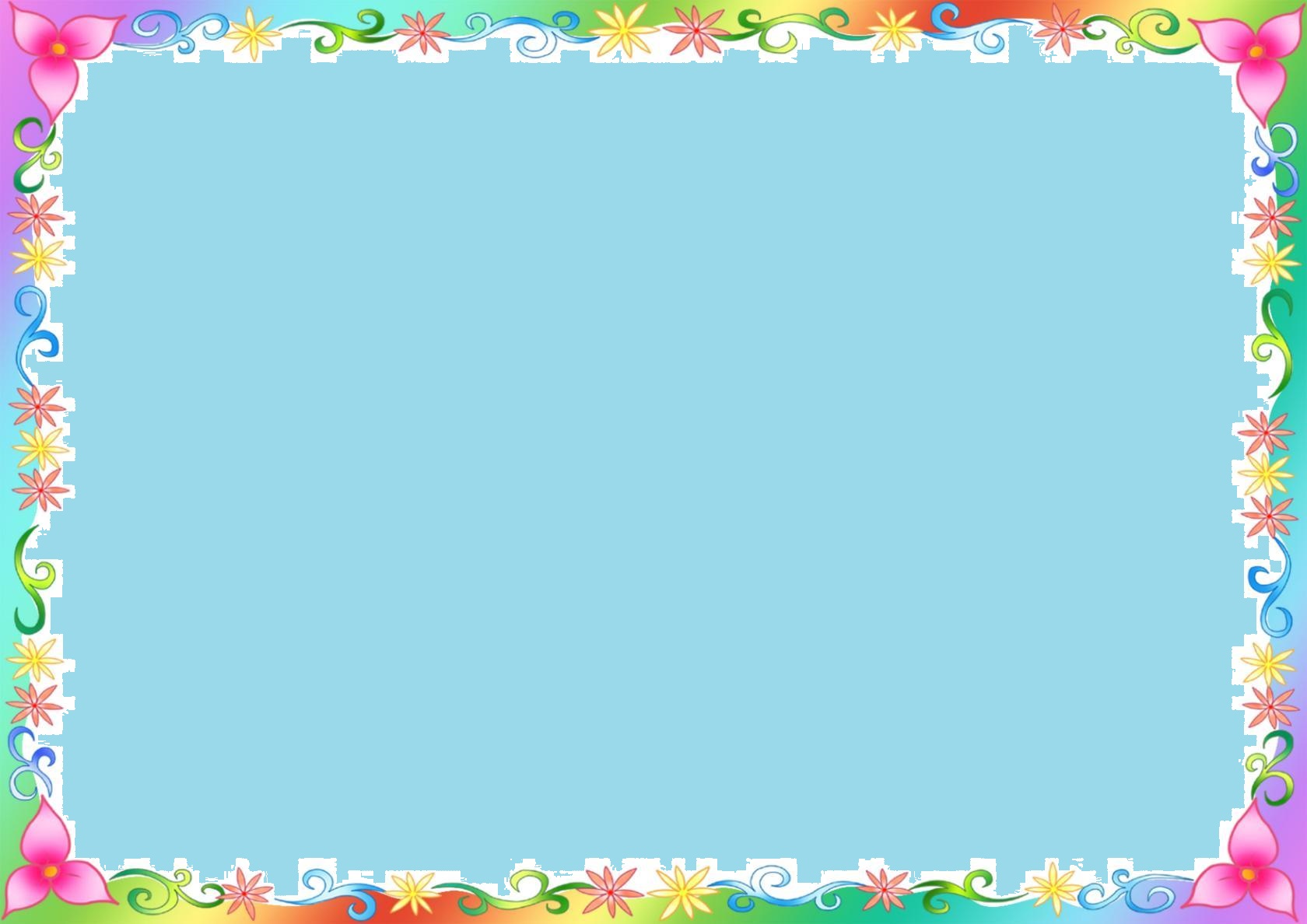 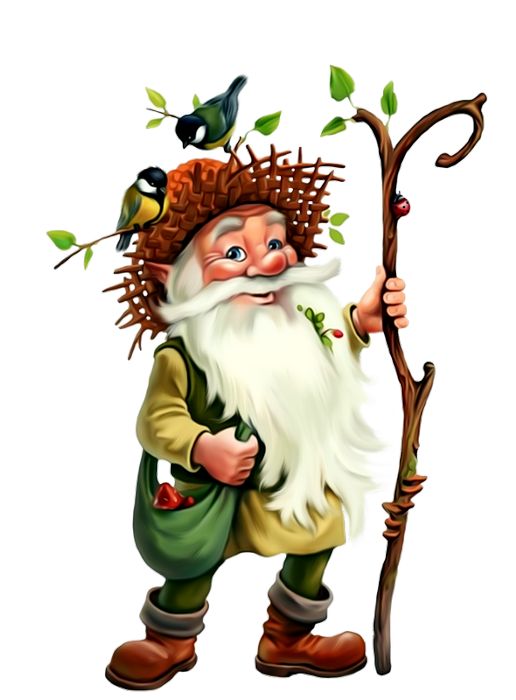 17 октября  2024г.
«День Лесовичка».
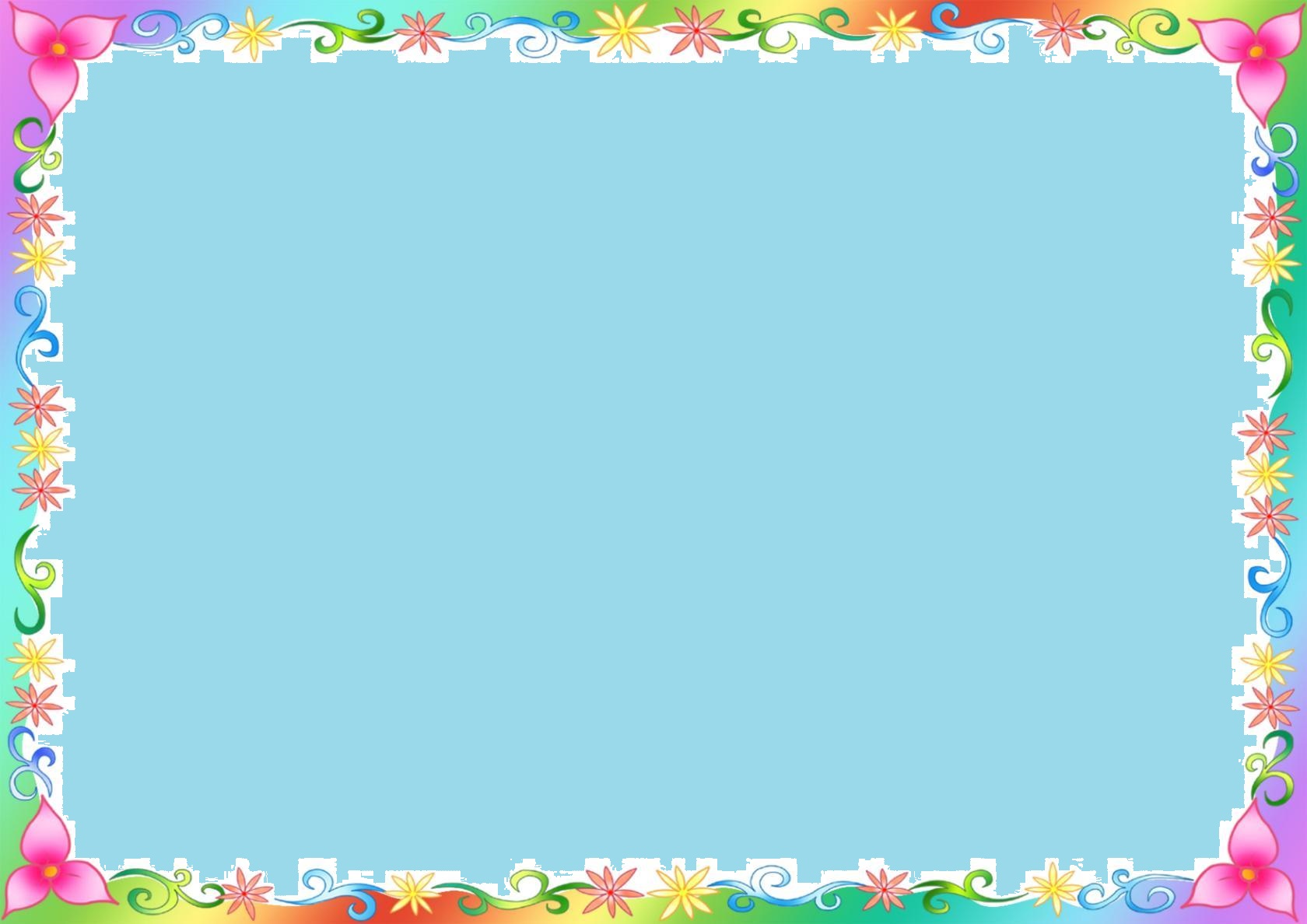 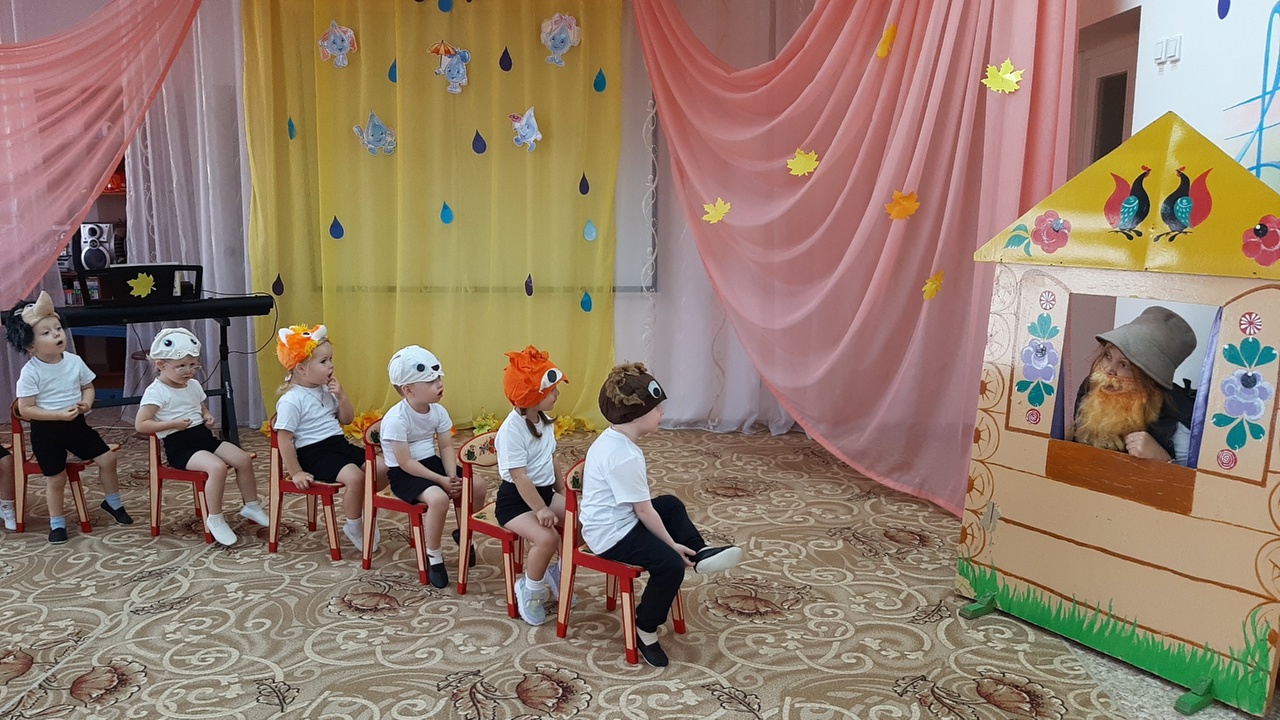 Физкультурное развлечение для детей
 «По лесной дорожке, в гости к Лесовичку».
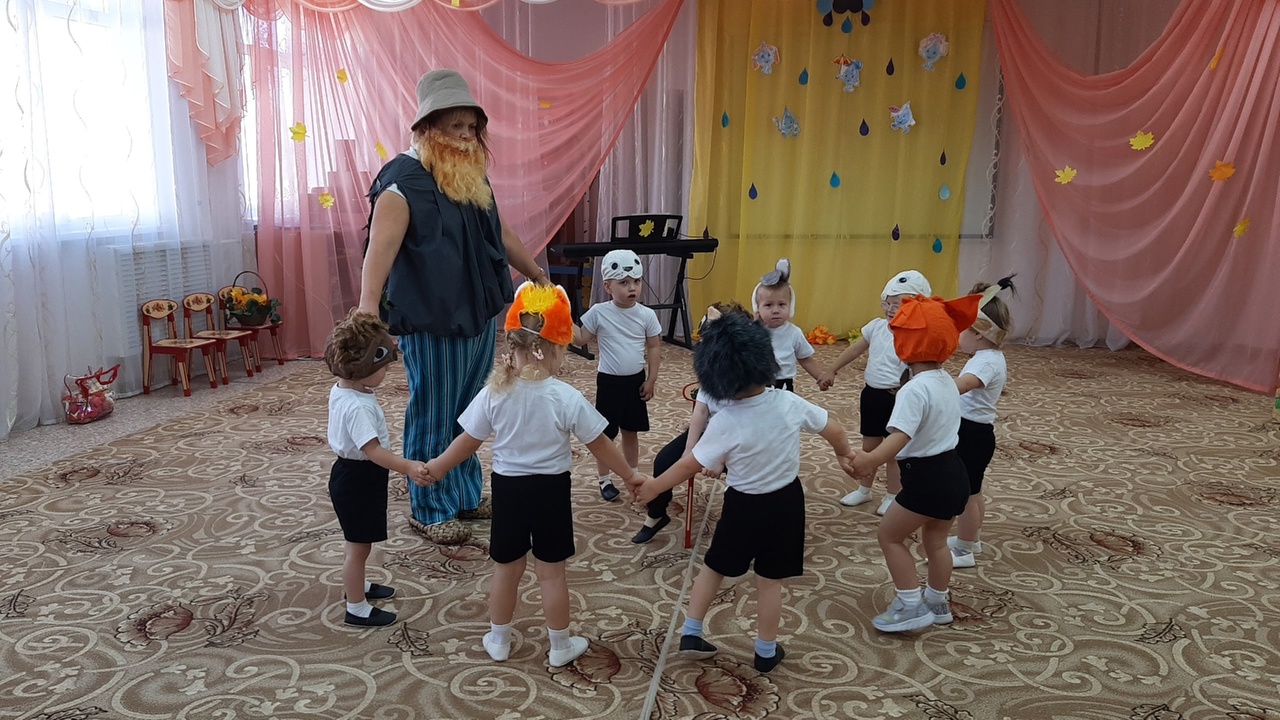 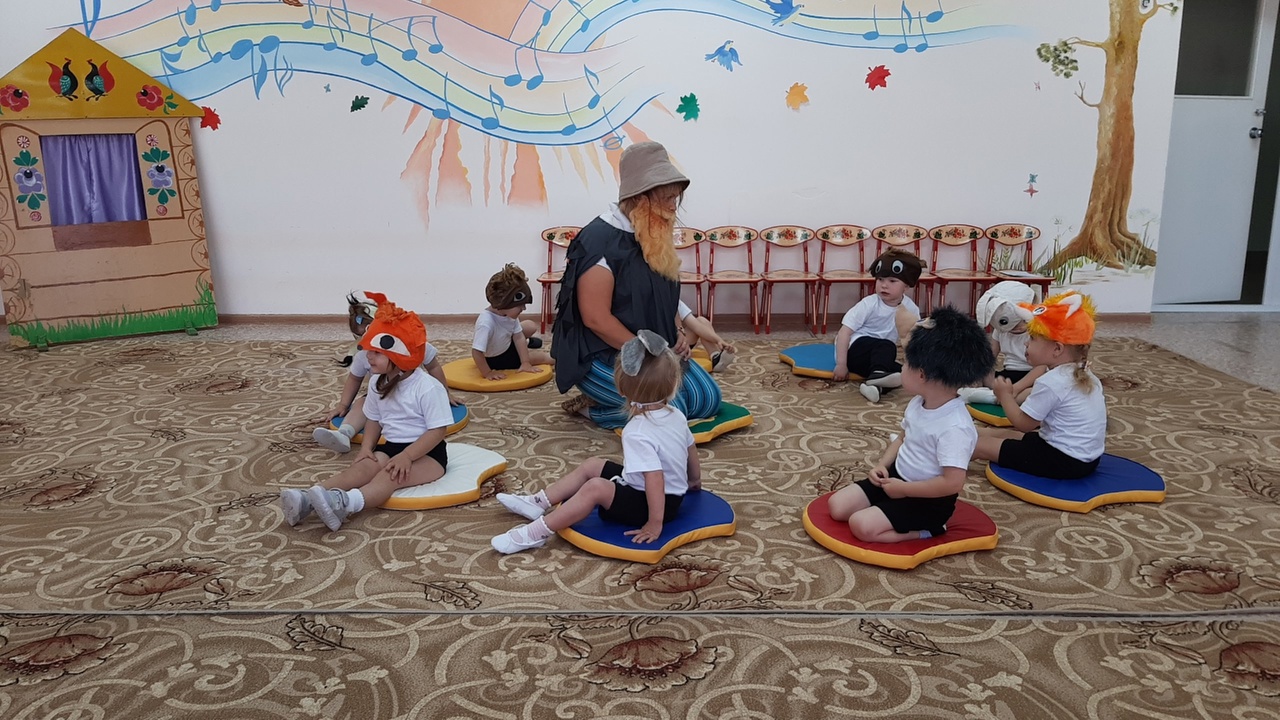 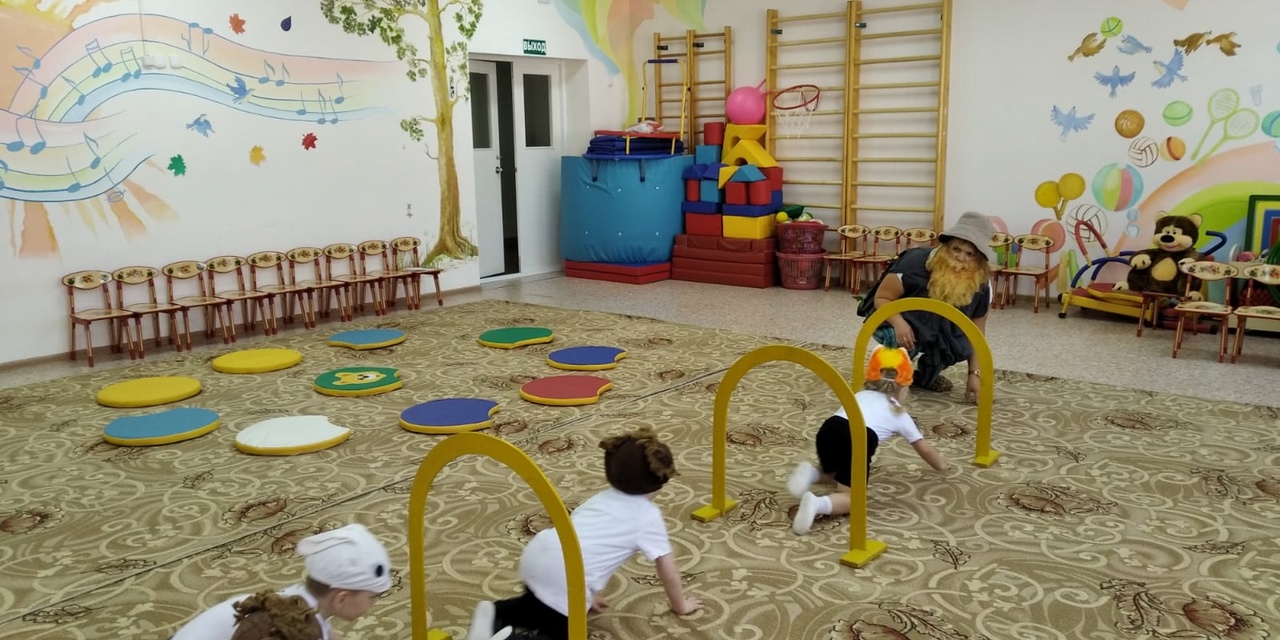 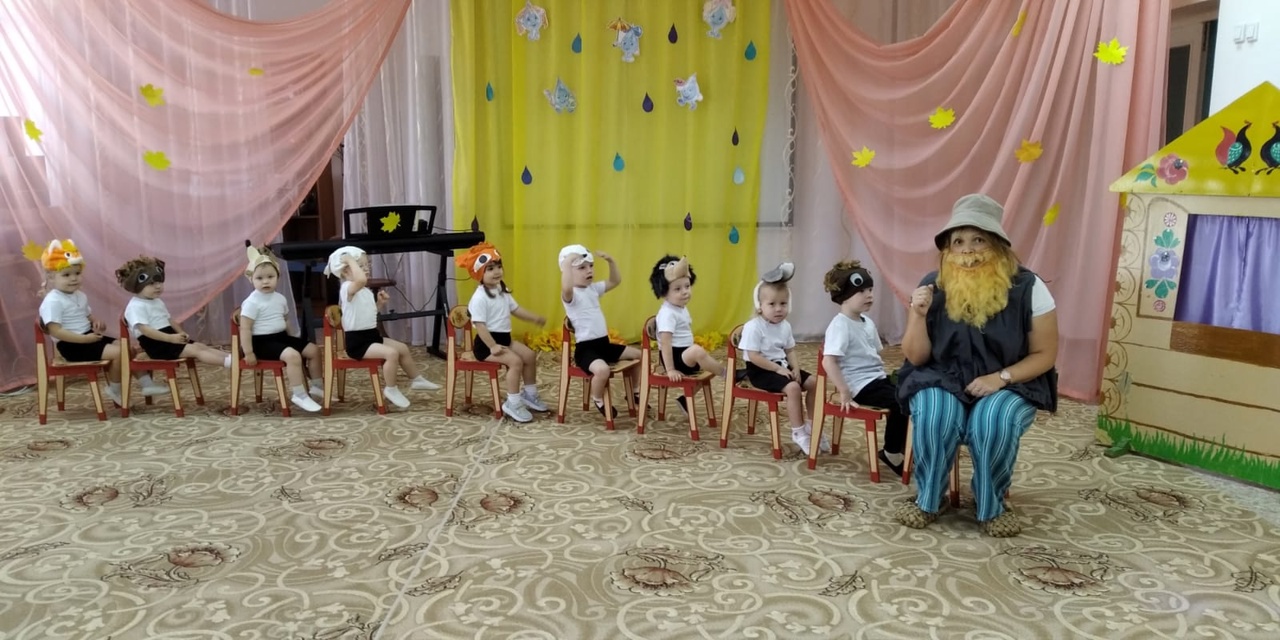 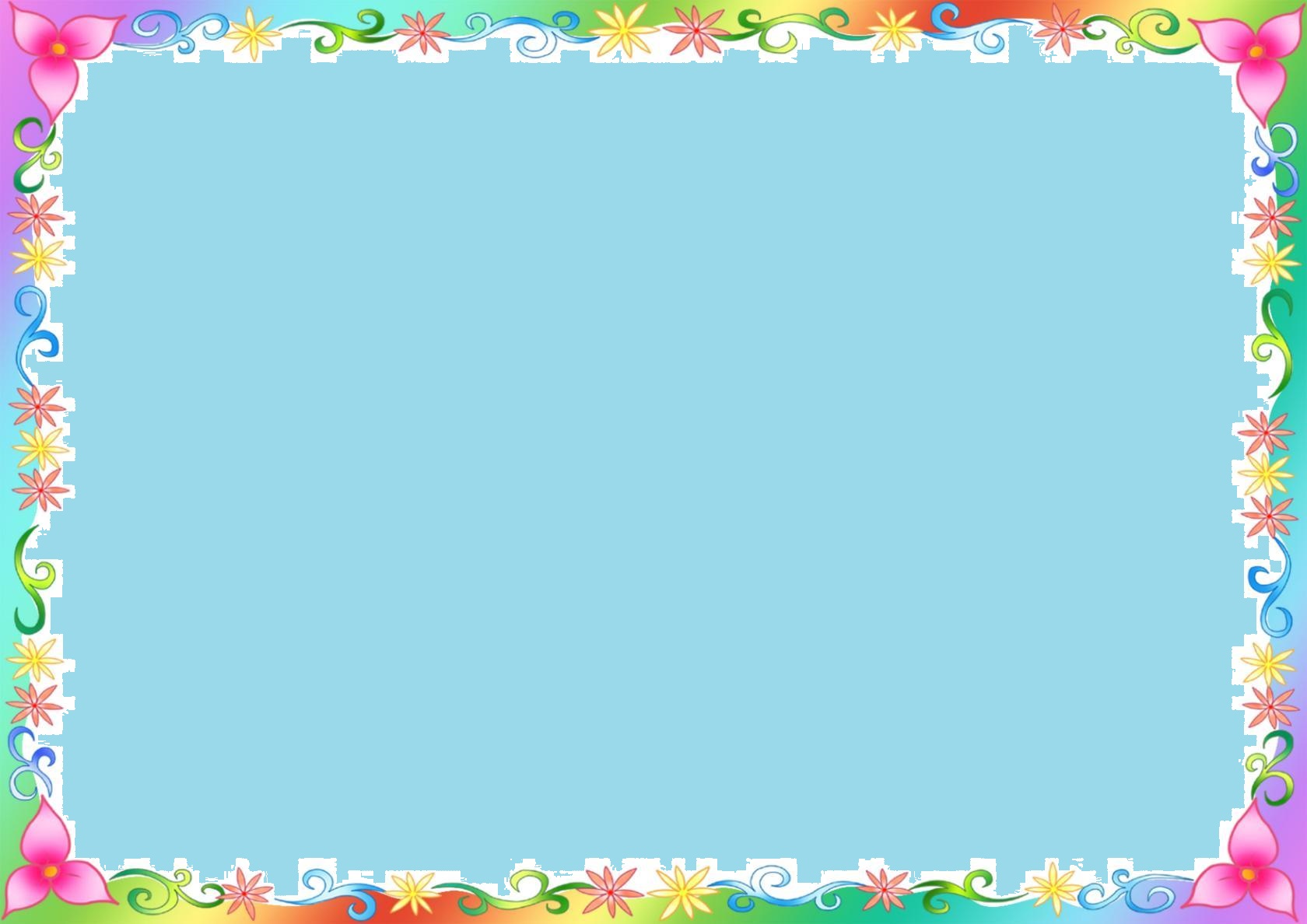 ФЭМП «Лесная математика».
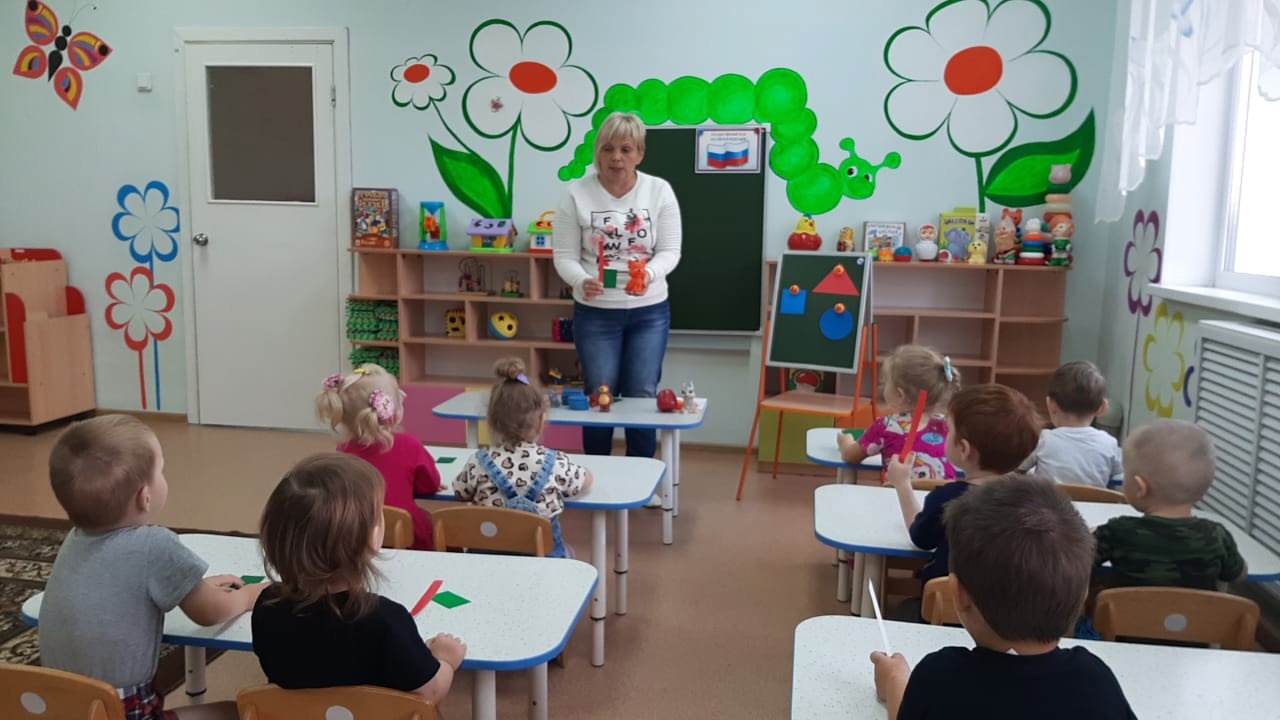 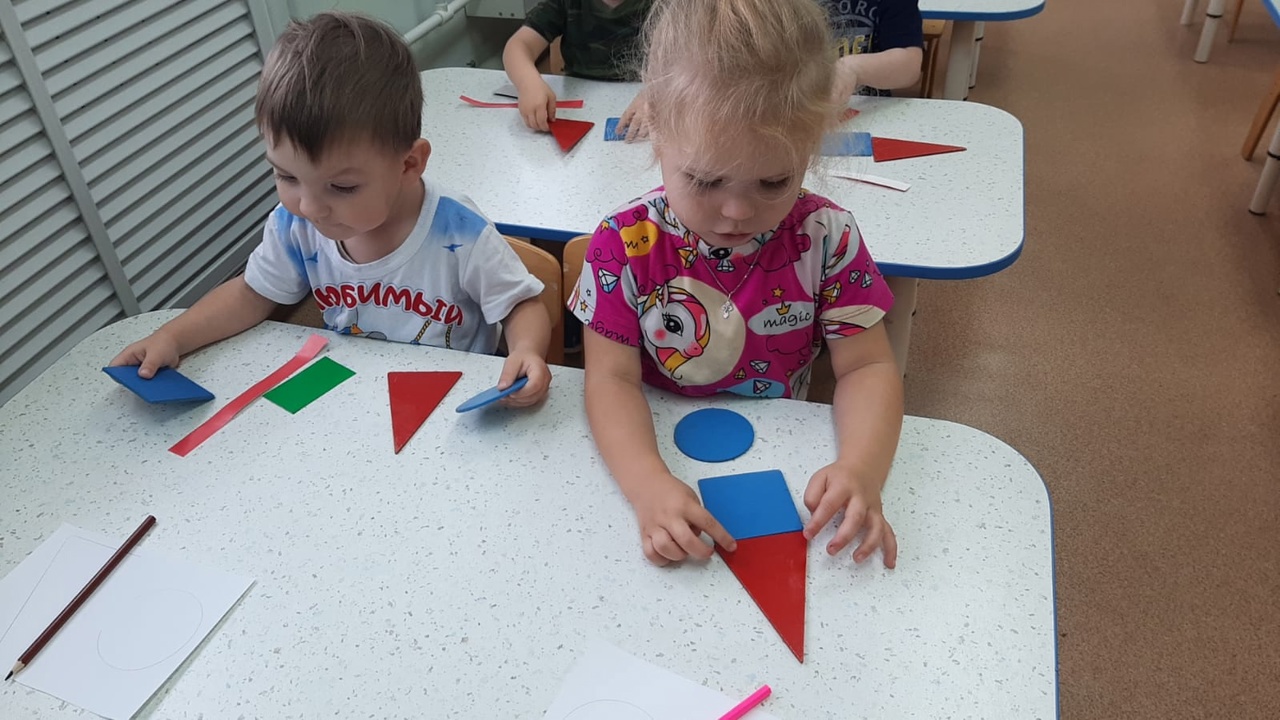 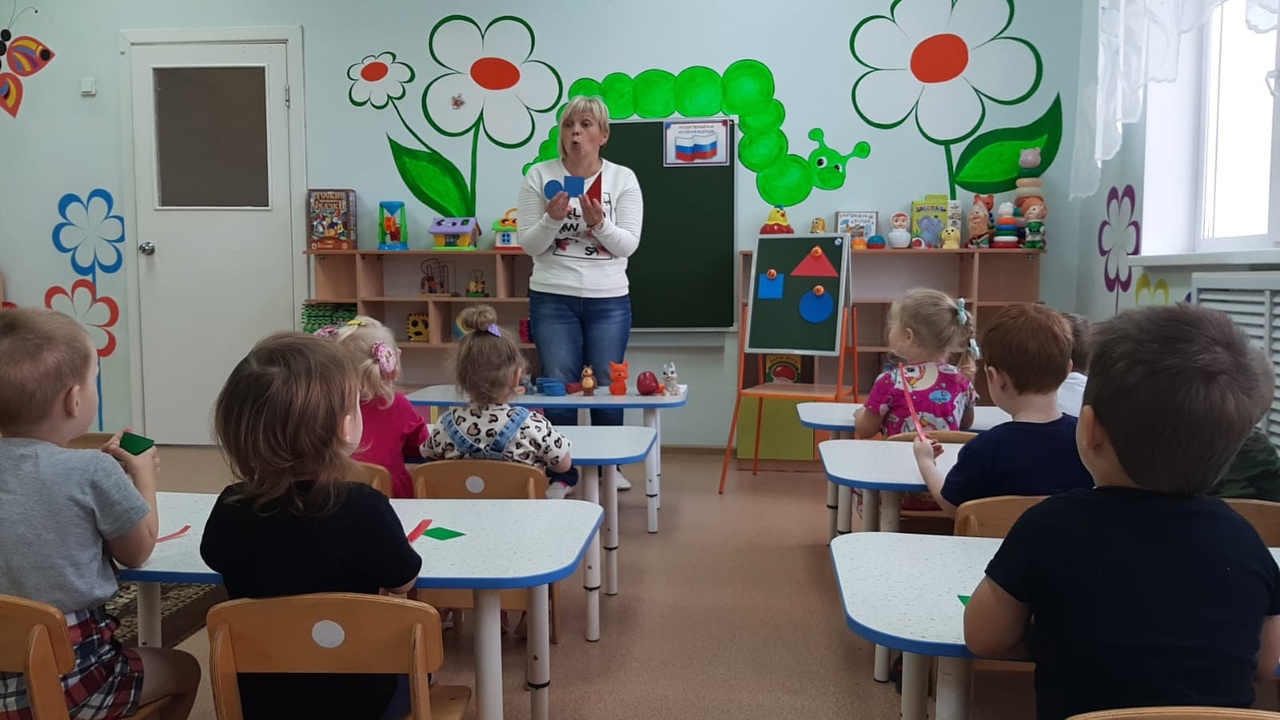 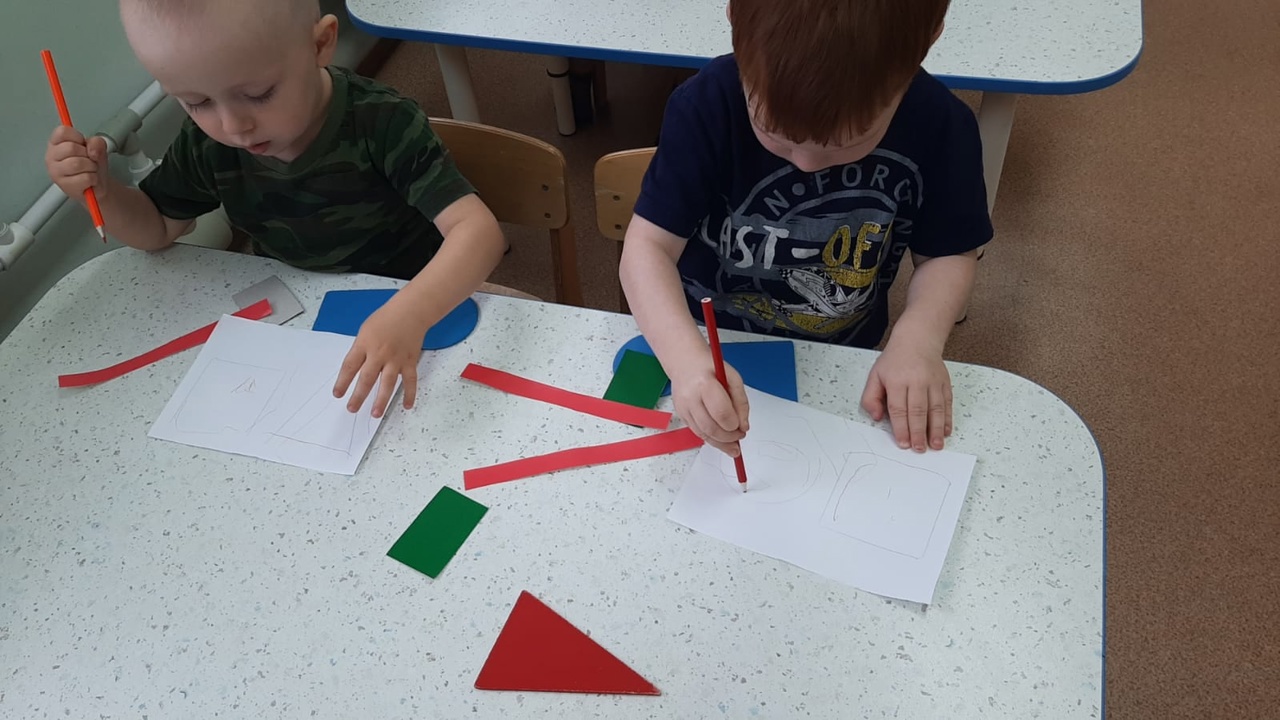 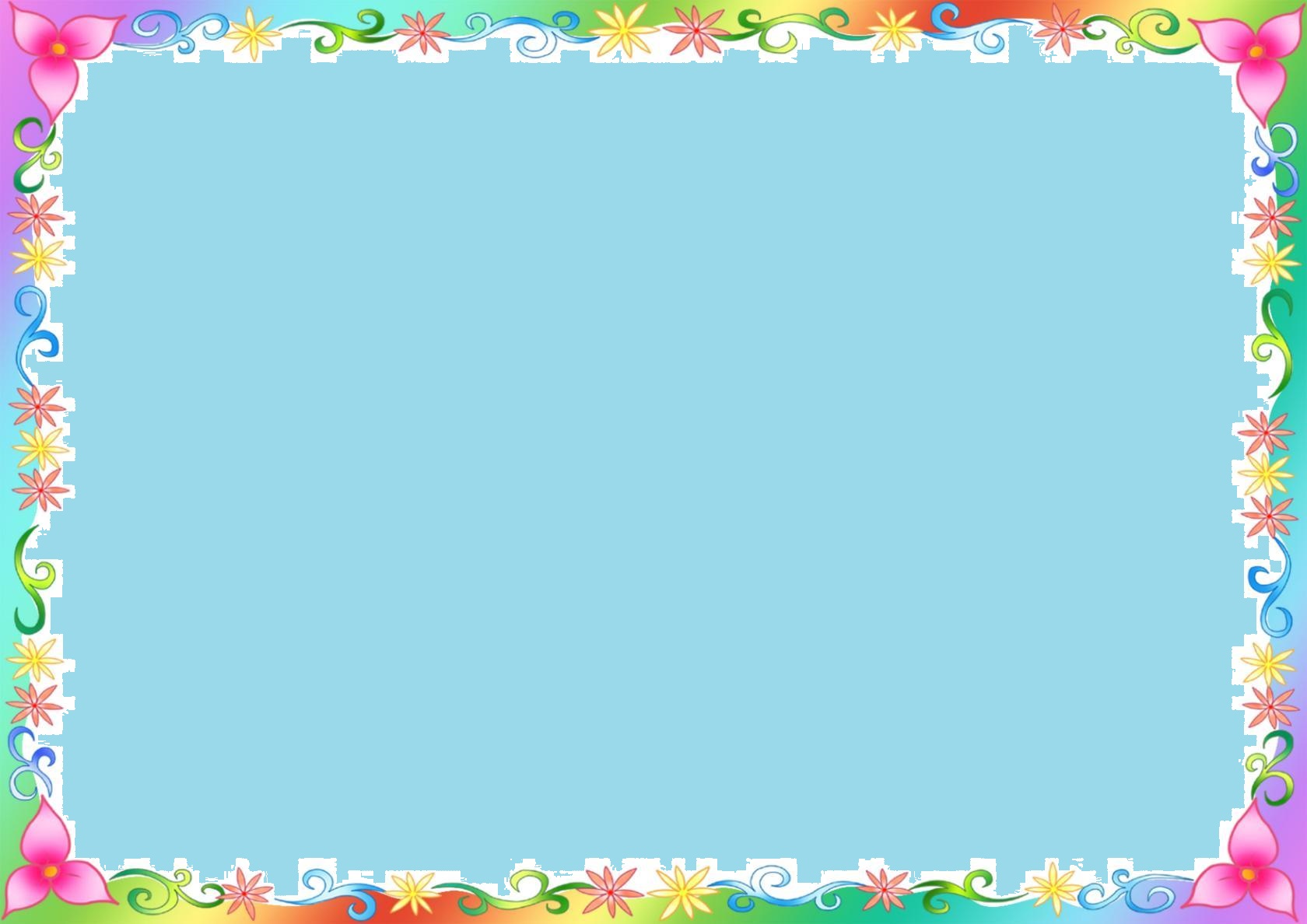 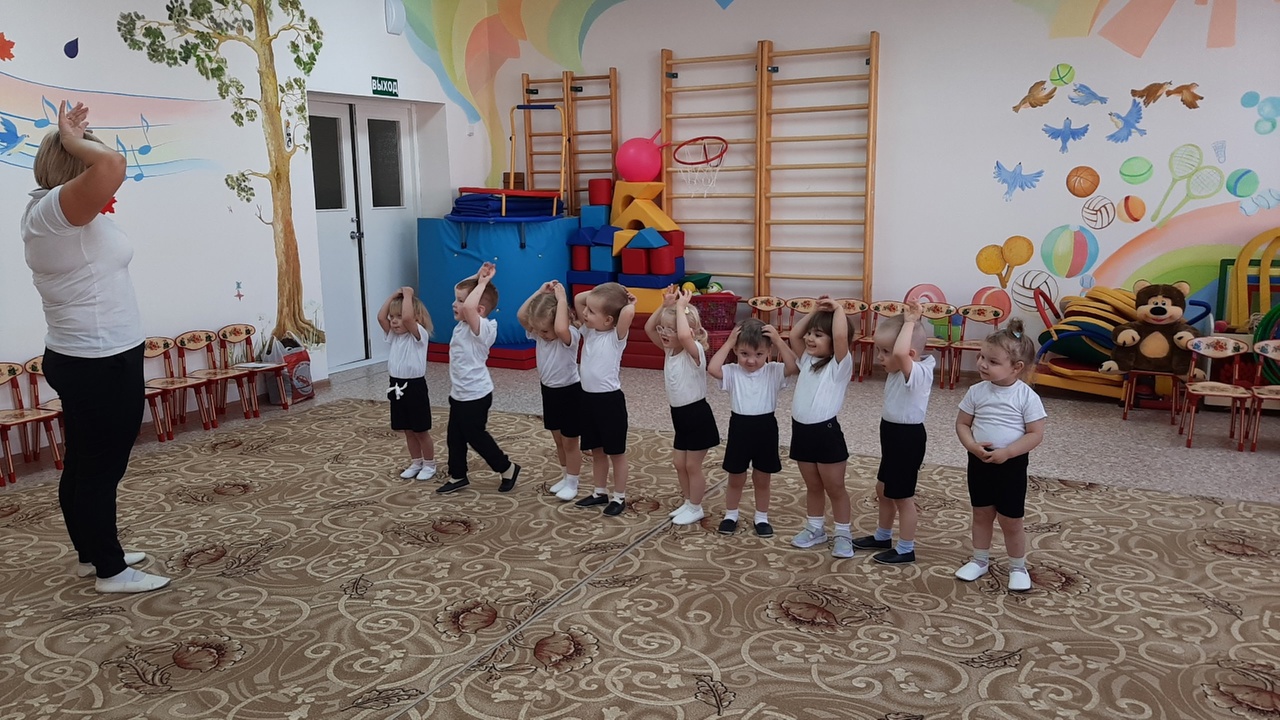 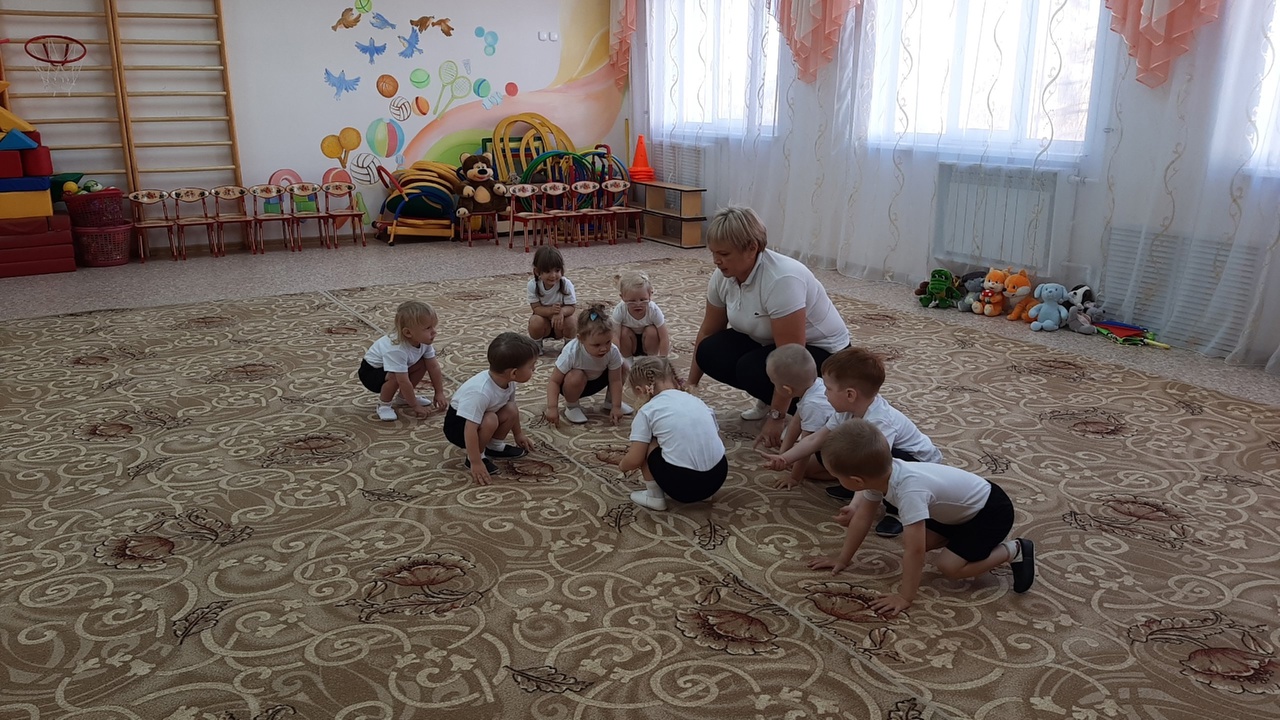 Физическая культура
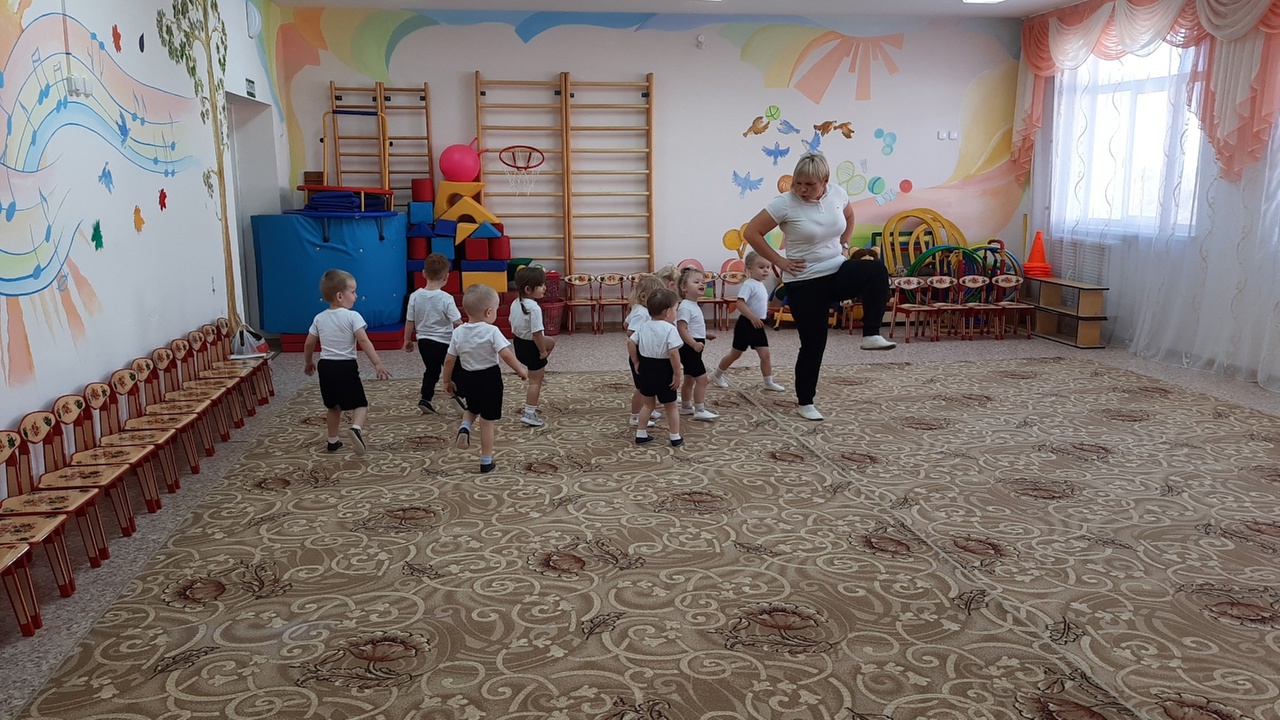 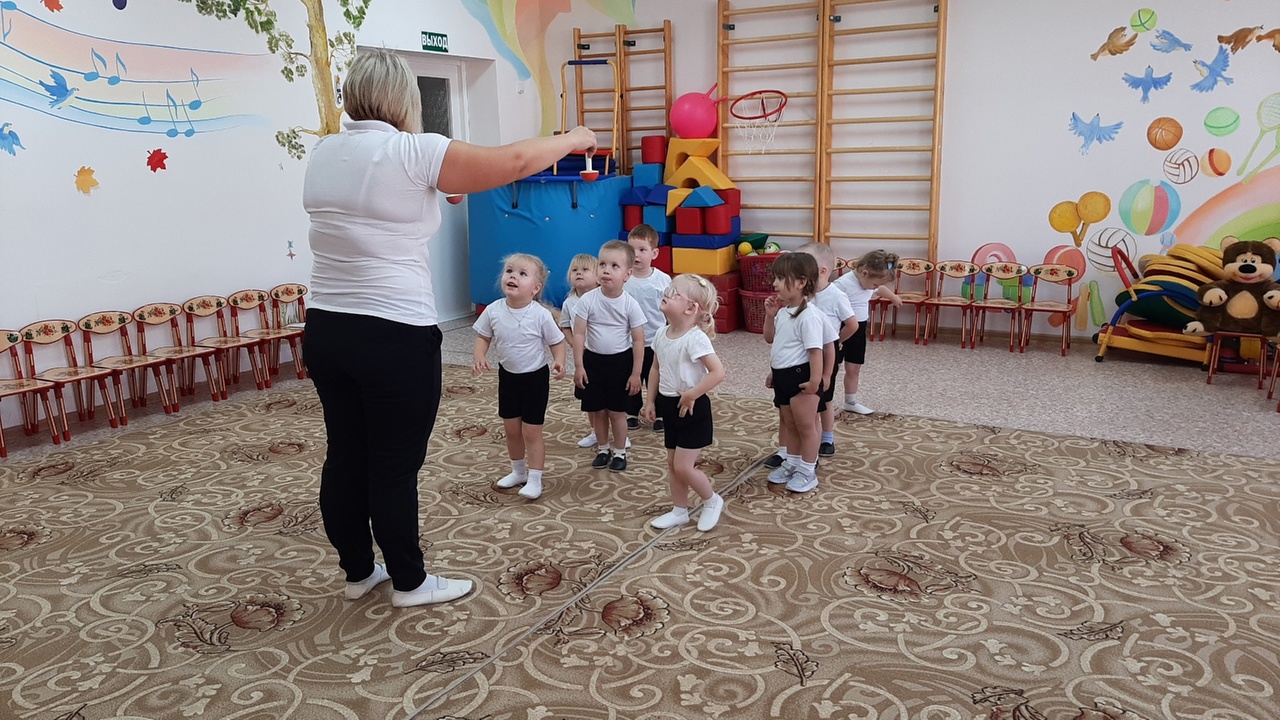 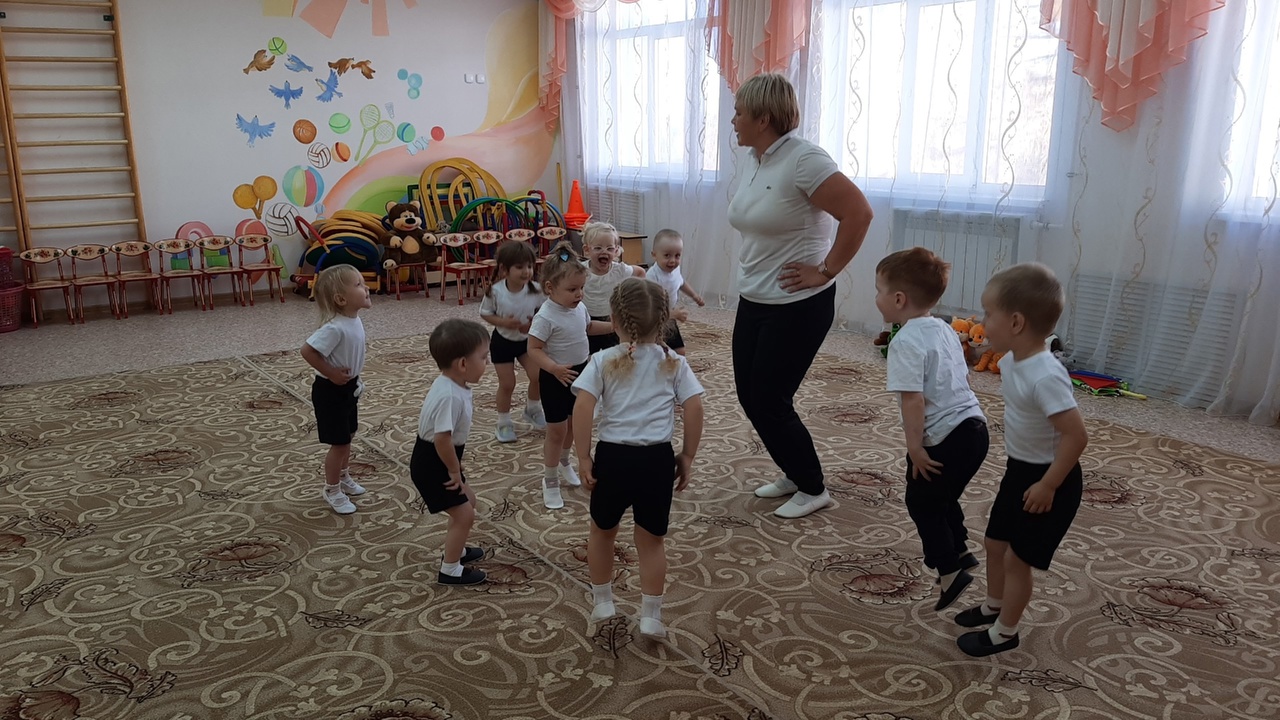 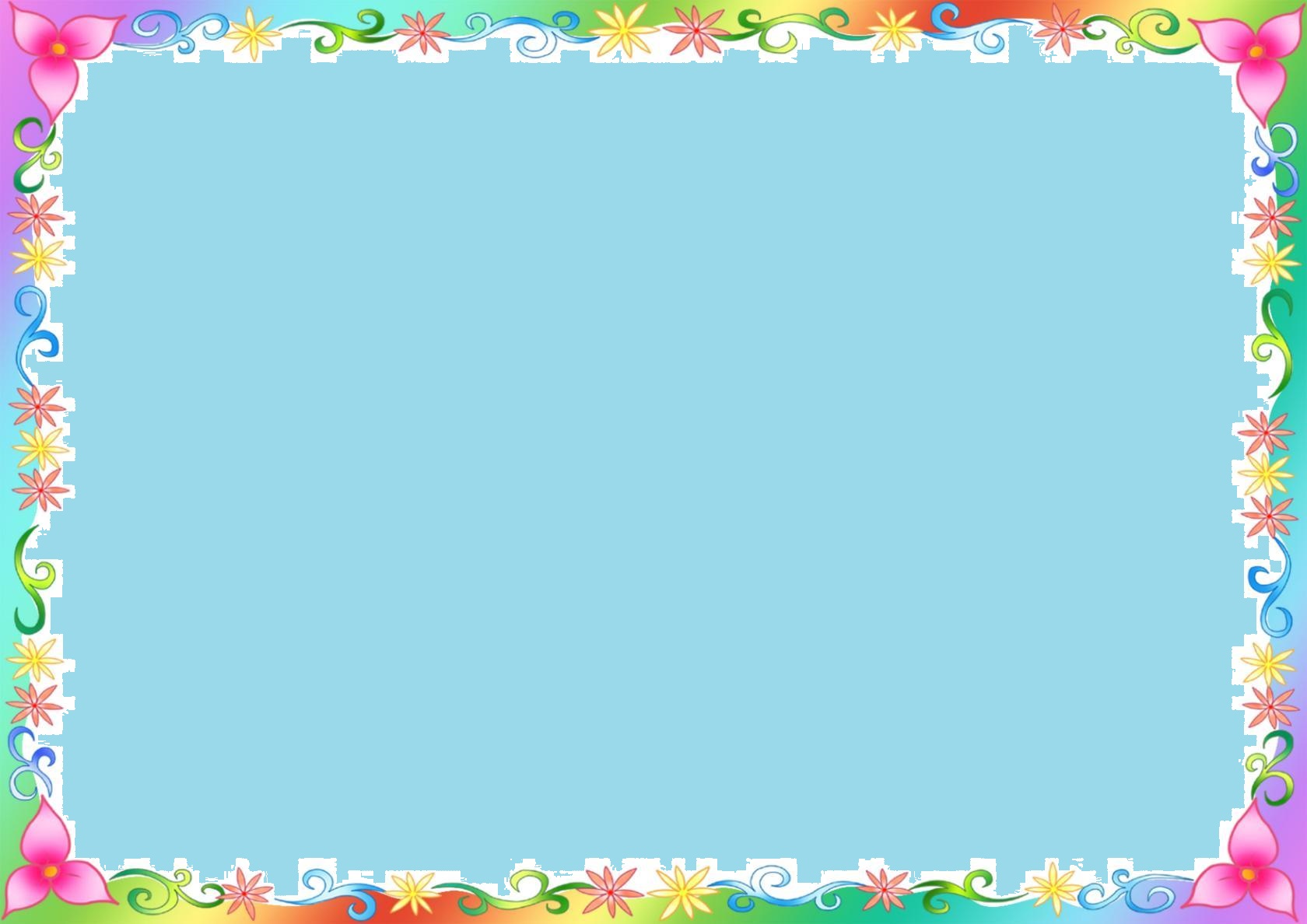 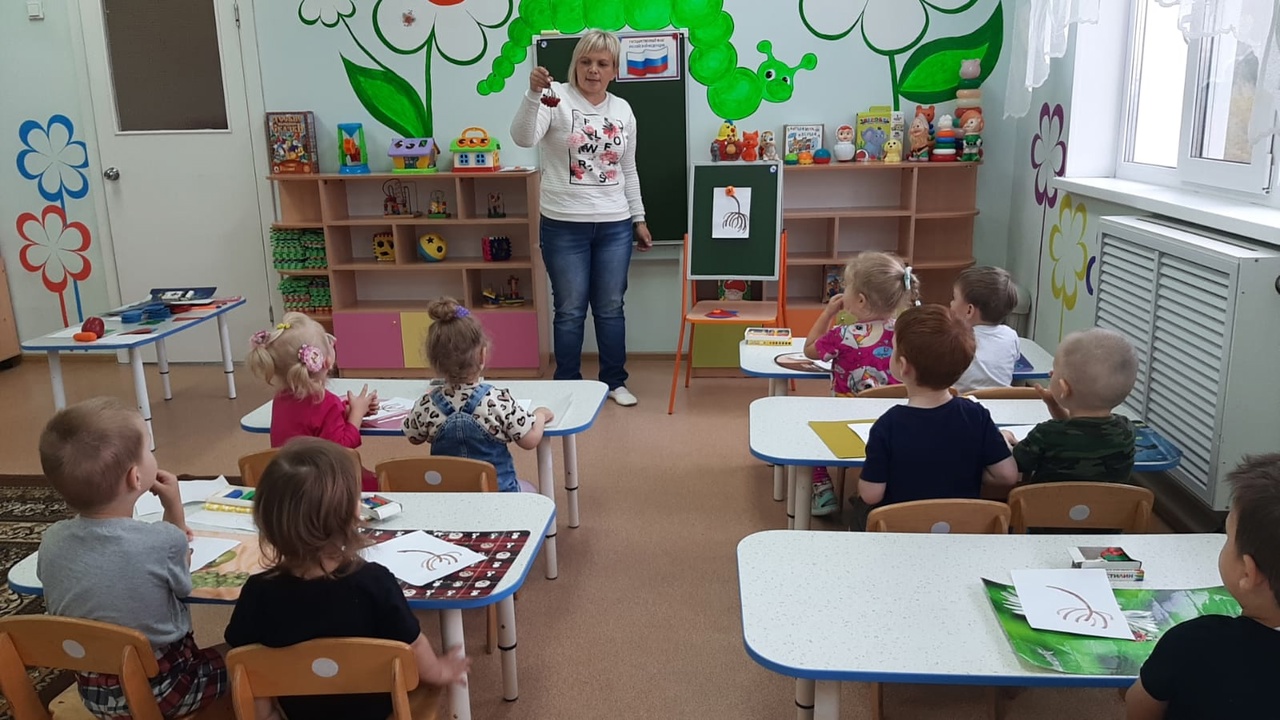 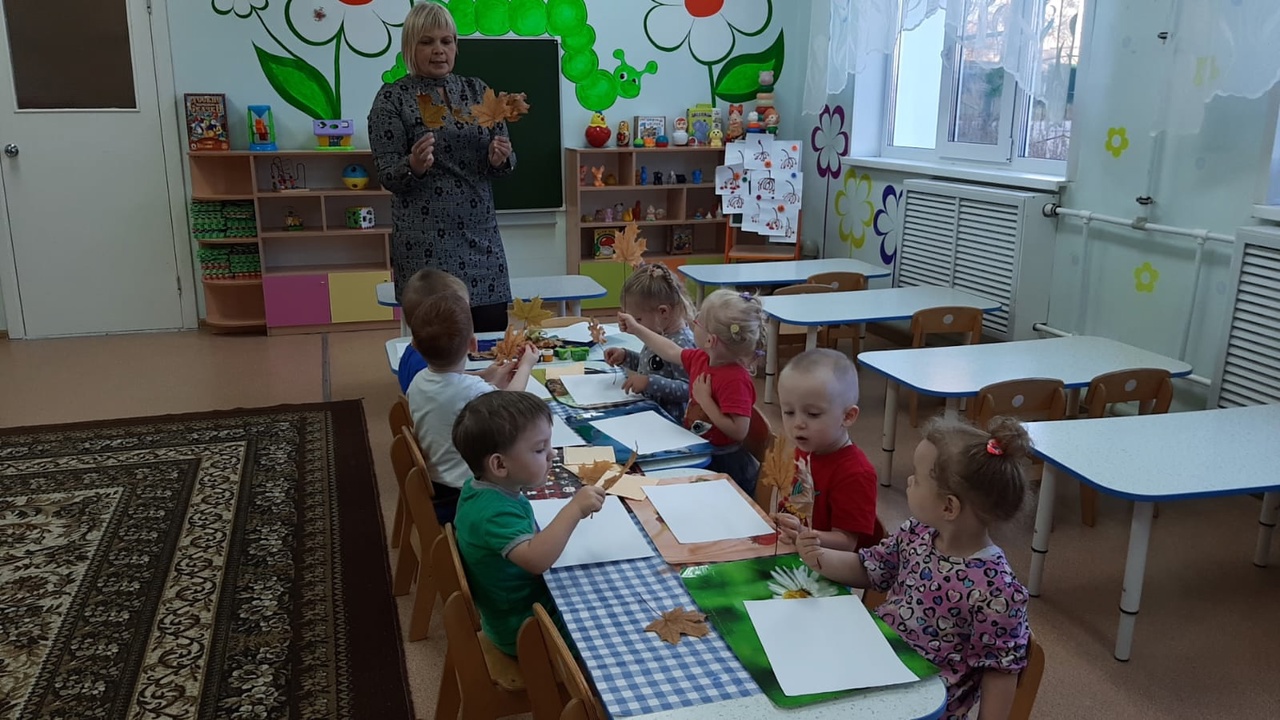 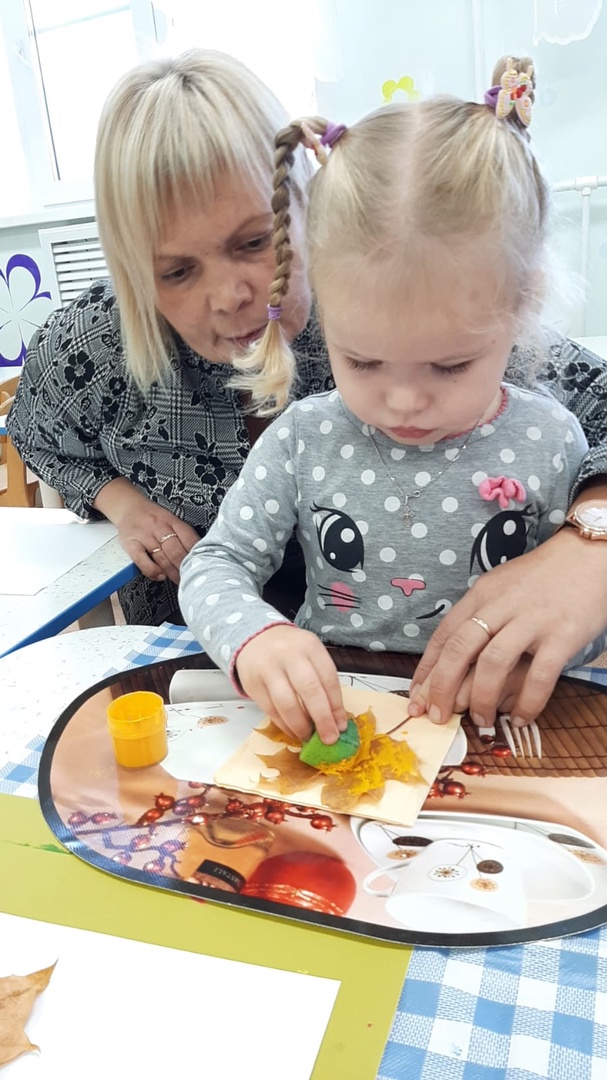 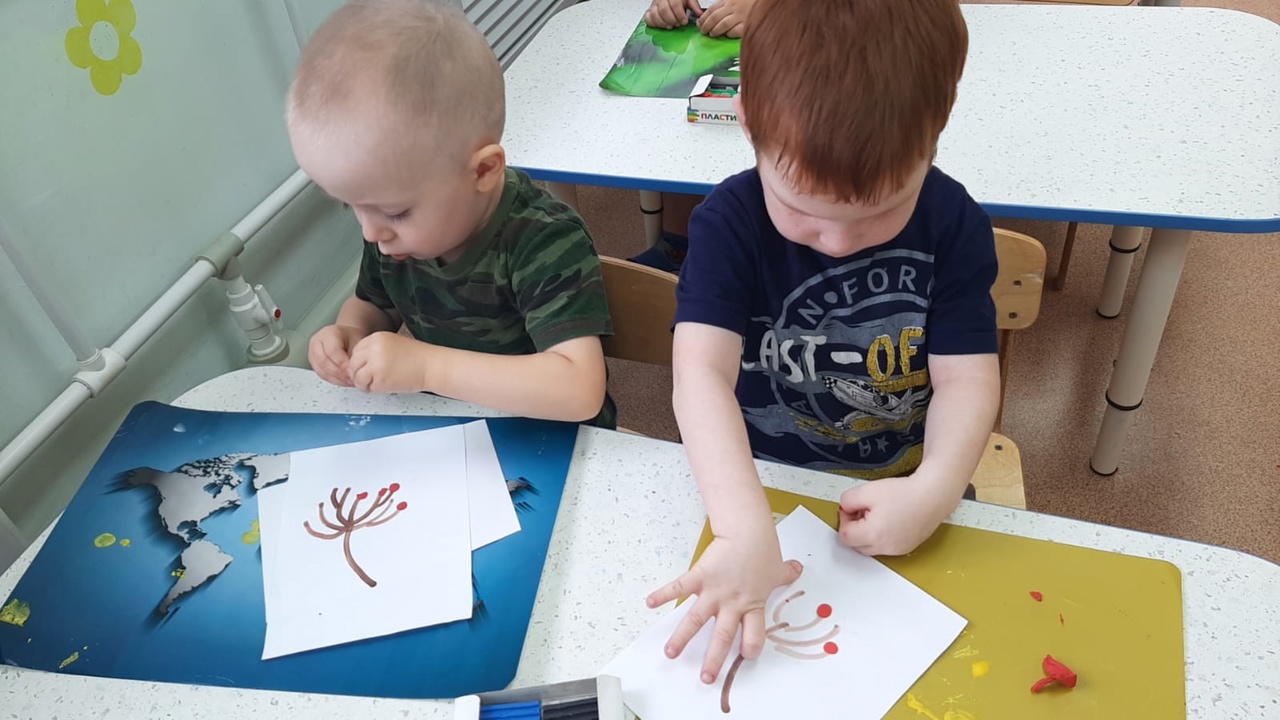 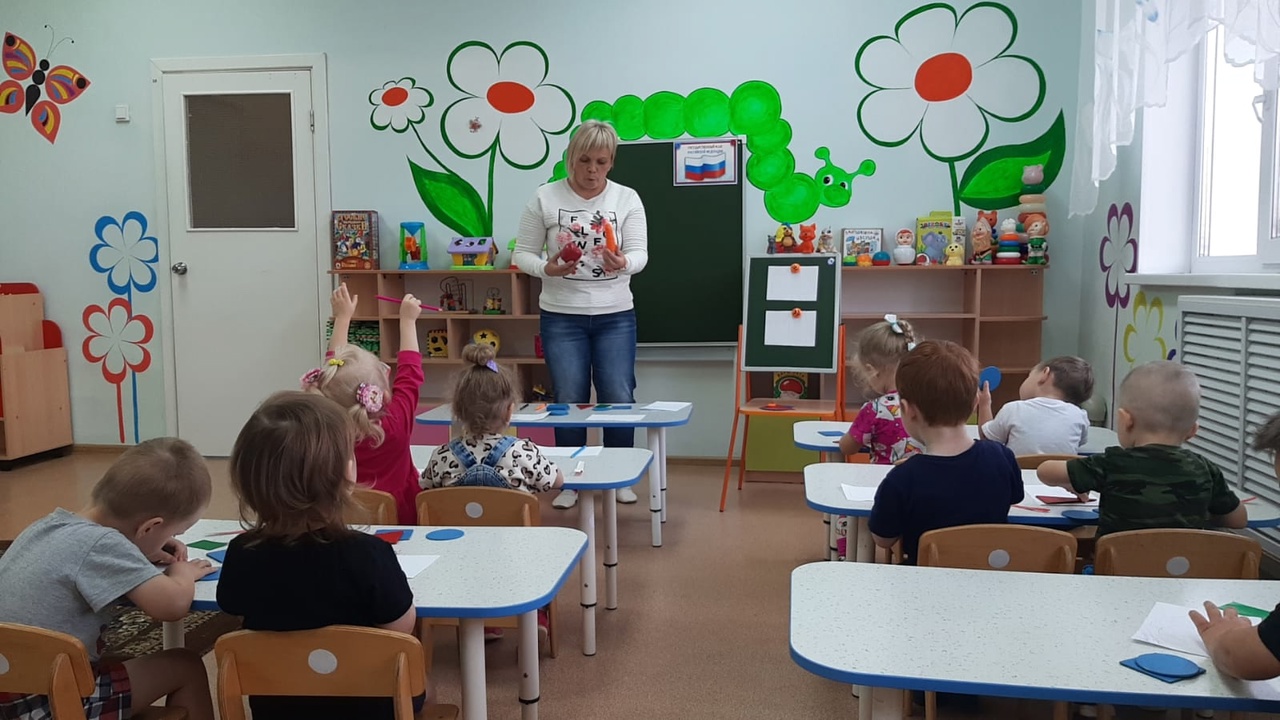 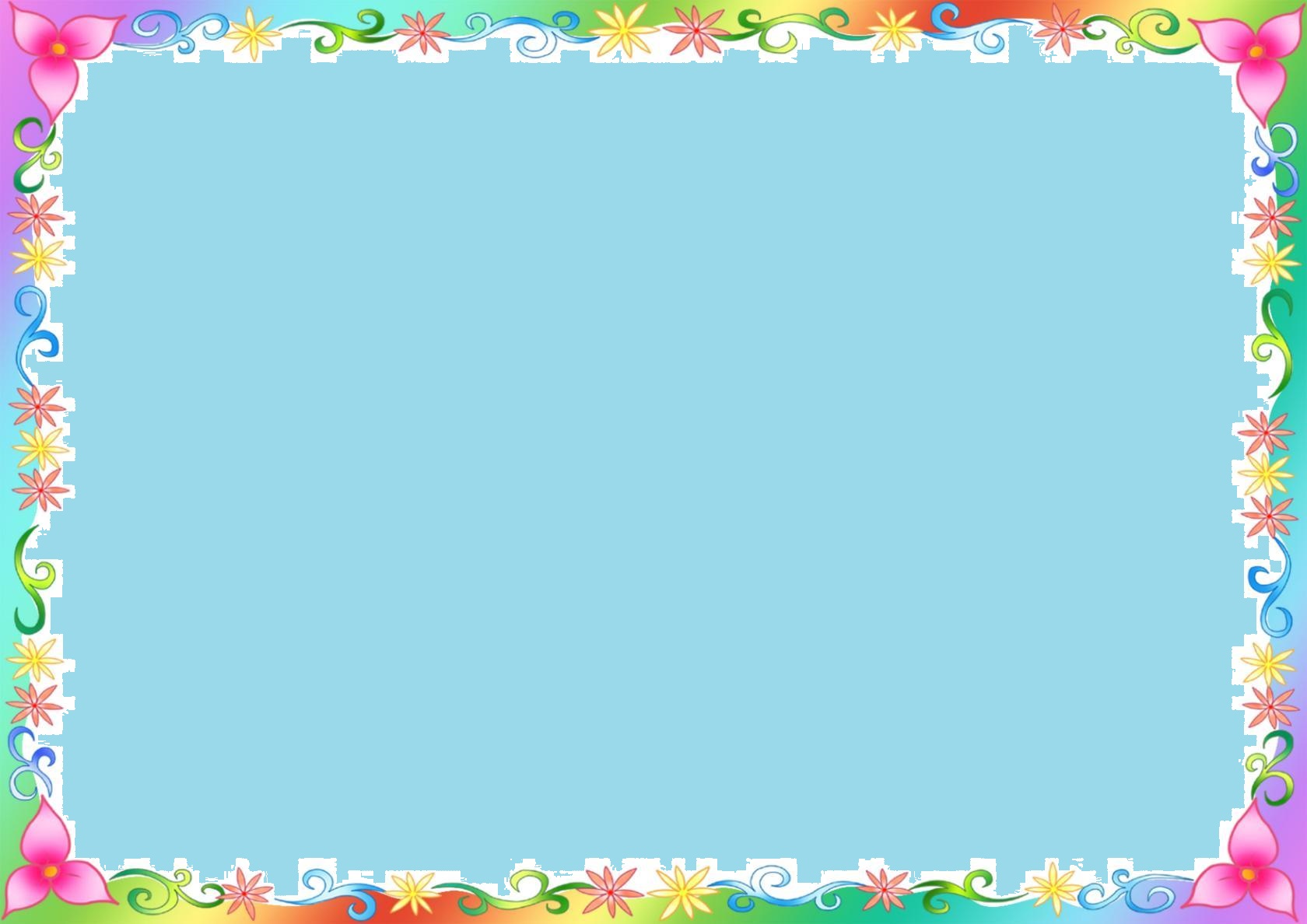 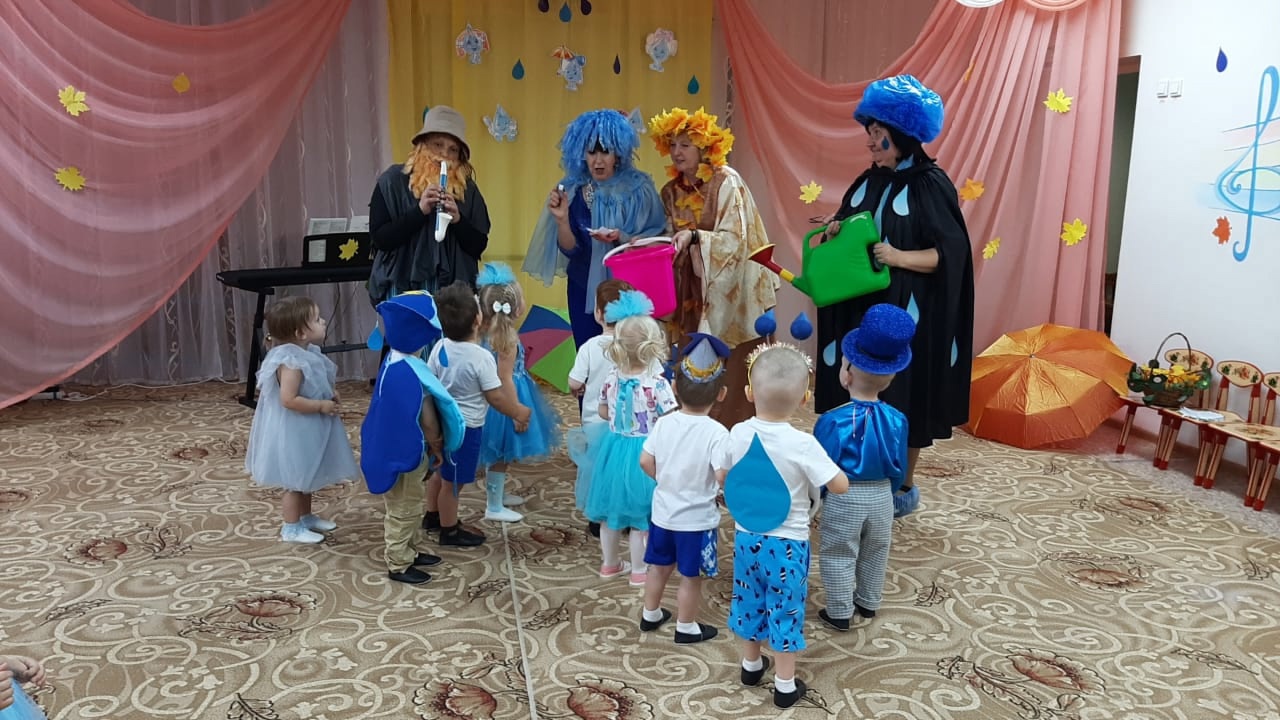 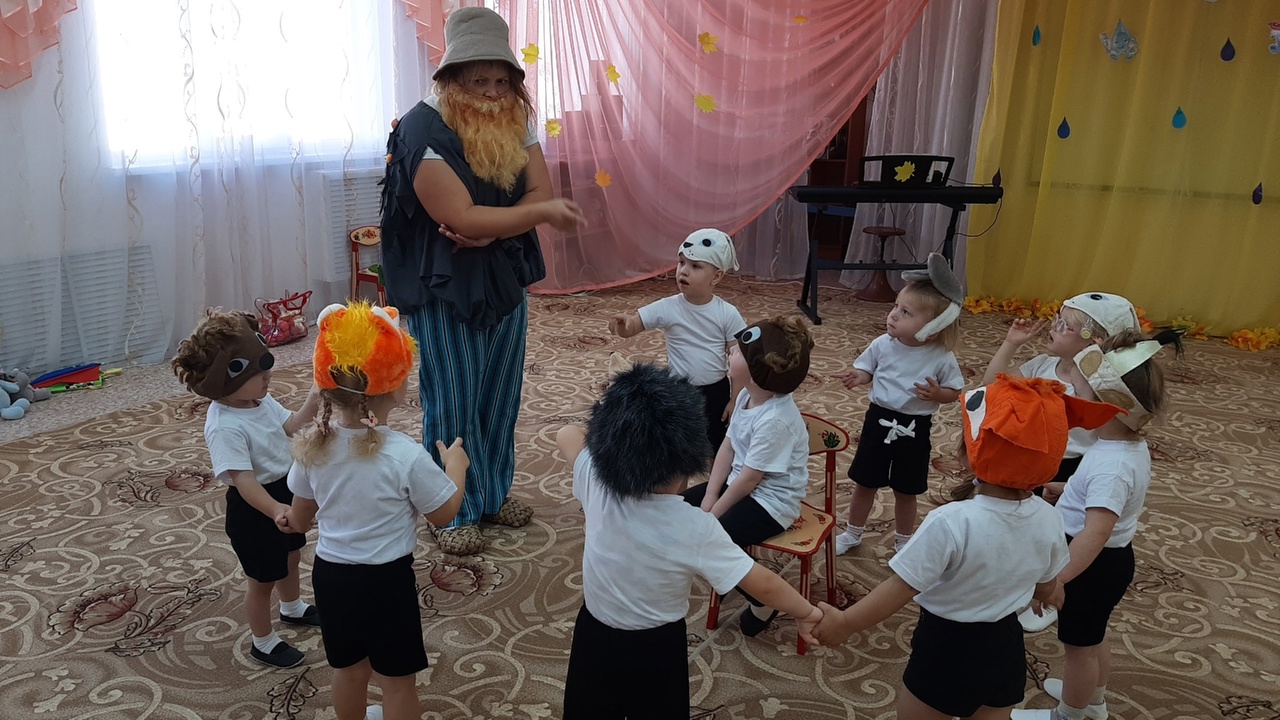 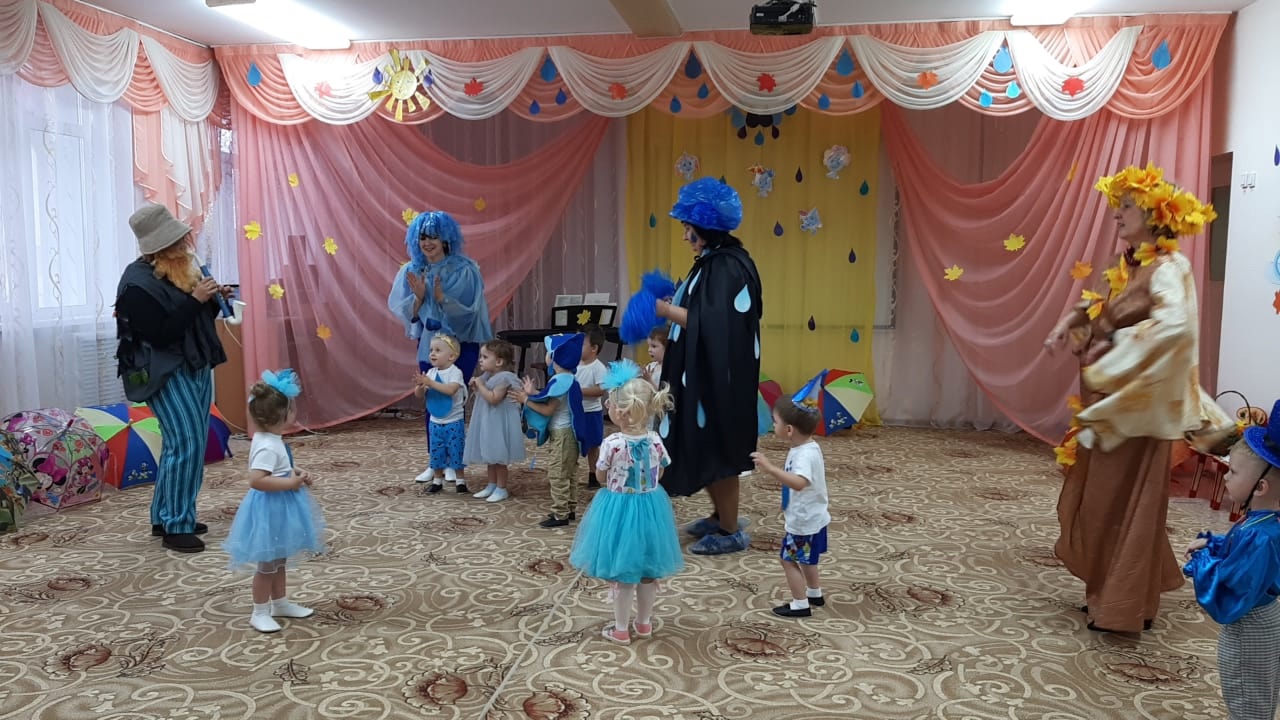 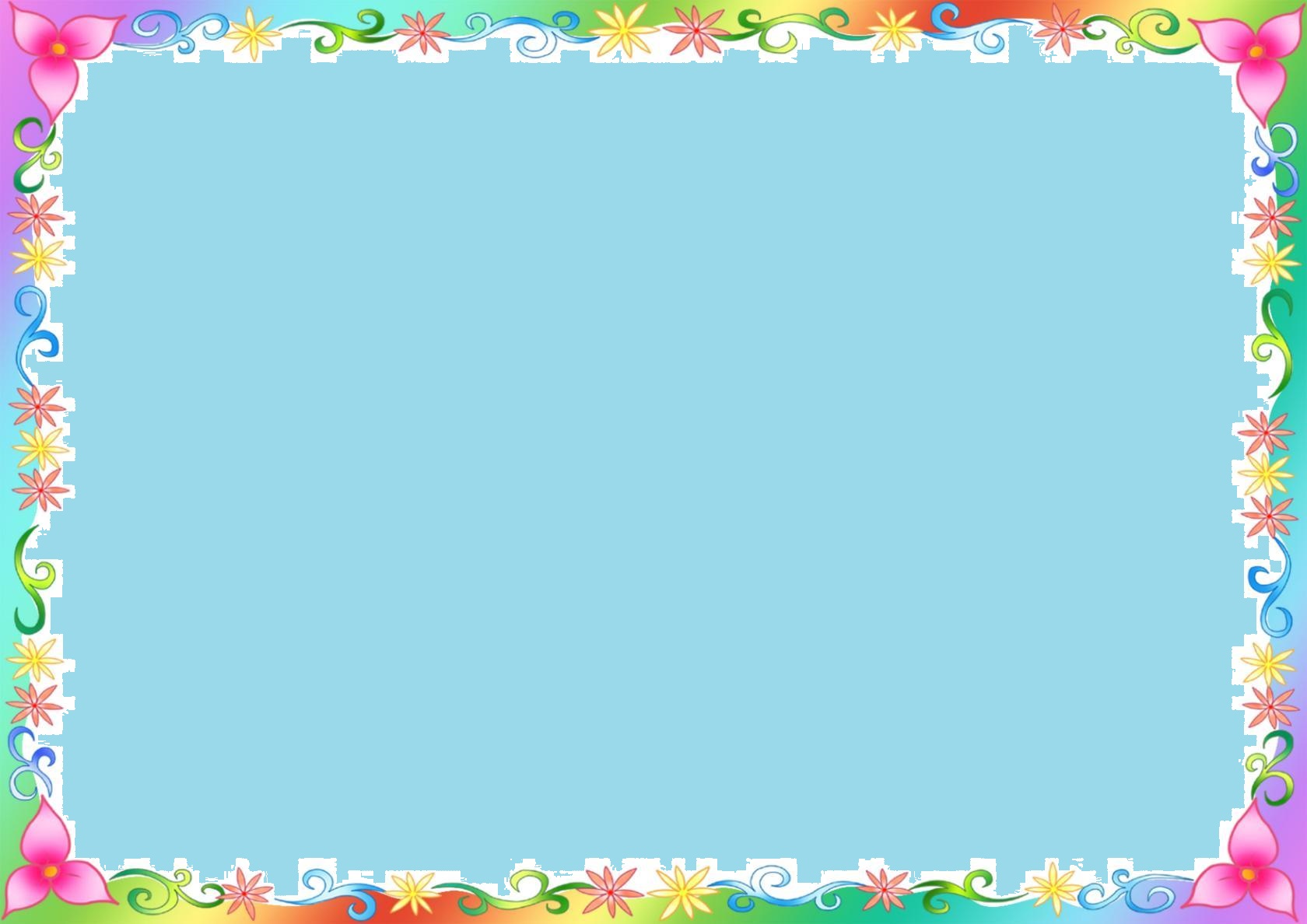 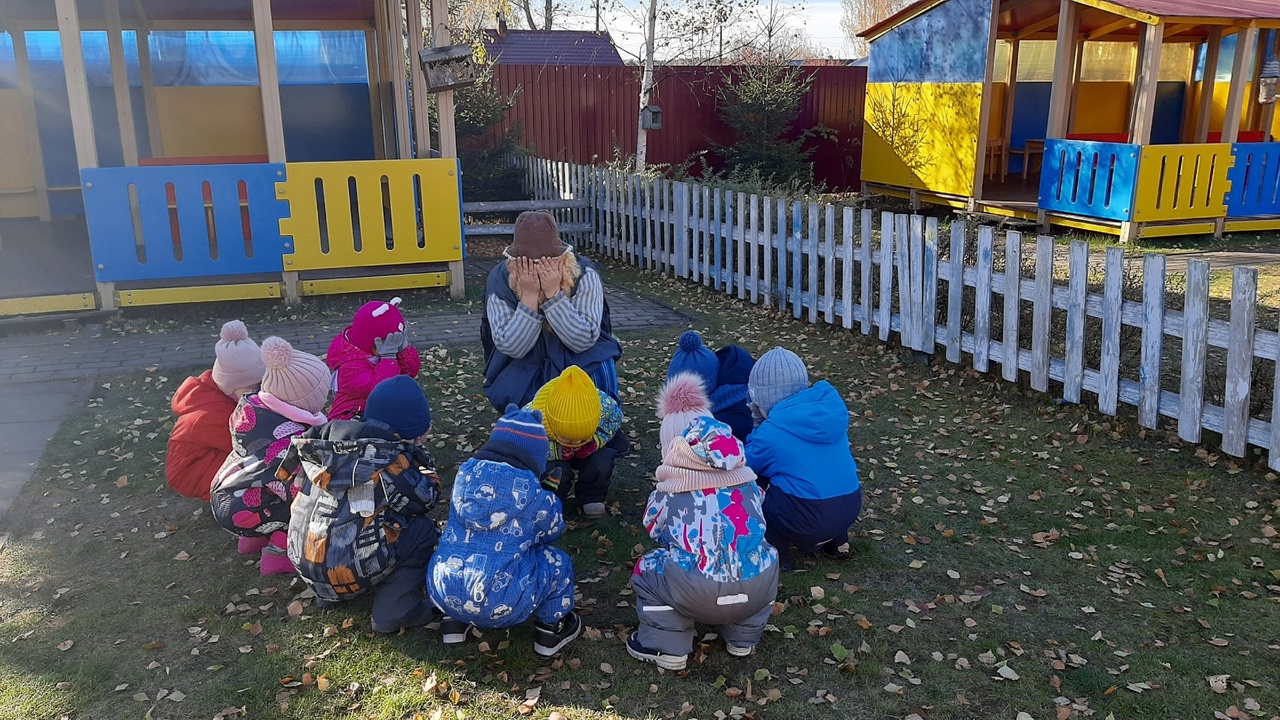 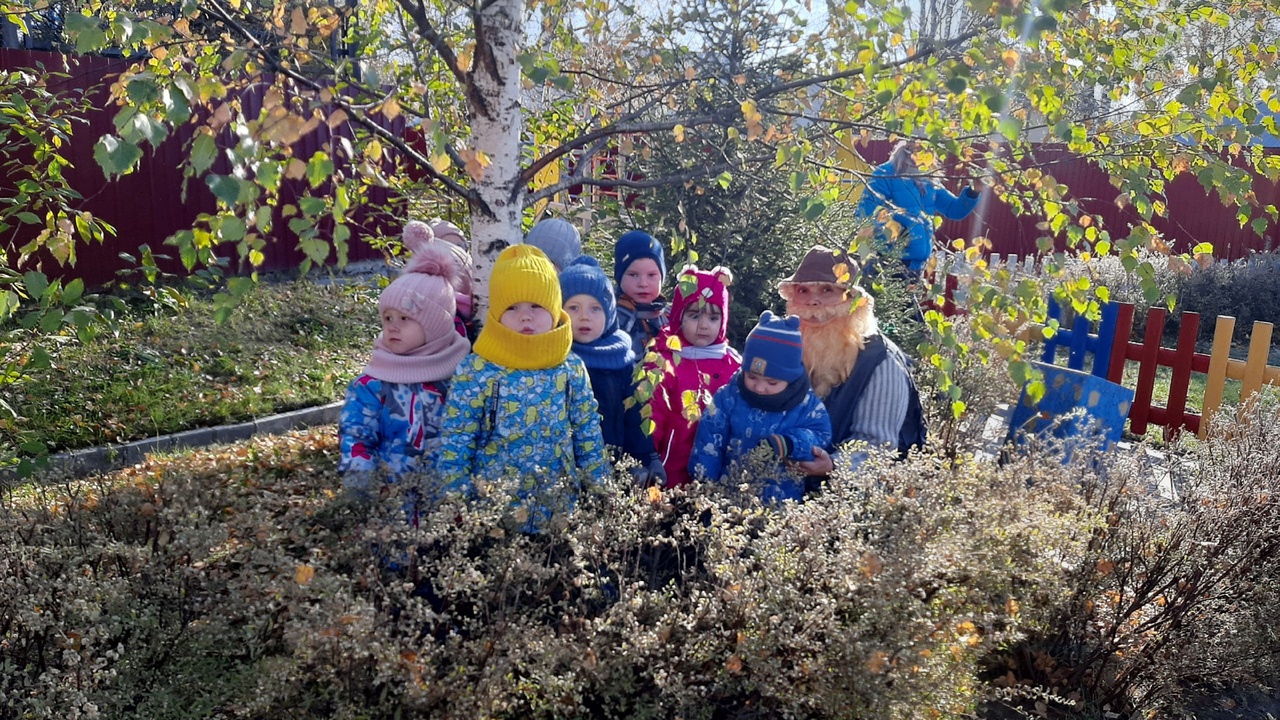 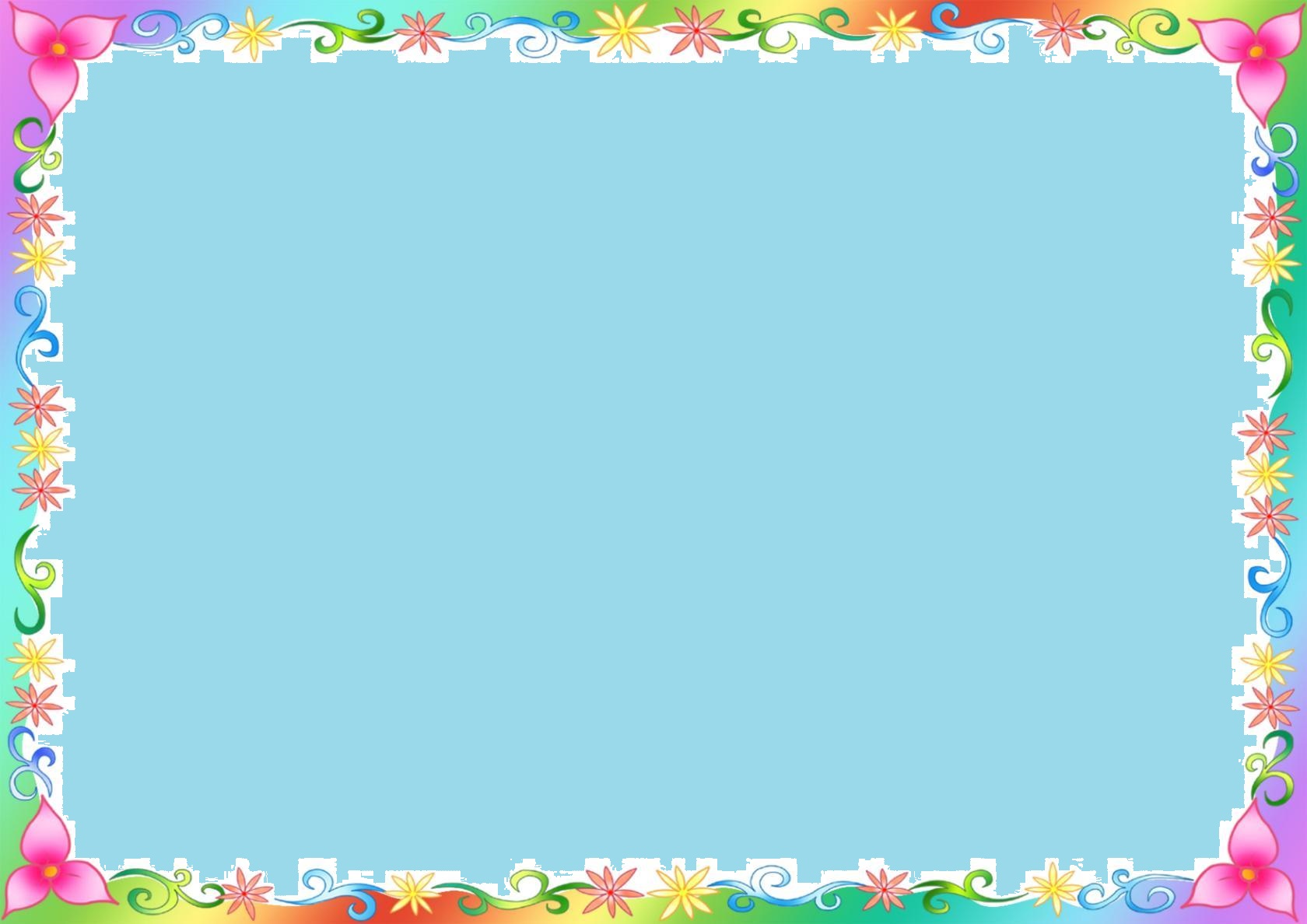 Взаимодействие с семьями воспитанников
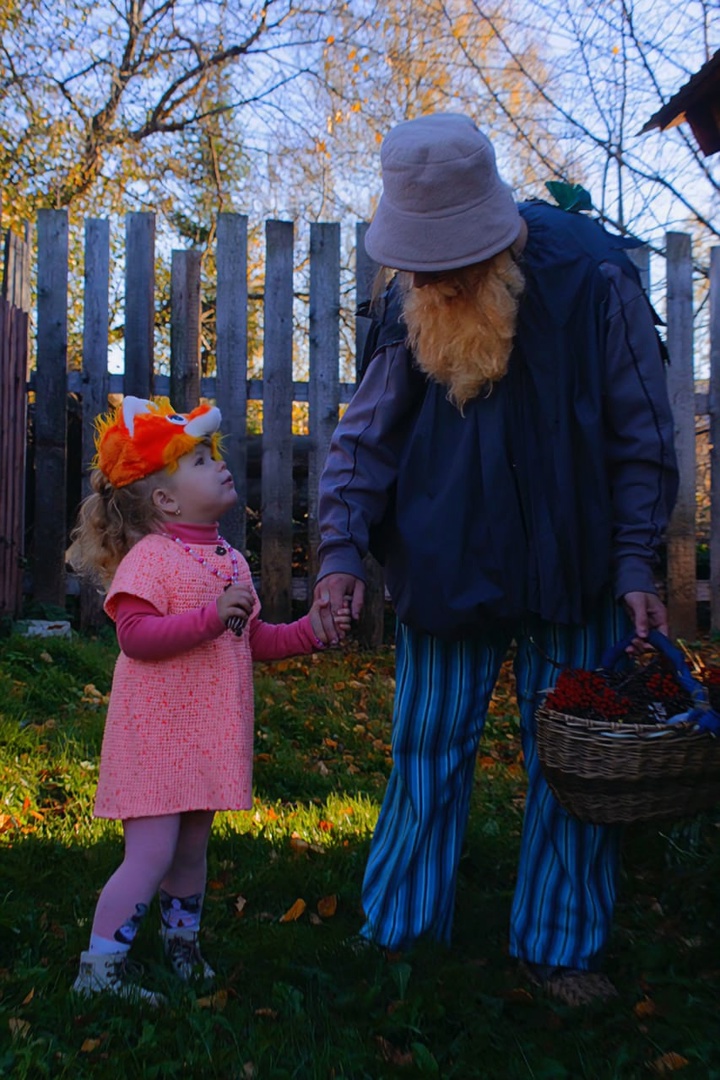 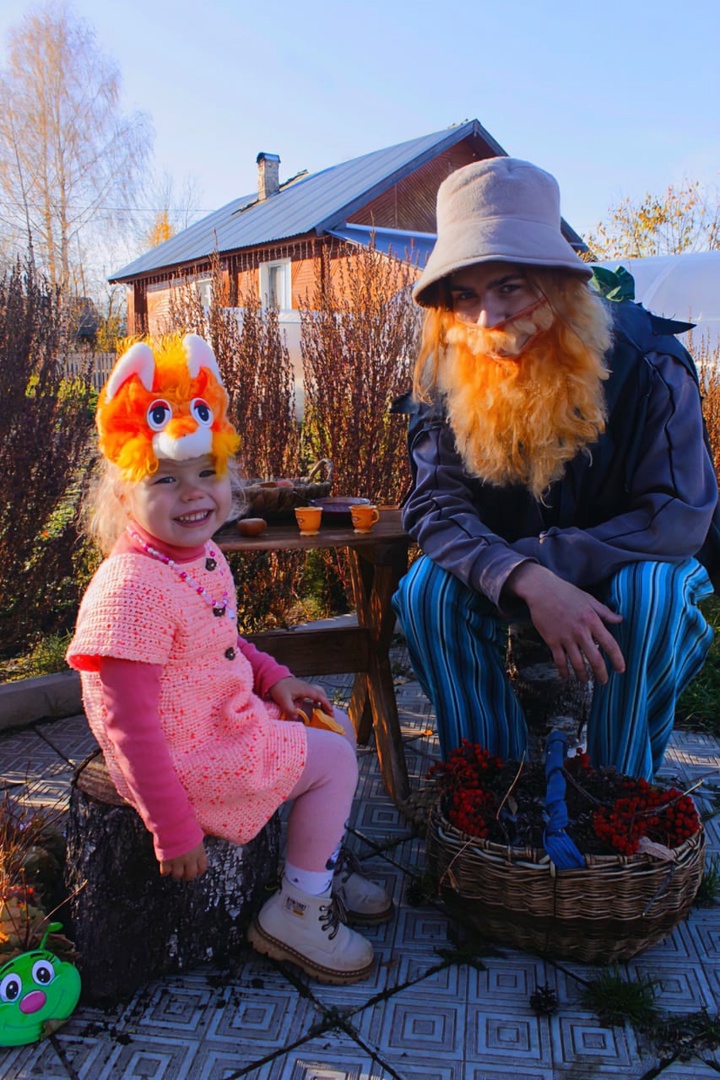 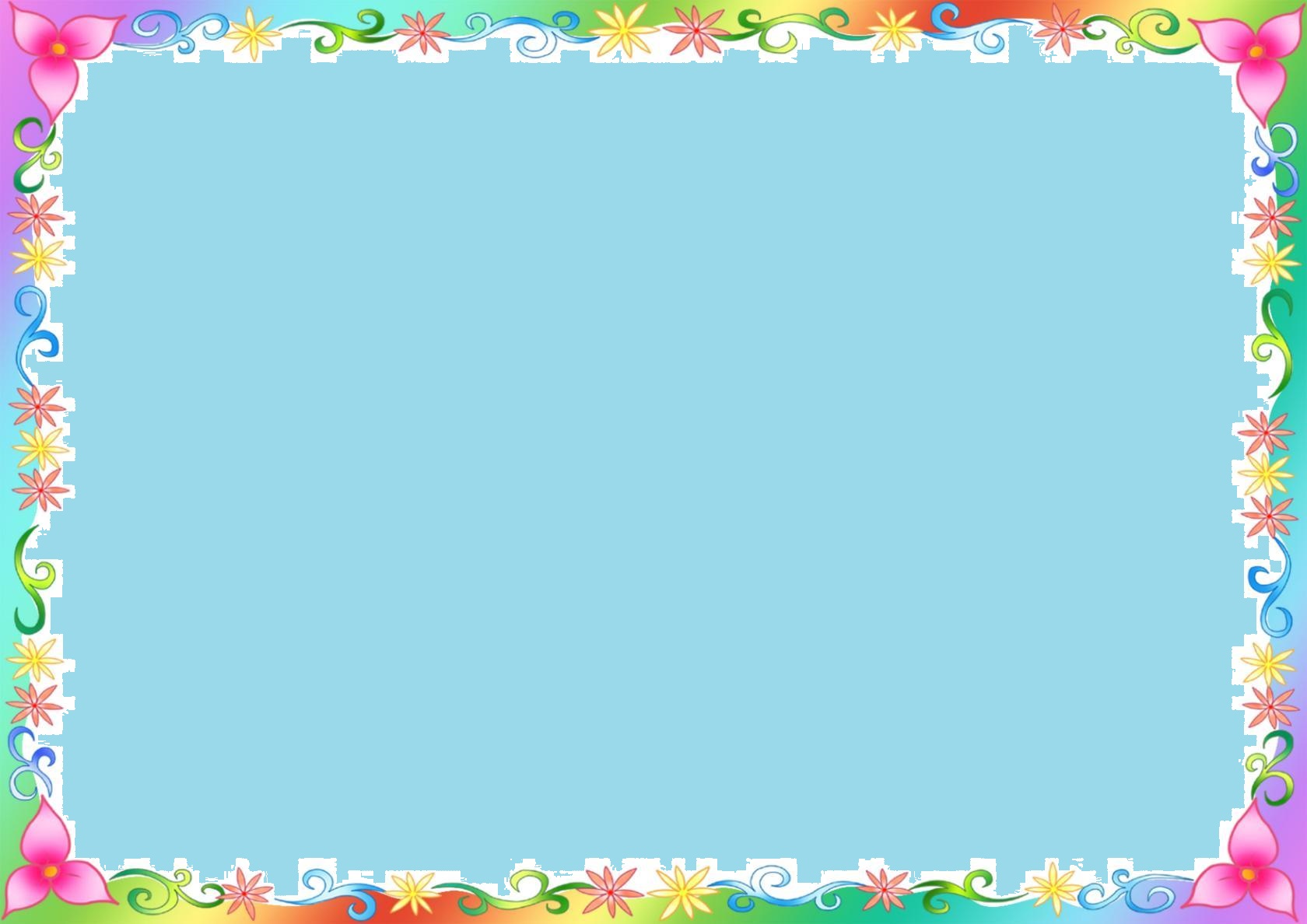 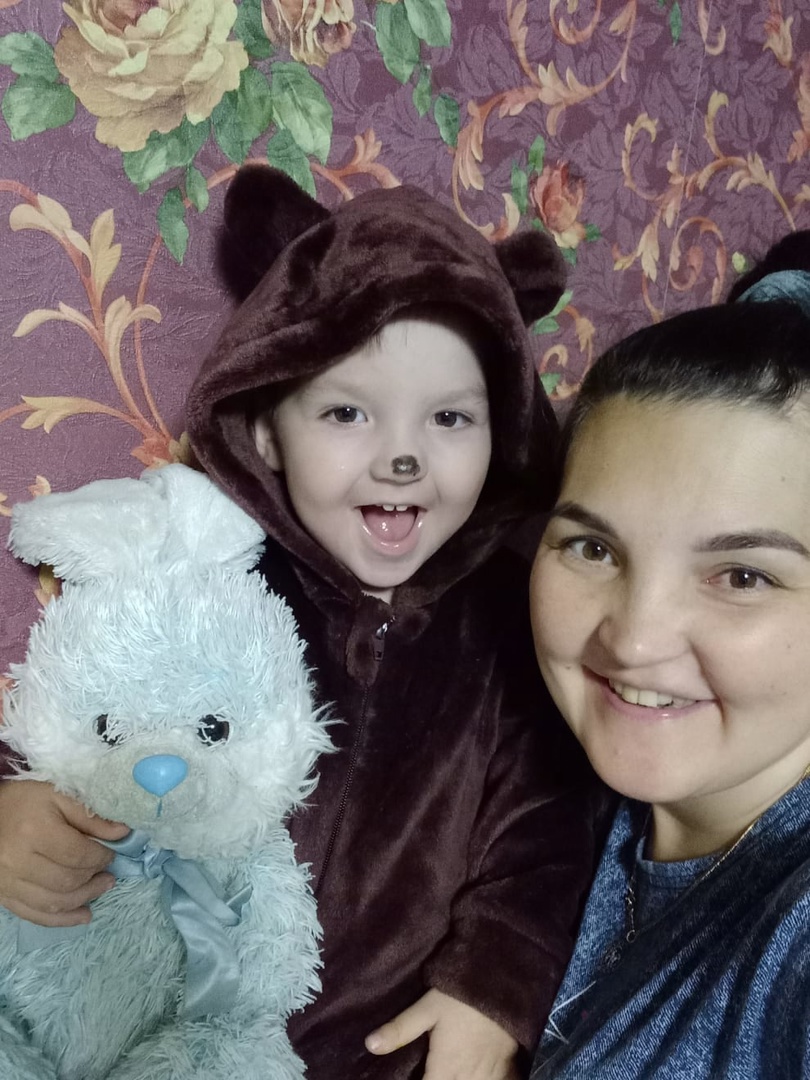 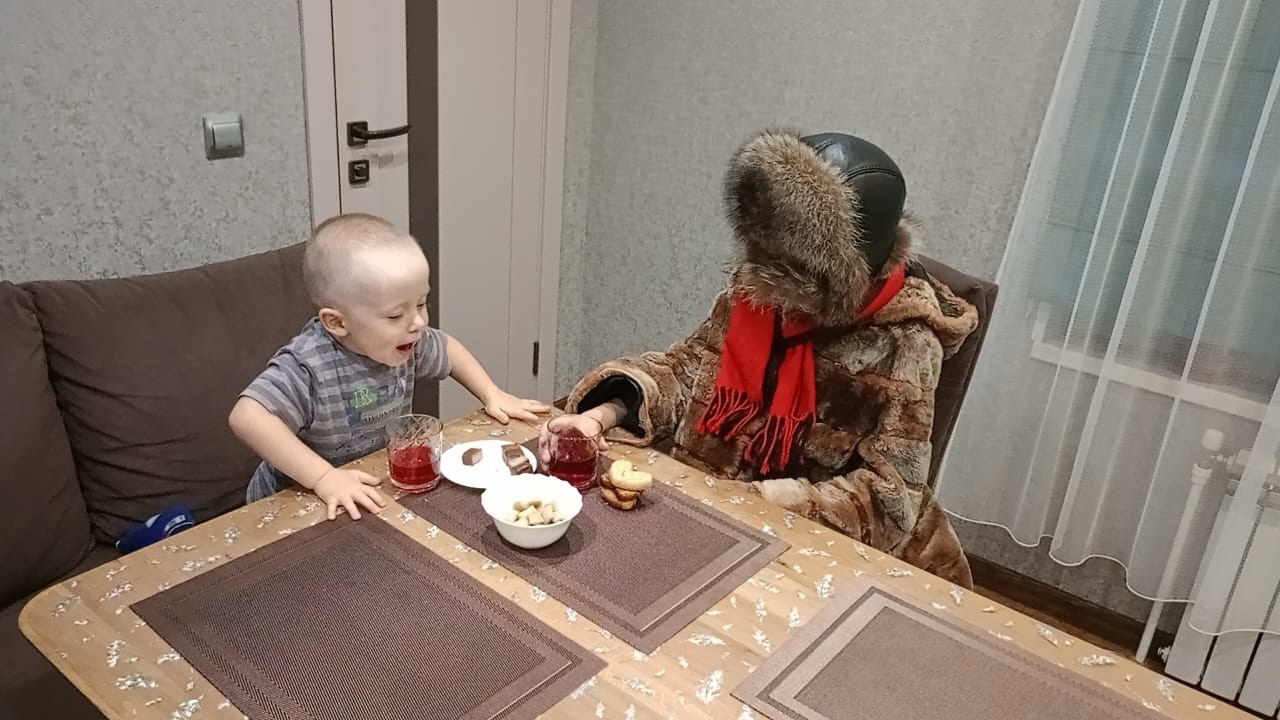 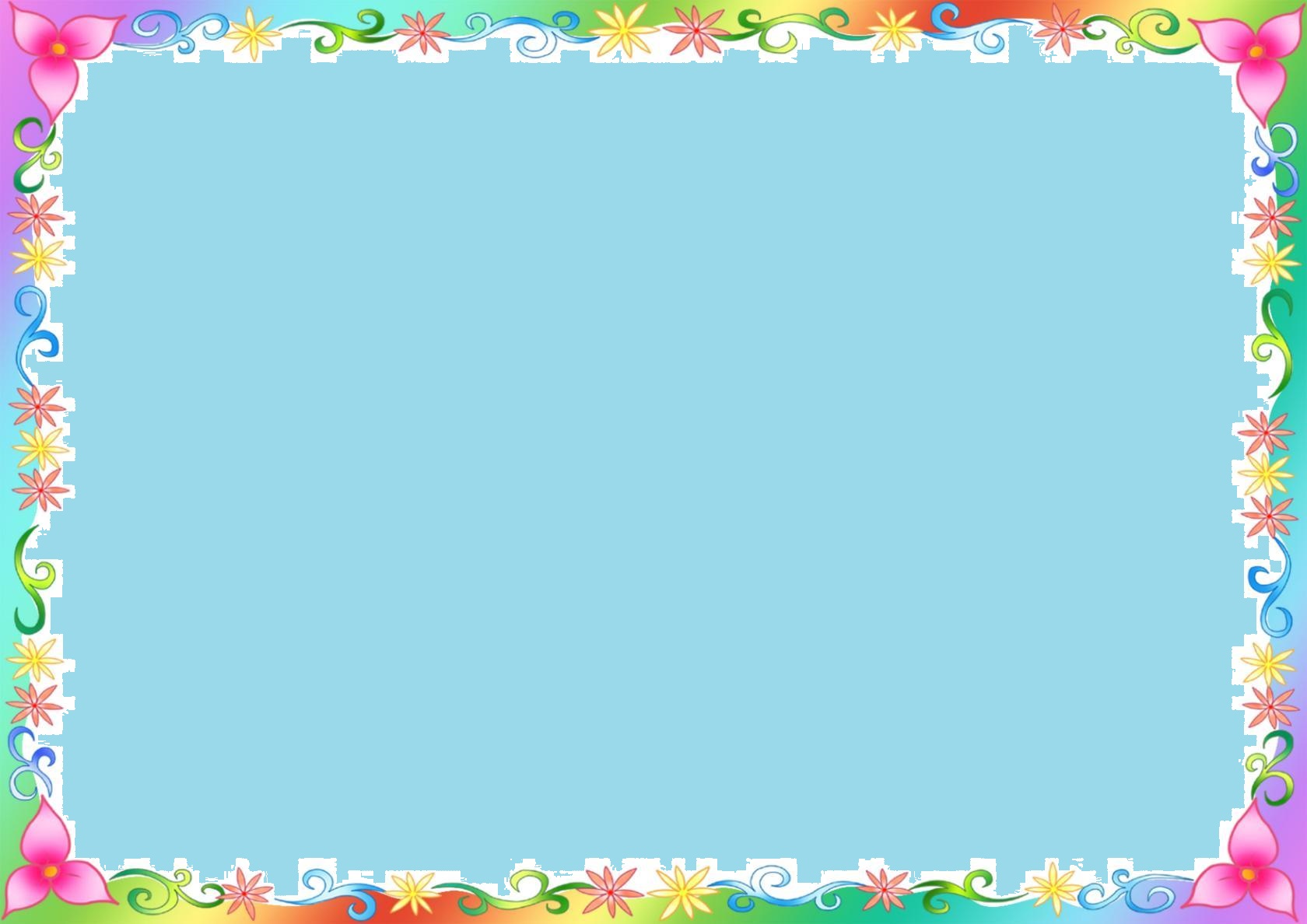 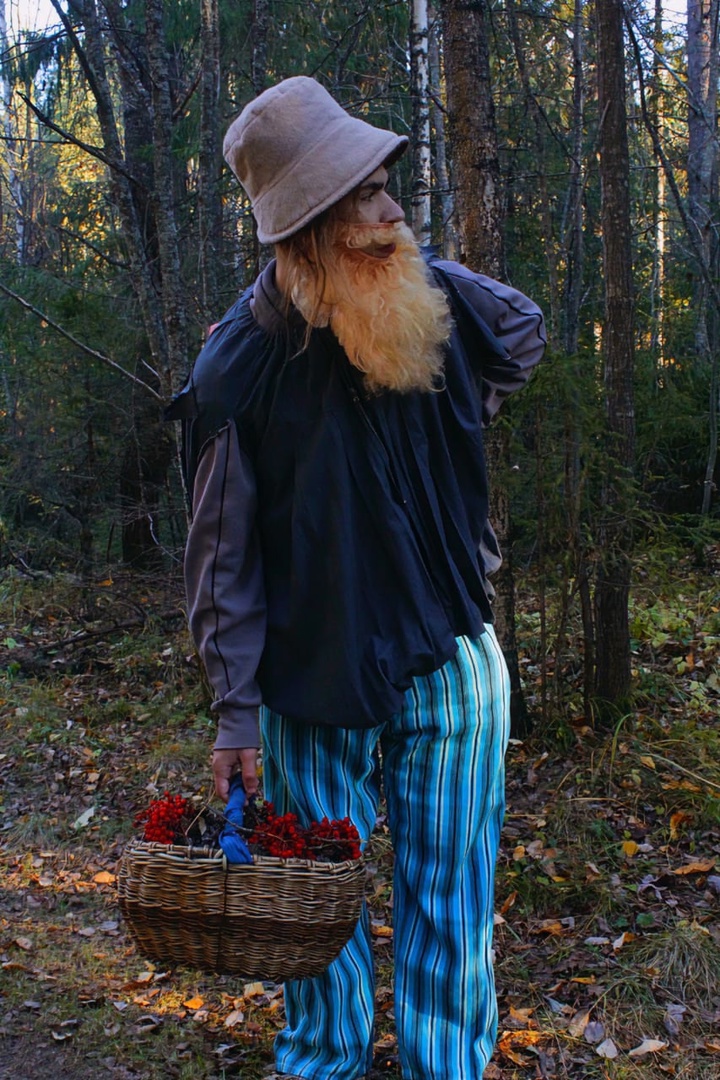 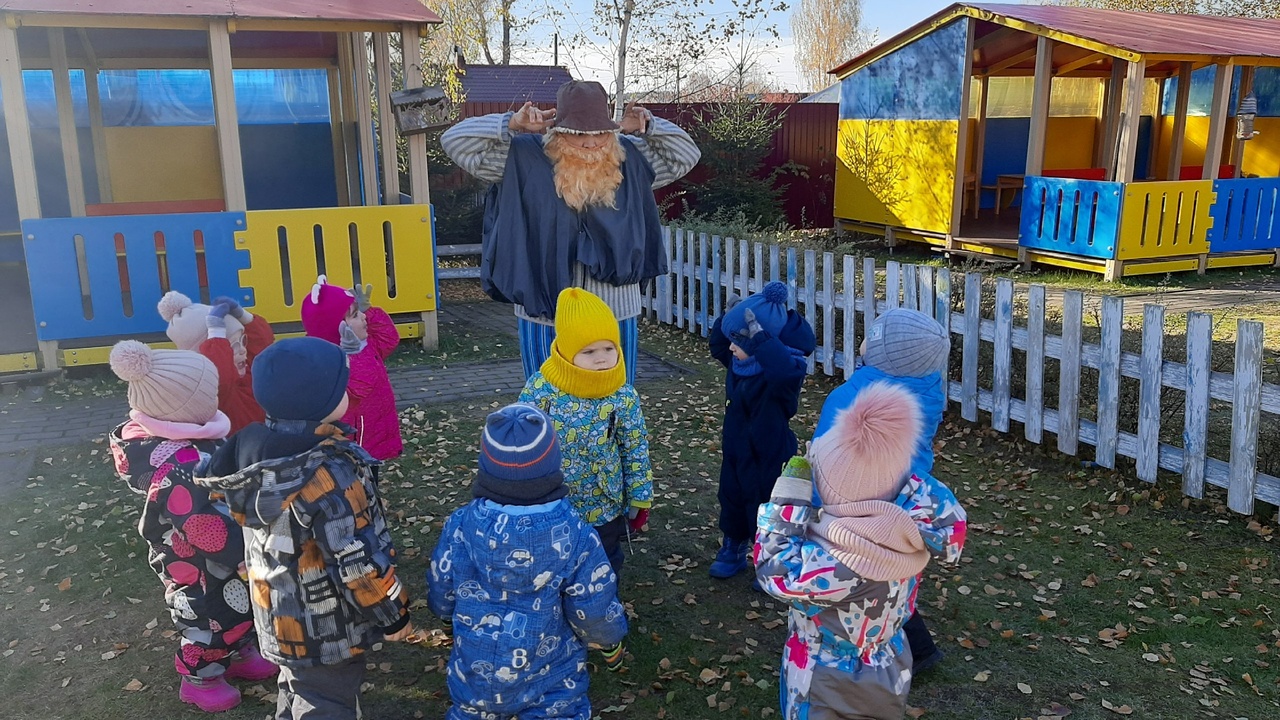 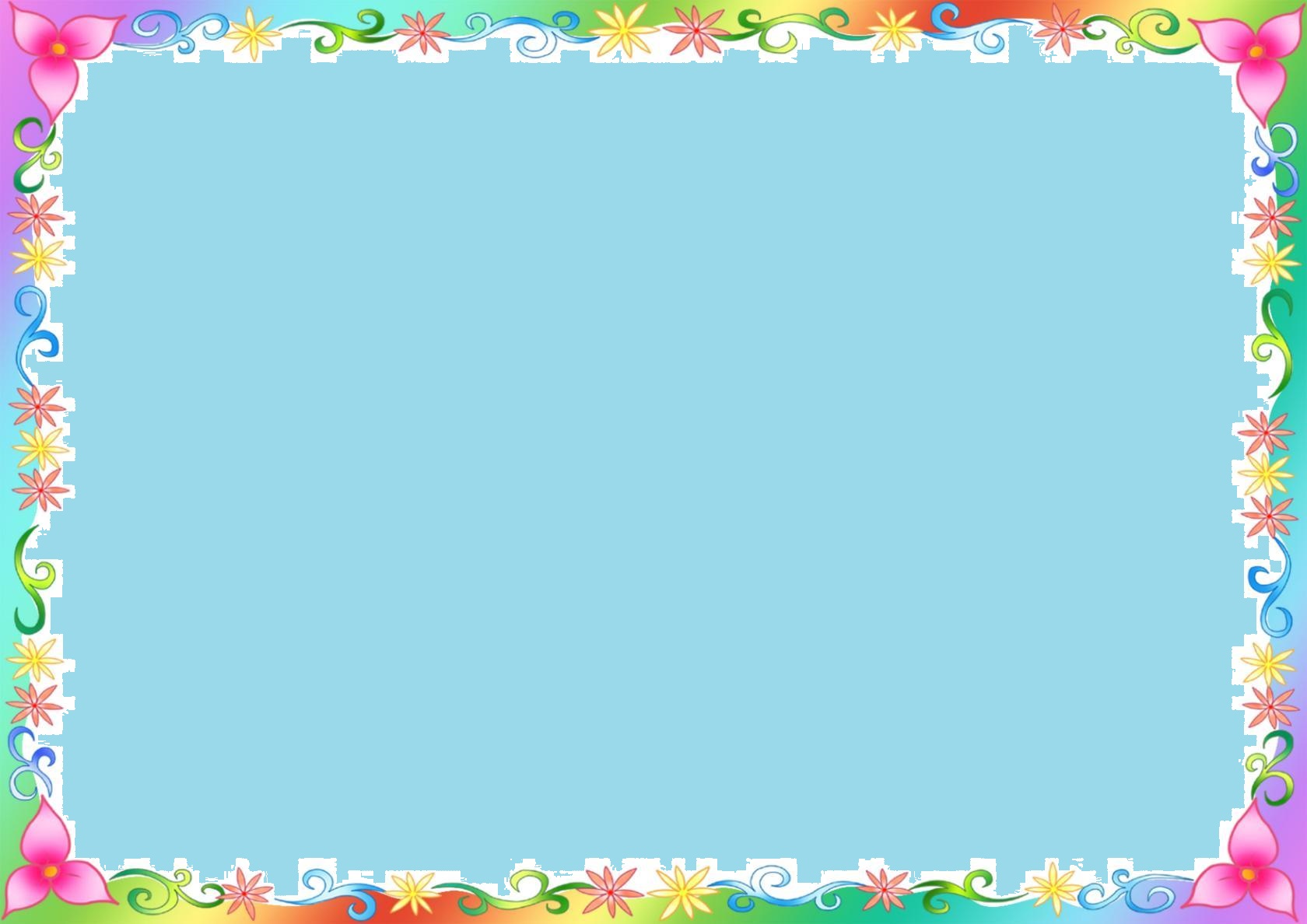 Ссылки
 (Театрализация в домашних условиях «Лесовичок в гостях у ребят – дошколят»)
https://vk.com/video34609856_456239042
https://vk.com/video286258402_456239034
https://vk.com/video286258402_456239033
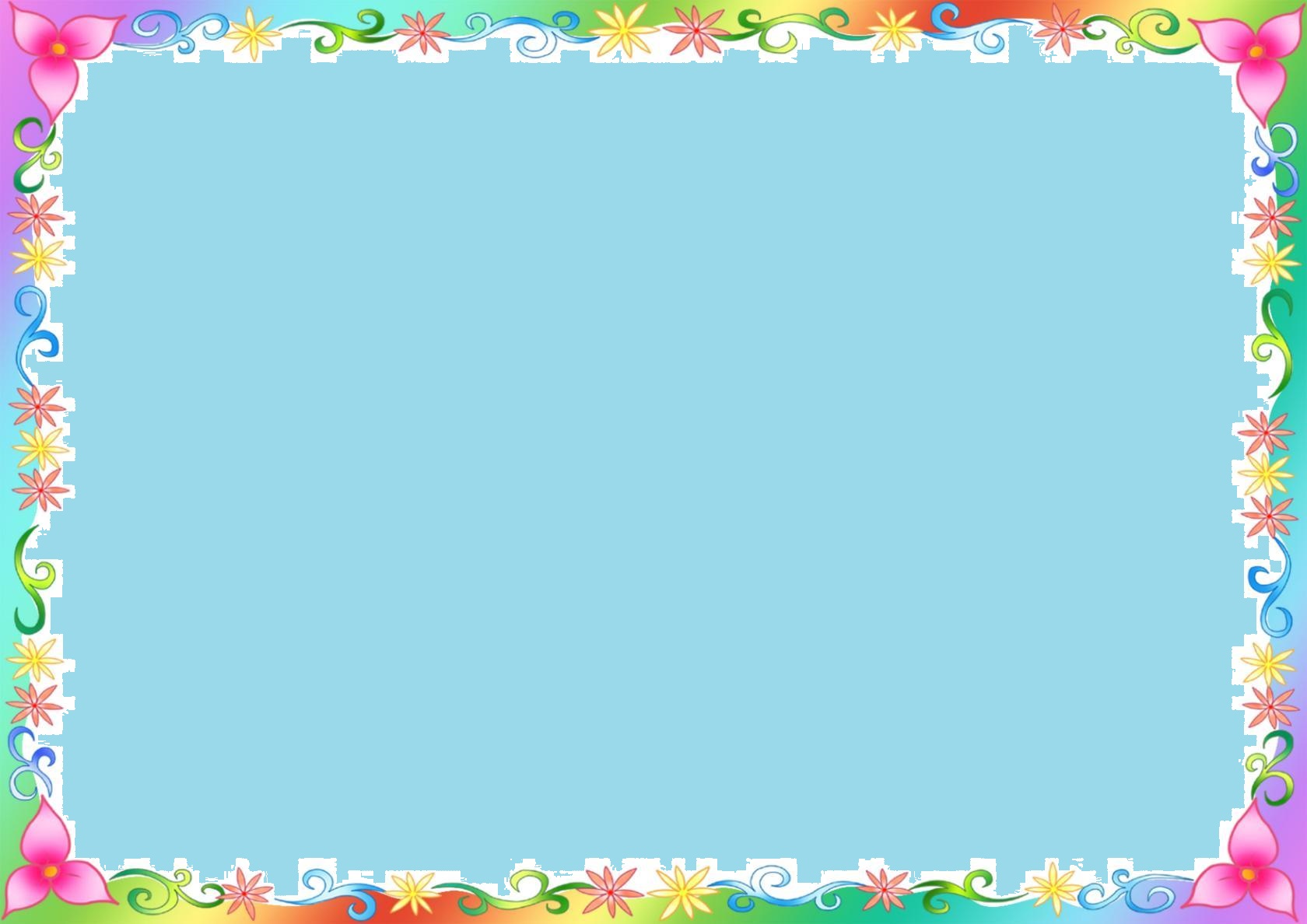 Выступление на РМО с опытом работы «Роль событийных мероприятий  в театрализованной деятельности с детьми раннего дошкольного возраста с элементами видеофрагментов».
 октябрь 2024г.
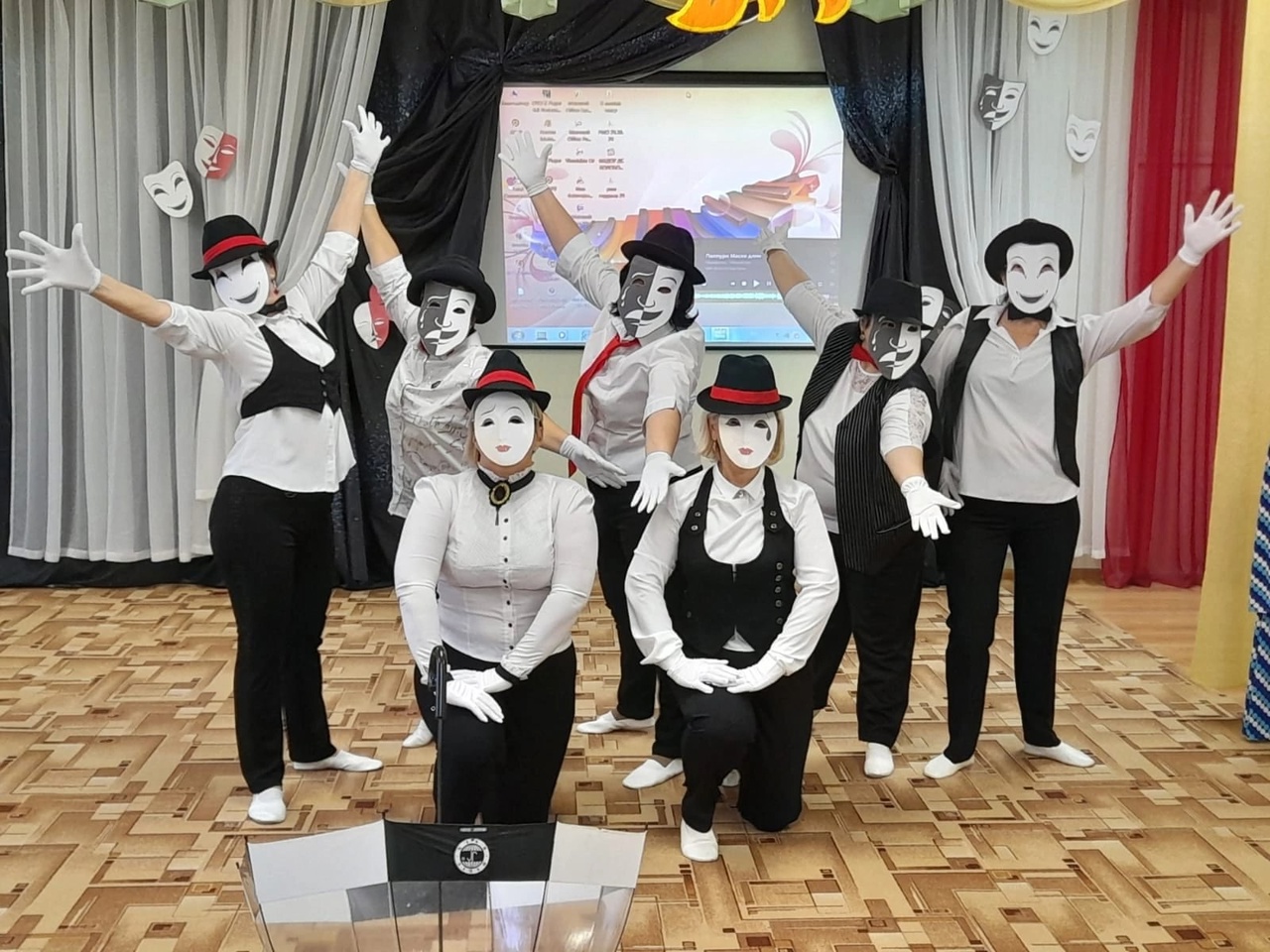 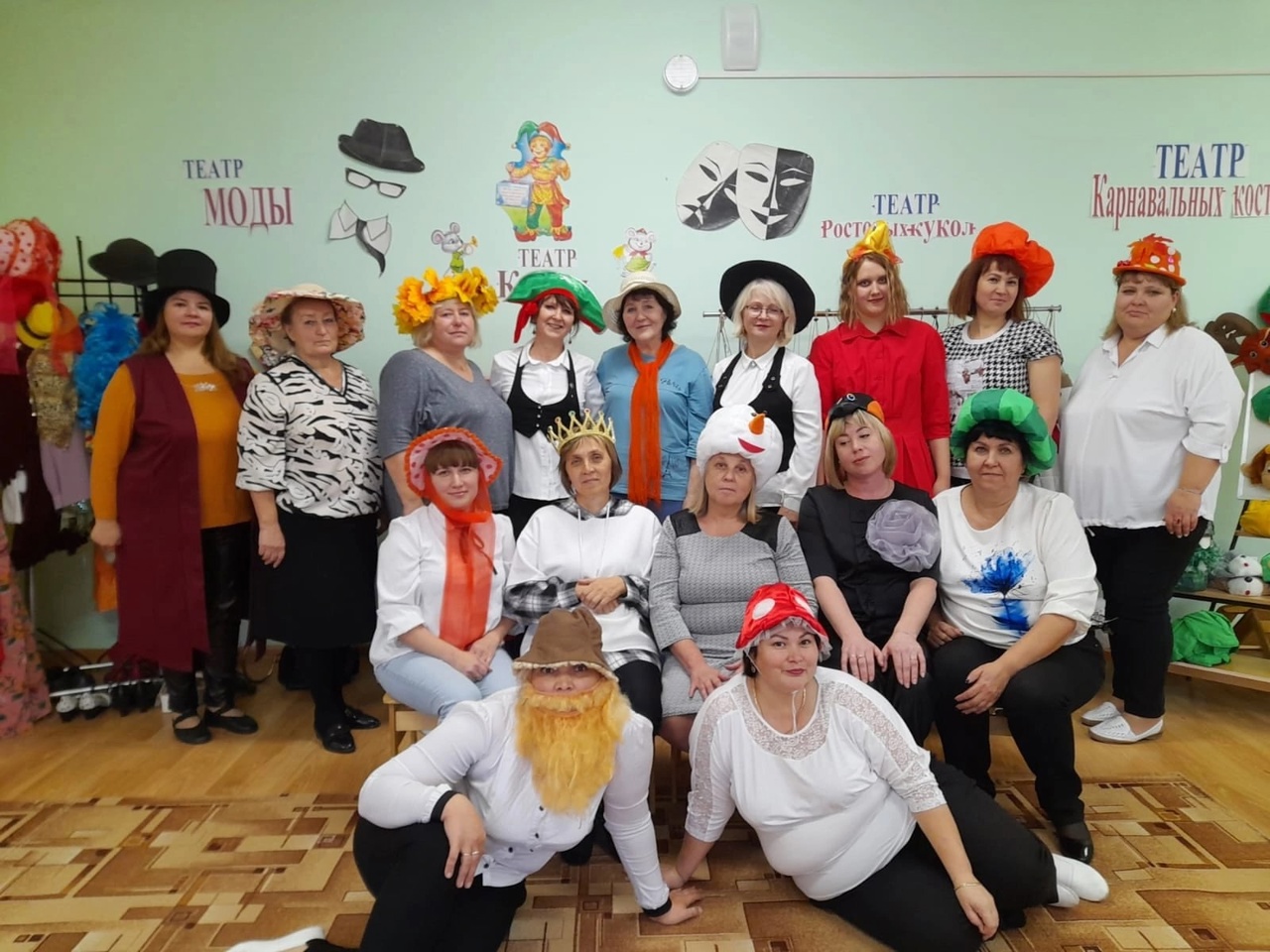 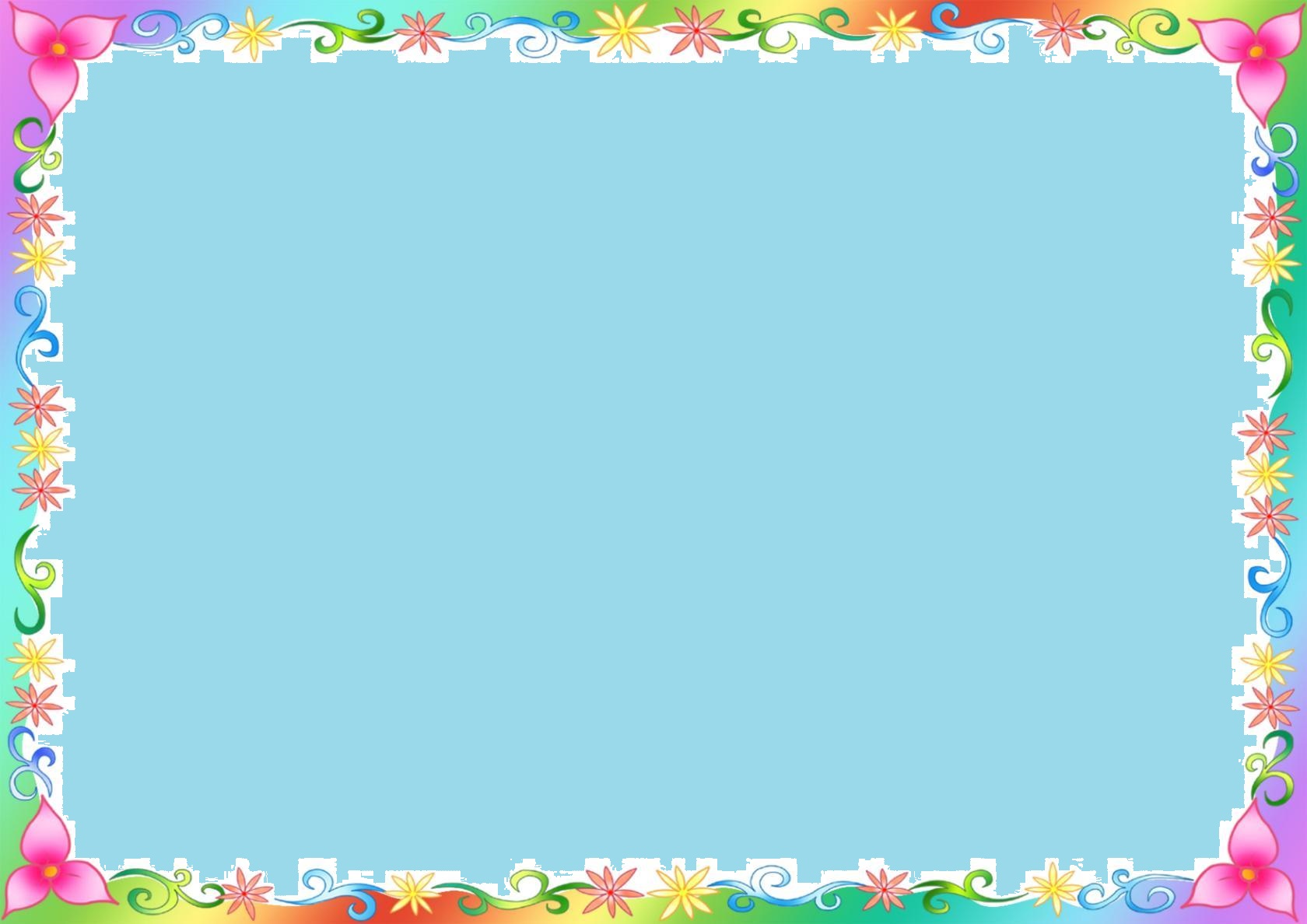 Участие во Всероссийском конкурсе Передовой опыт
«Роль событийных мероприятий  в театрализованной деятельности с детьми раннего дошкольного возраста с элементами видеофрагментов».
 октябрь 2024г.
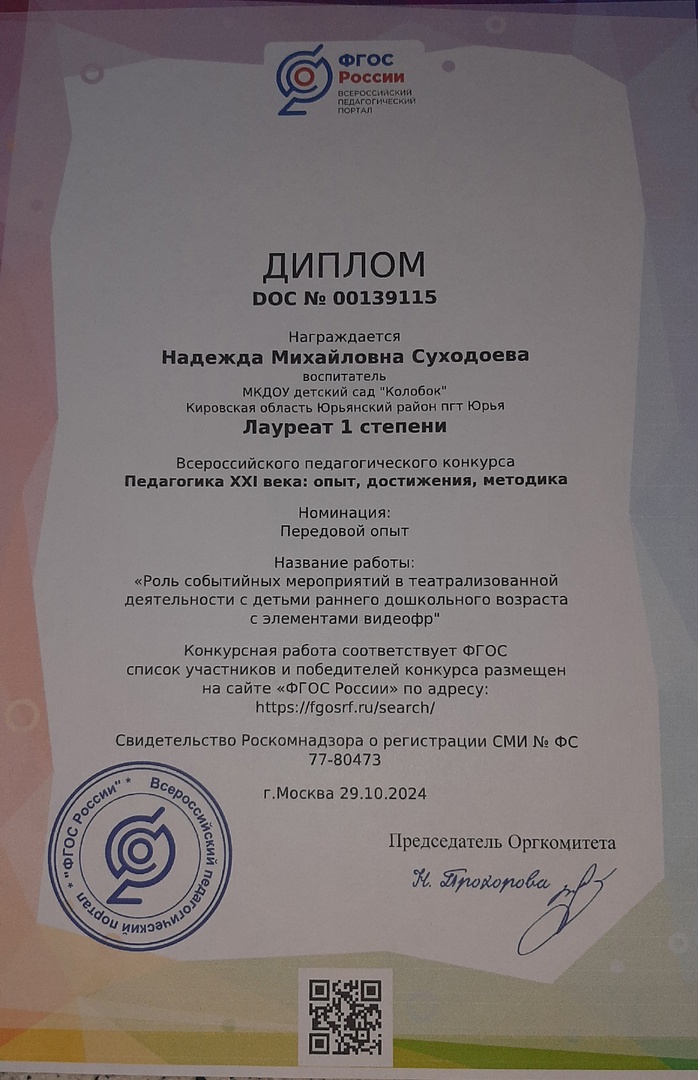 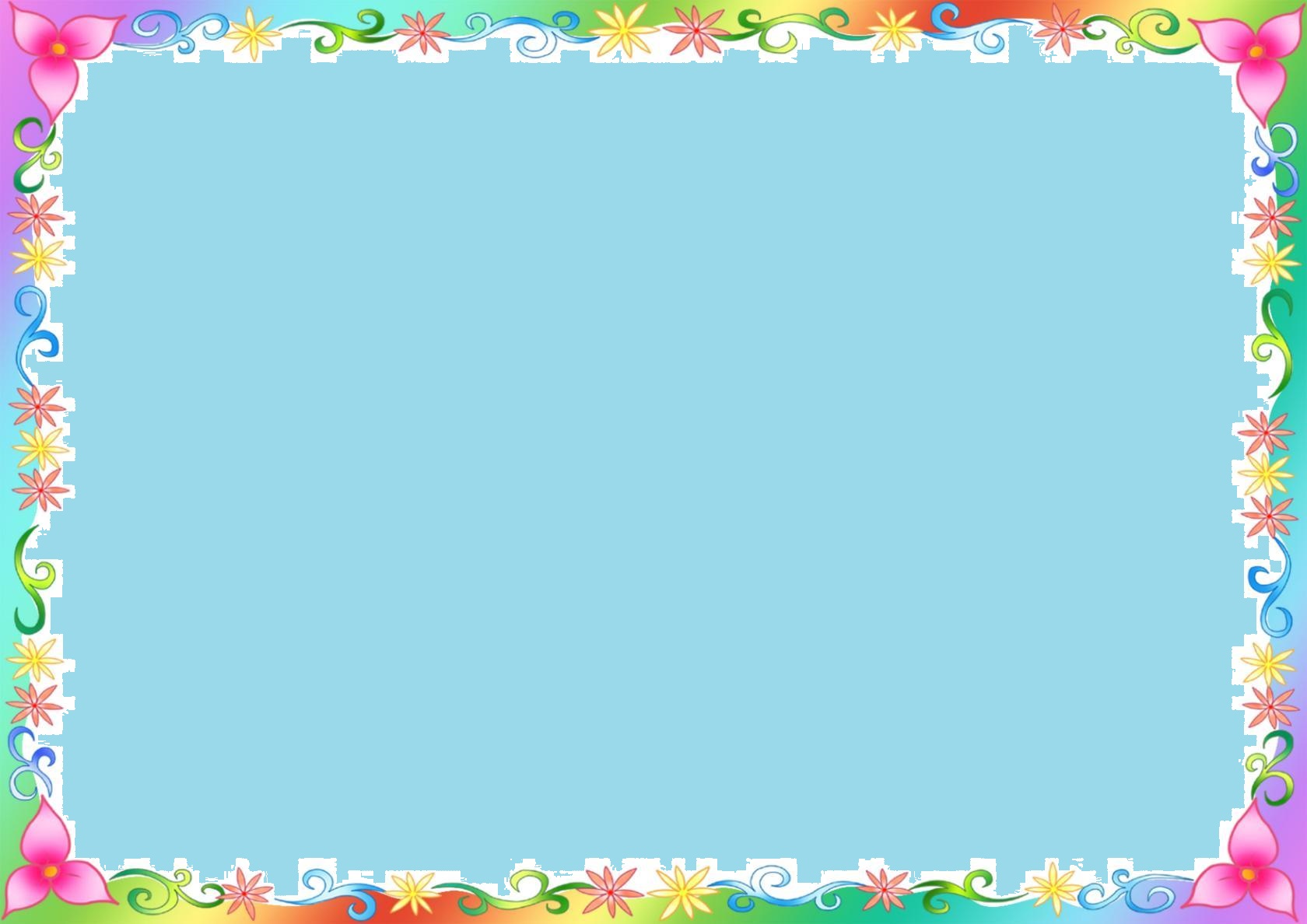 Краткосрочный проект 
18.11.2024 - 25.11 2024 год
«День рождения Дедушки Мороз»
Цель проекта:Создание условий для расширения и углубления представлений о главном сказочном персонаже Нового года – образе Деда Мороза.    Задачи1. Создать в группе условия для реализации познавательно-исследовательского проекта.2. Развивать познавательную мотивацию, эмоциональную сферу.3. Воспитывать у детей интерес к совместной деятельности с взрослым4. Расширять представление о жизни деда Мороза.5. Развивать эстетическое восприятие, эстетические эмоции и чувства.6. Продолжать развивать навыки работы с кистью, развивать мелкую моторику
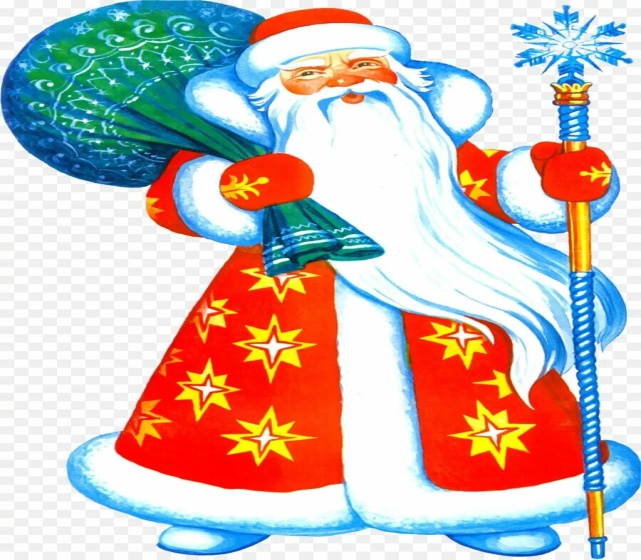 Аппликация изготовление портрета деда Мороза
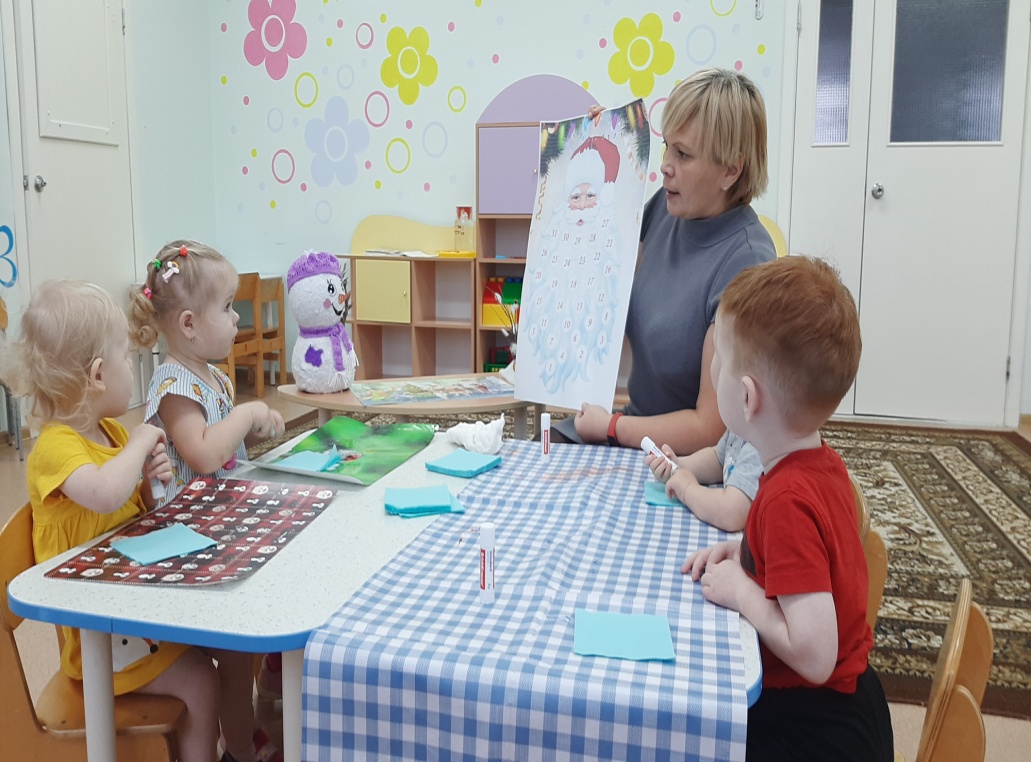 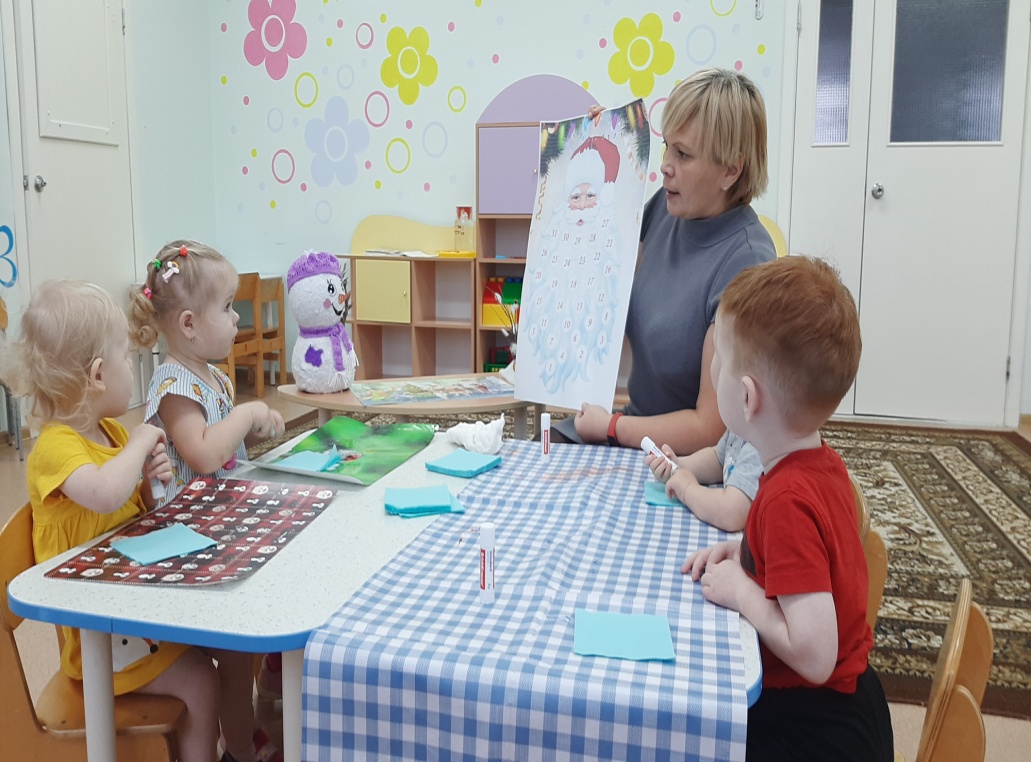 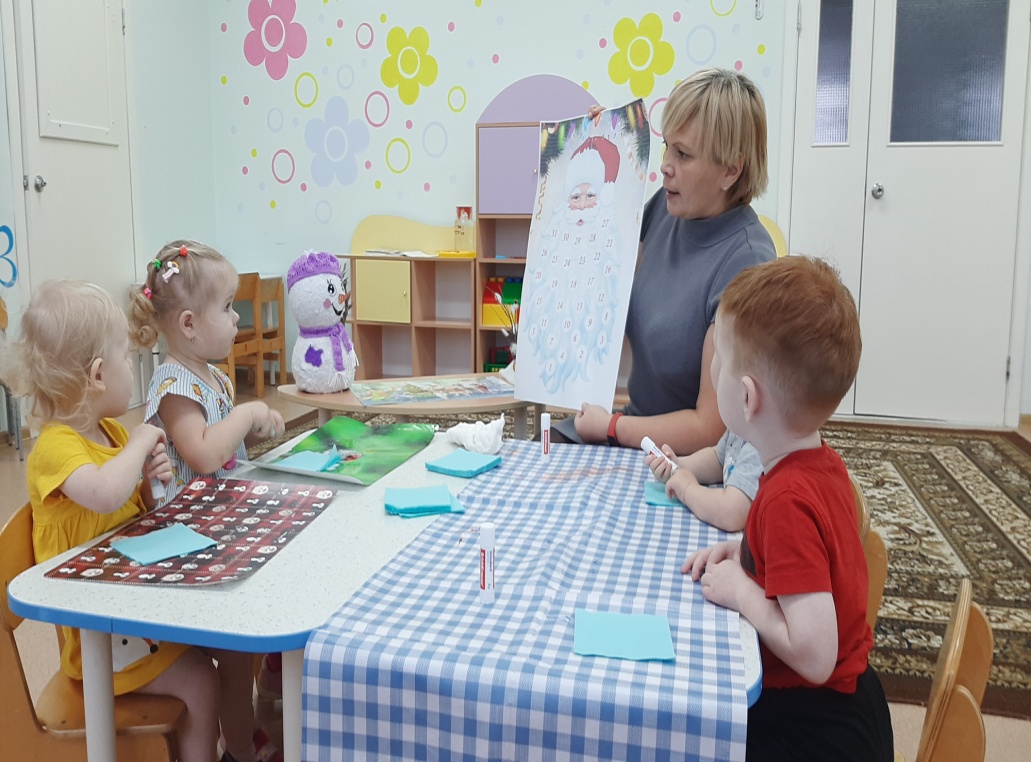 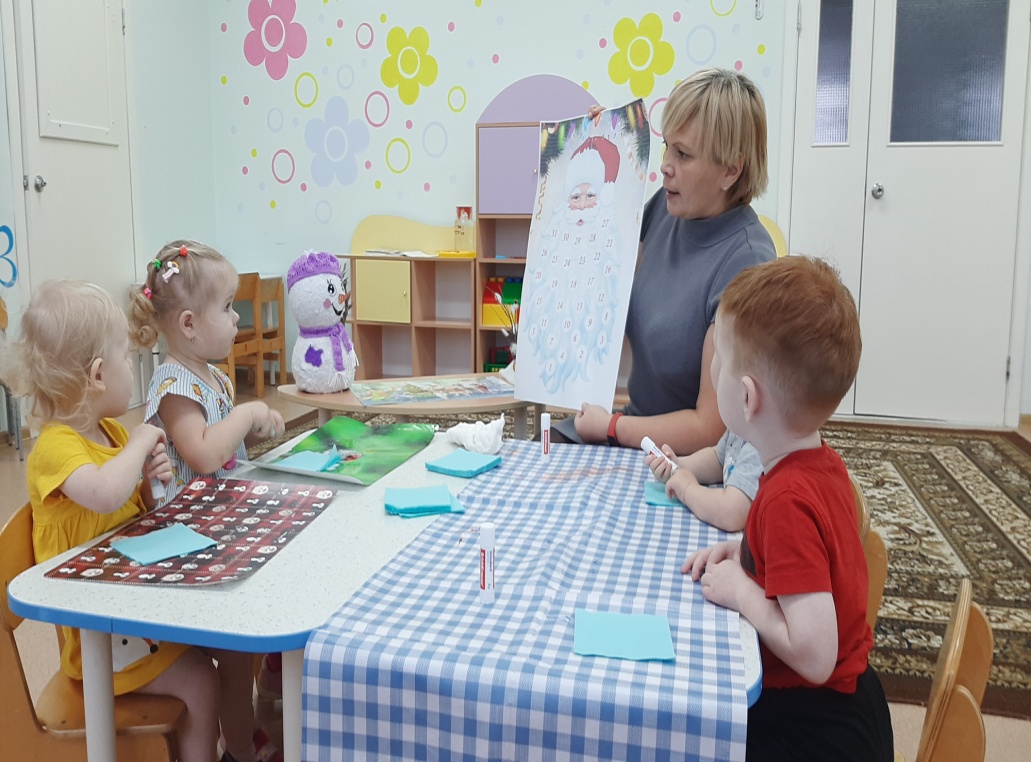 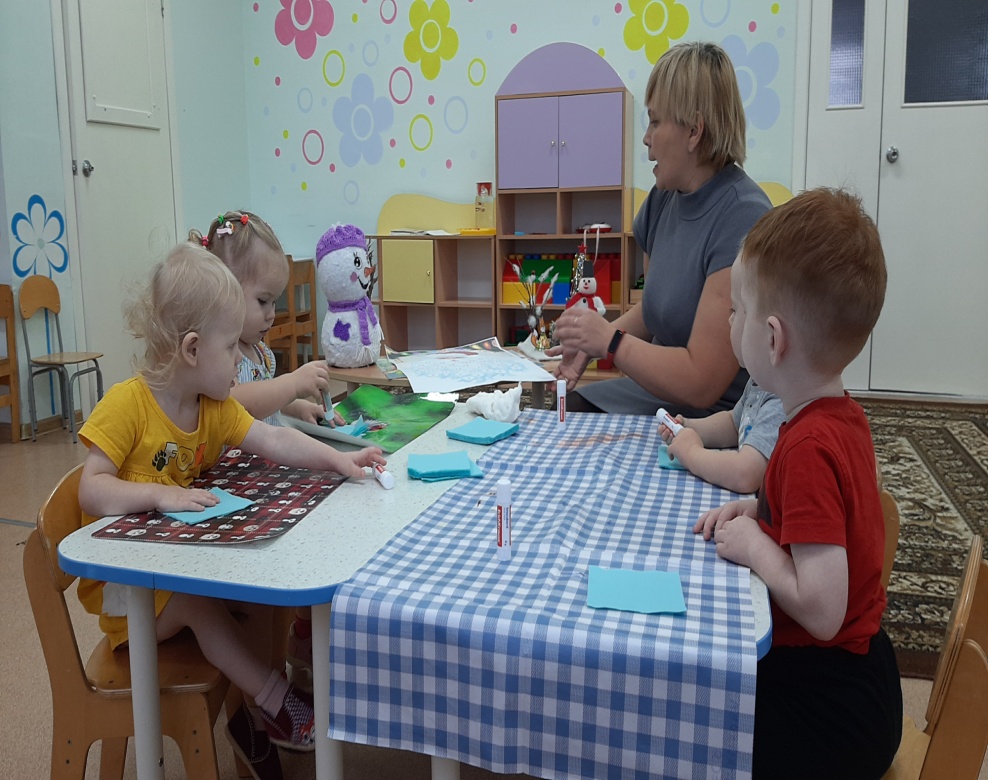 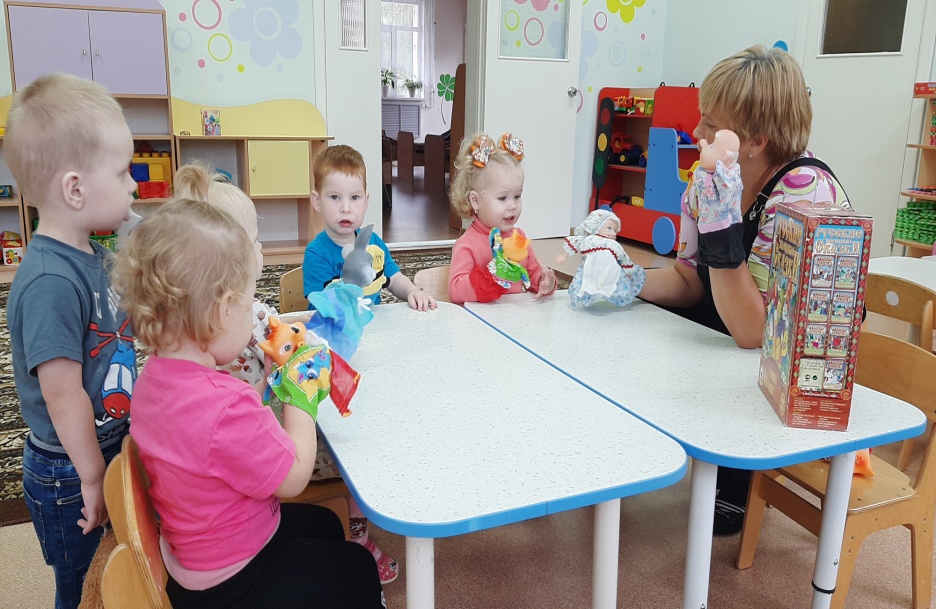 Беседа «Где живет дед Мороз»
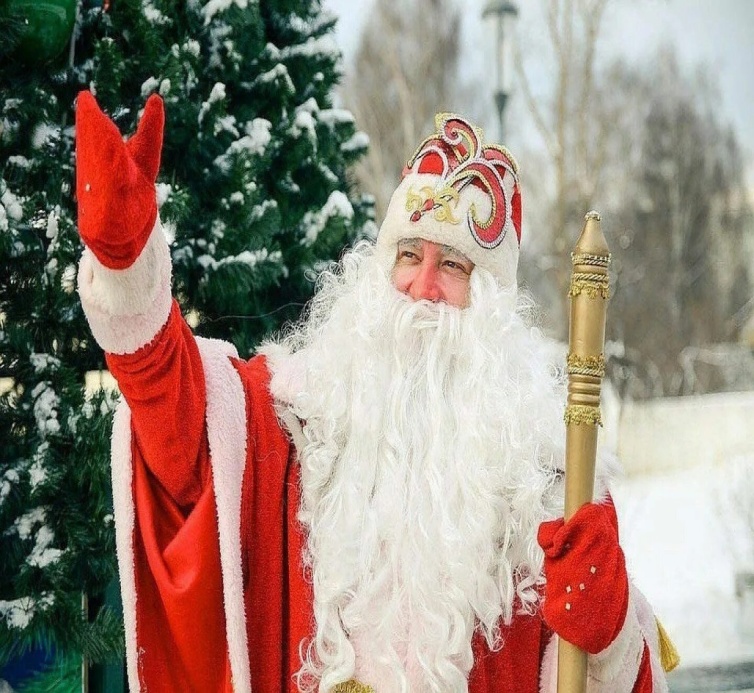 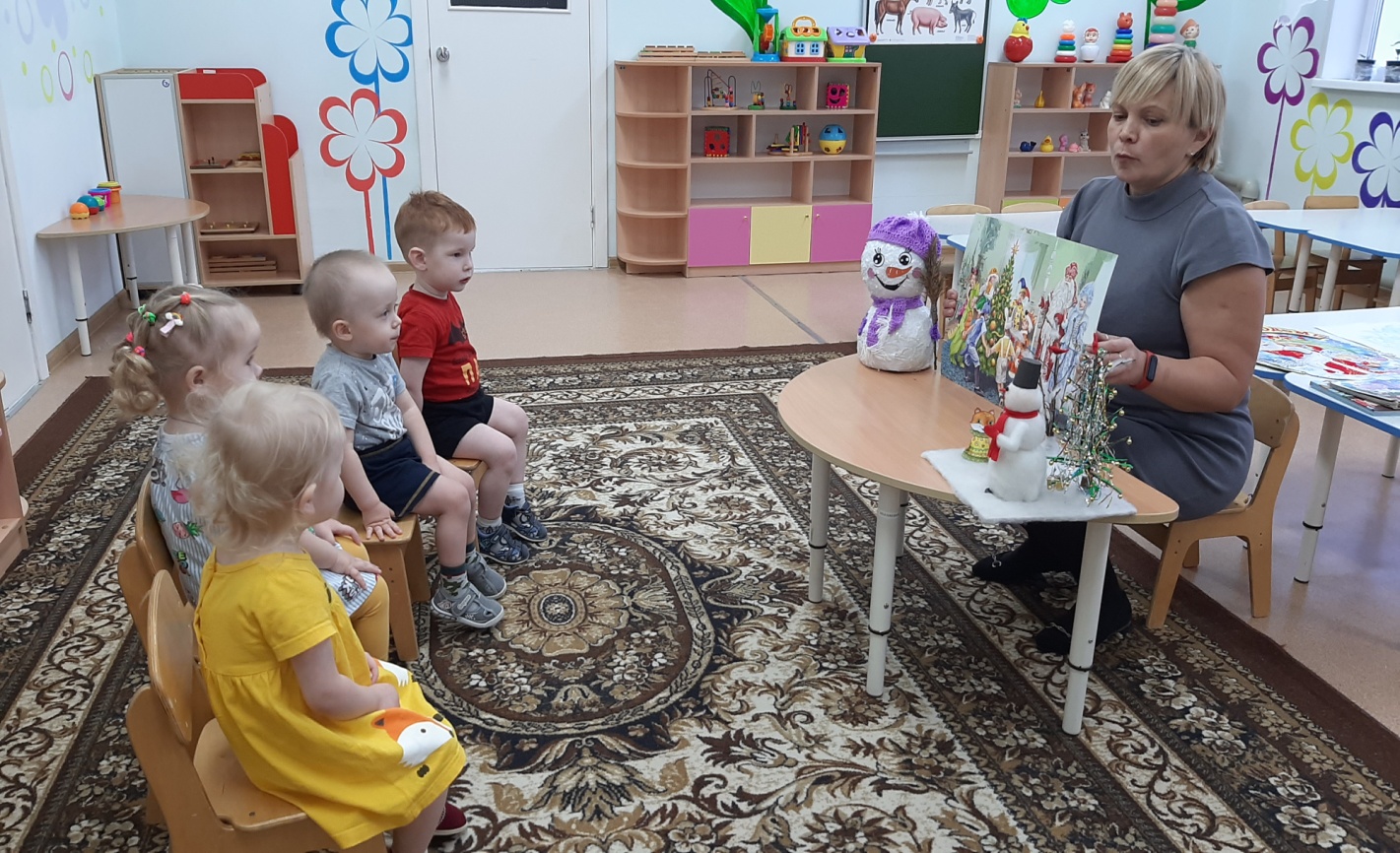 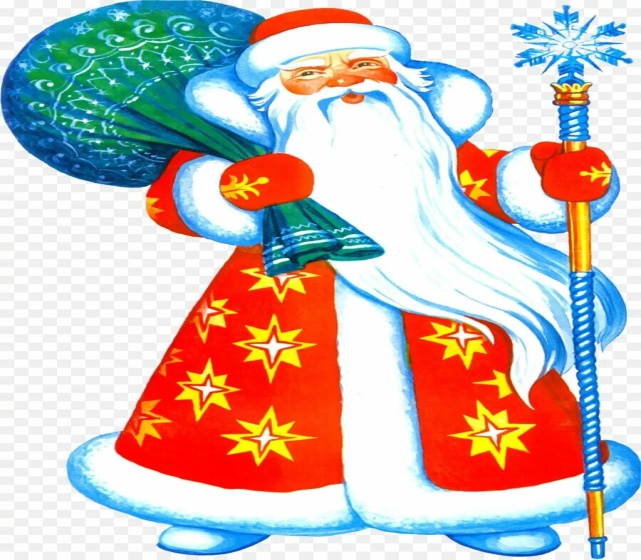 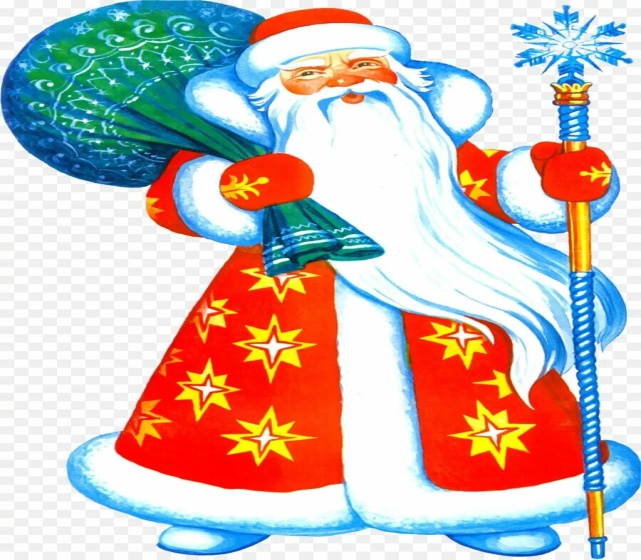 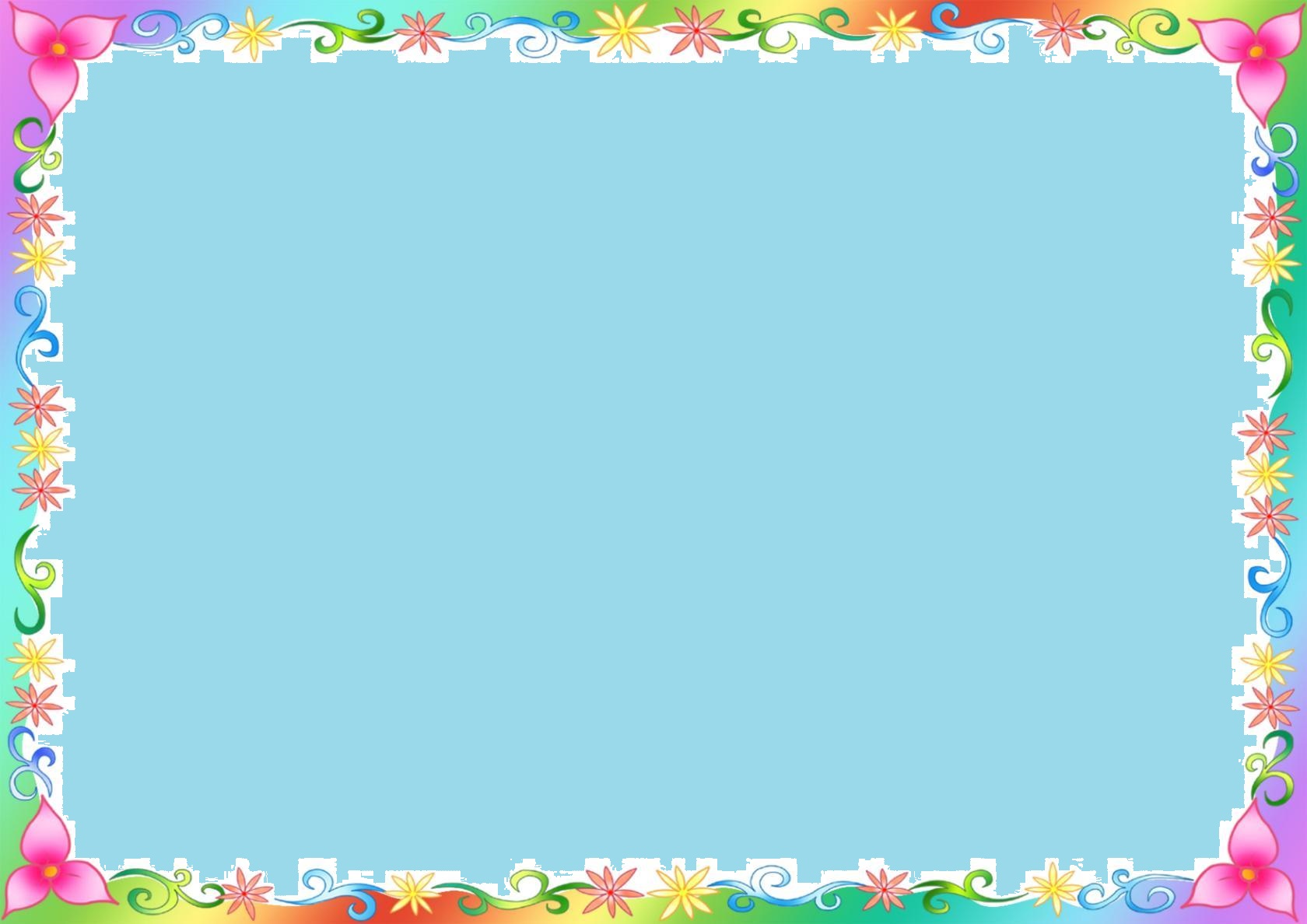 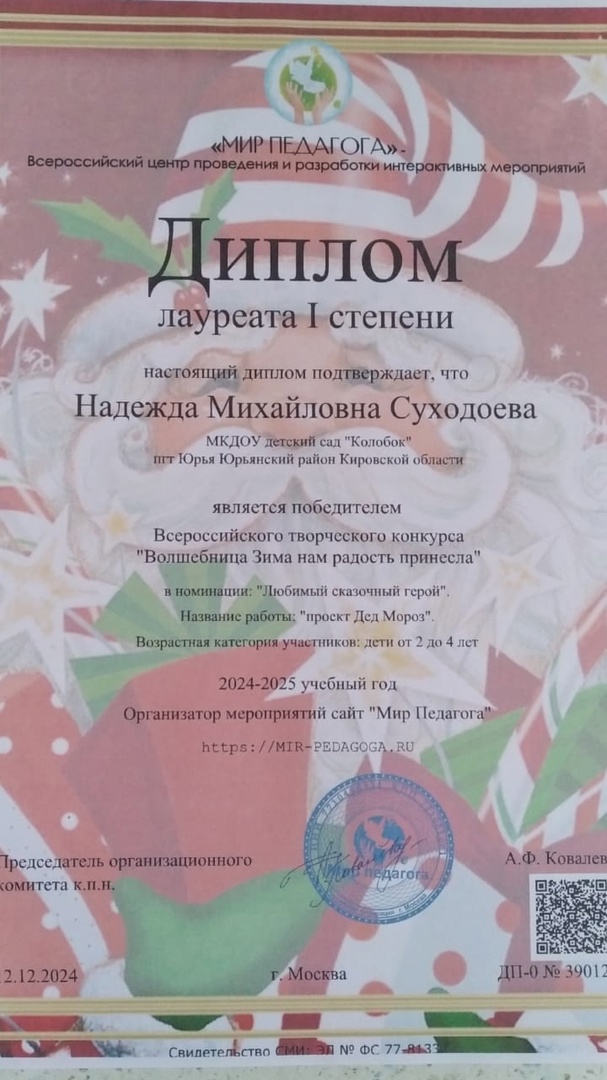 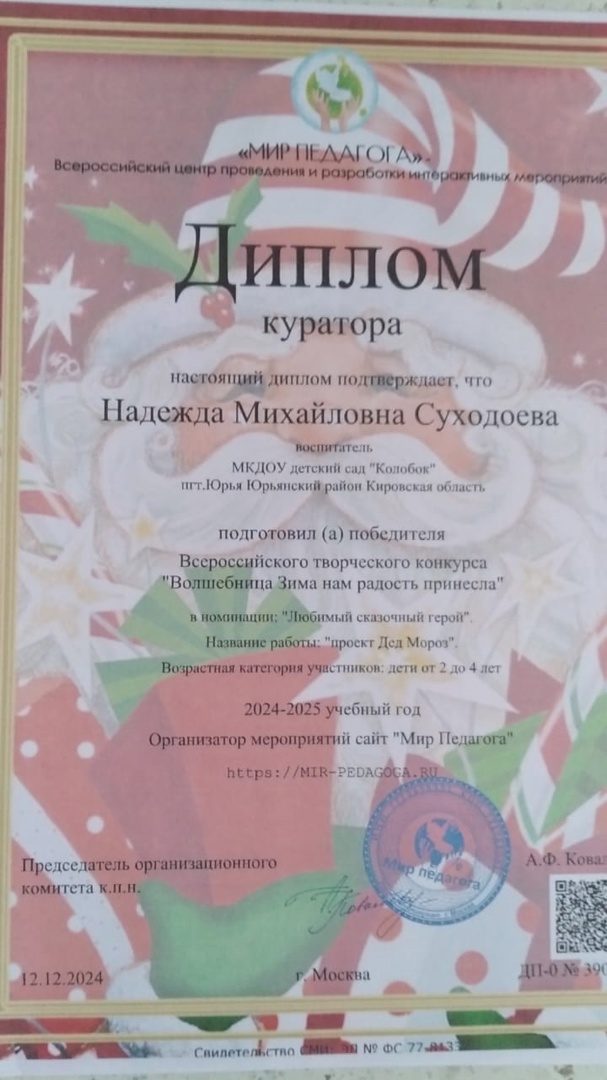 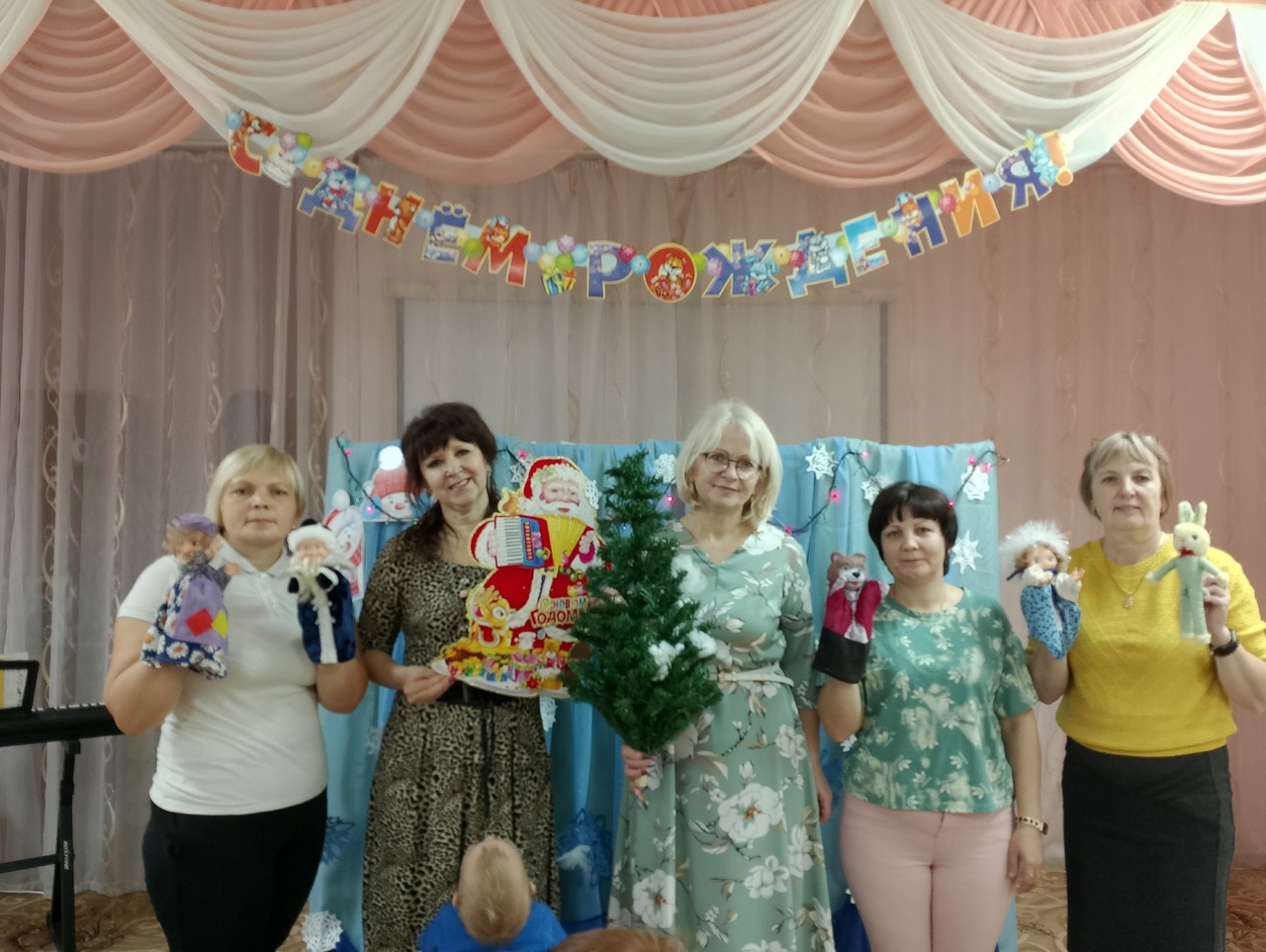 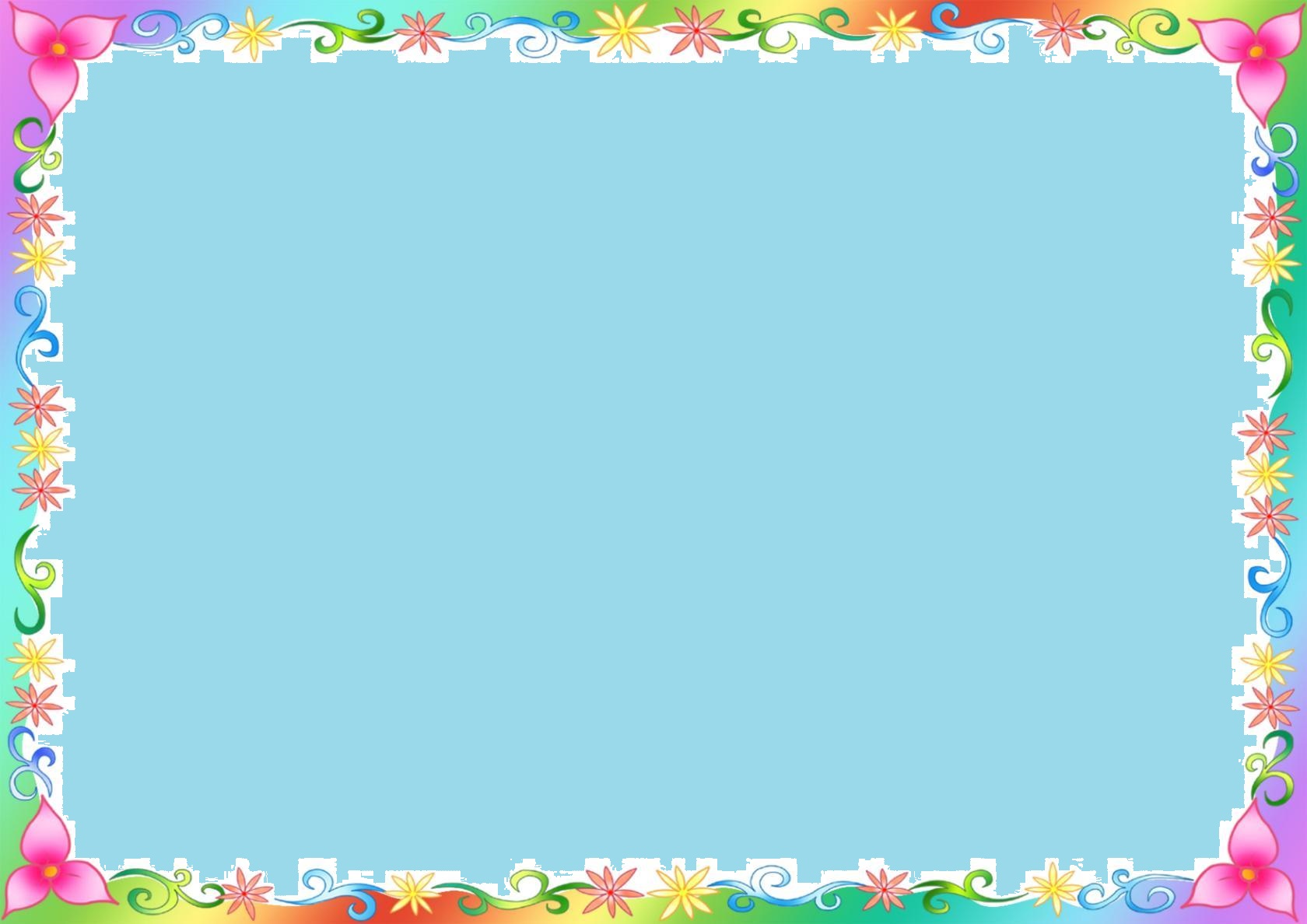 Проект ко Дню матери «Мамочка милая моя» 18.11.2024 г. - 29.11.2024 г

Цель: Развитие эмоциональной сферы ребенка, активизация его творческого потенциала.
Задачи:
Познакомить детей с праздником «День матери». Побуждать детей рассматривать иллюстрации, отвечать на вопросы воспитателя в ходе беседы.
Способствовать воспитанию у детей доброго отношения и любви к своей маме, желание заботится о ней, радовать ее, защищать, помогать.
Знакомство со стихотворными и прозаическими произведениями художественной литературы по теме: «Мамочка – любимая». 
Побуждать слушать песенки из мультфильмов и песни в исполнении детей.
Обогащать словарный и лексический запас детей; развивать память; способствовать формированию эмоционально окрашенной речи.
Развивать мелкую моторику через пальчиковые игры и художественное творчество детей (аппликация, лепка).
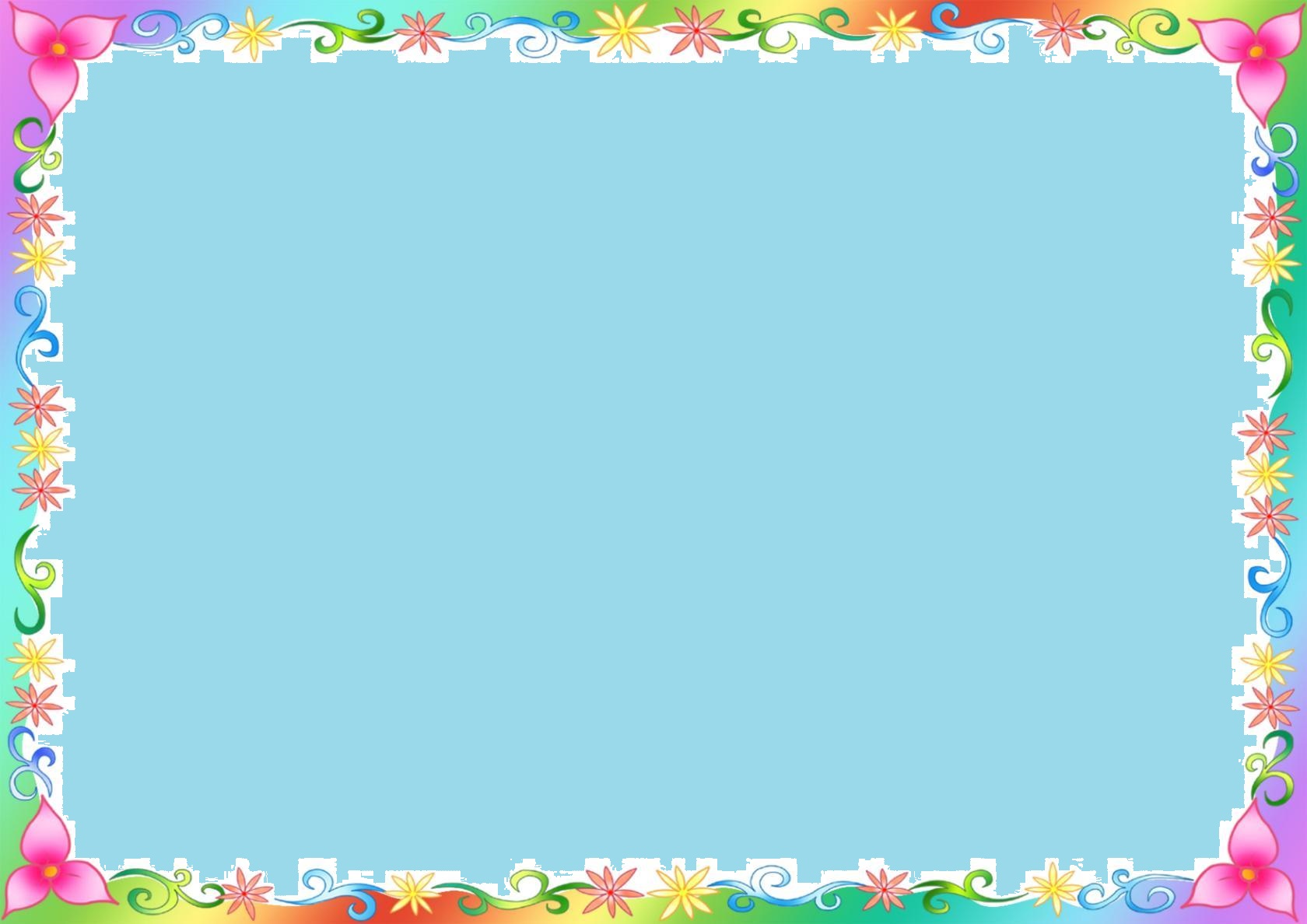 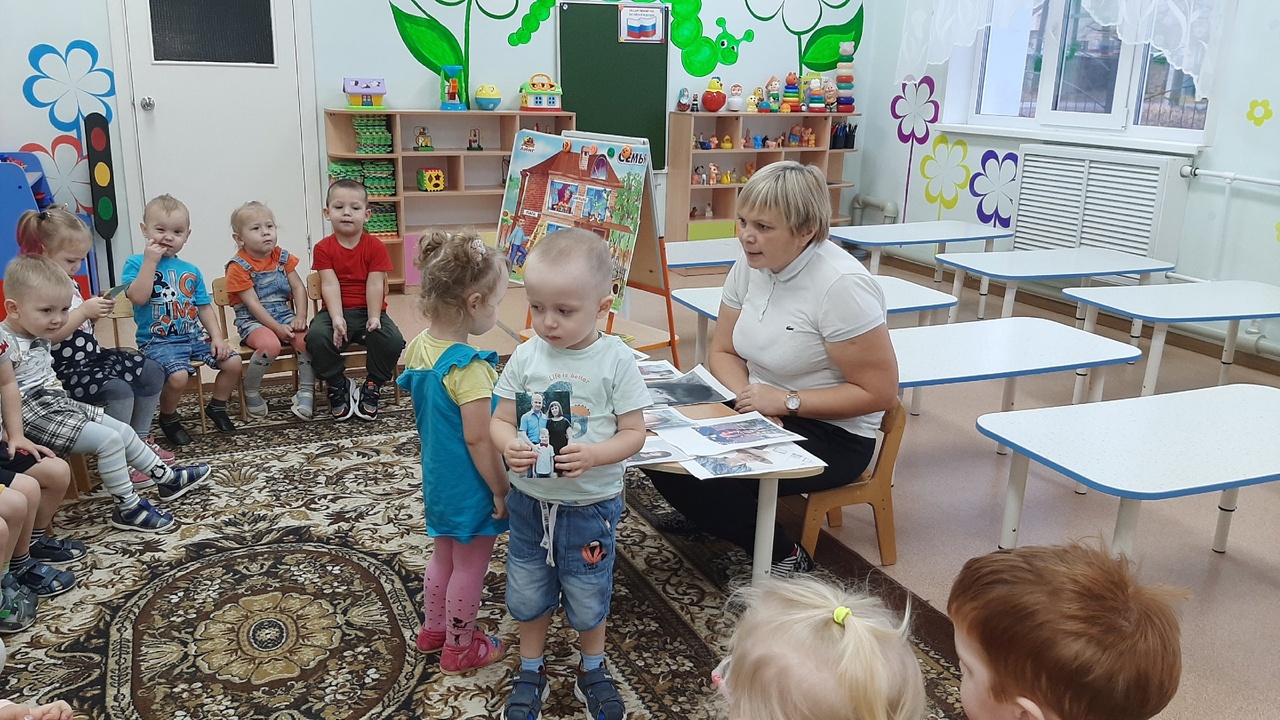 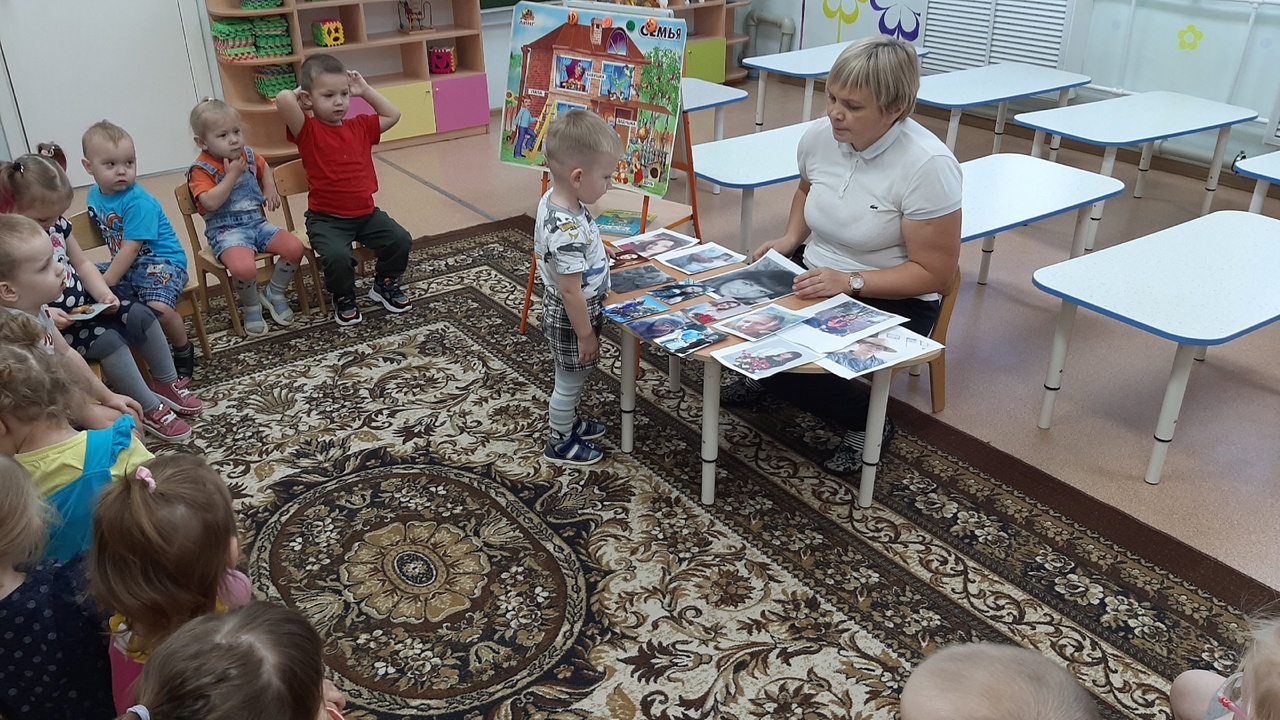 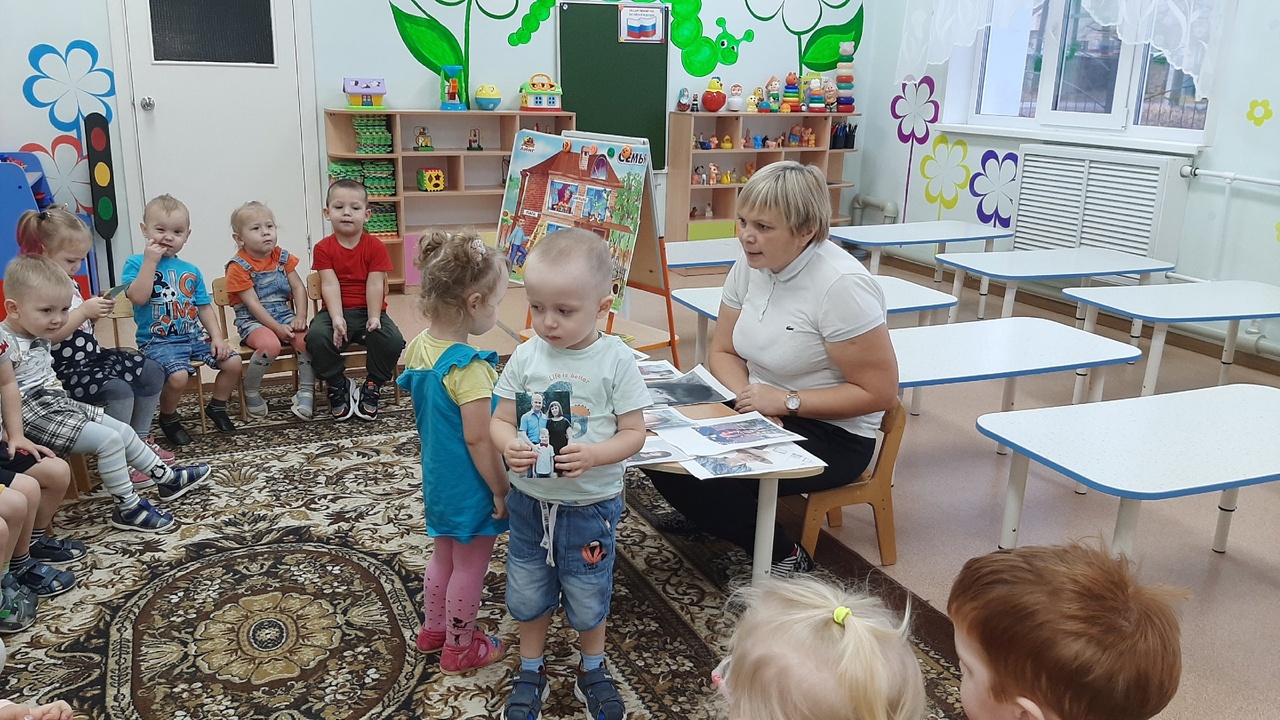 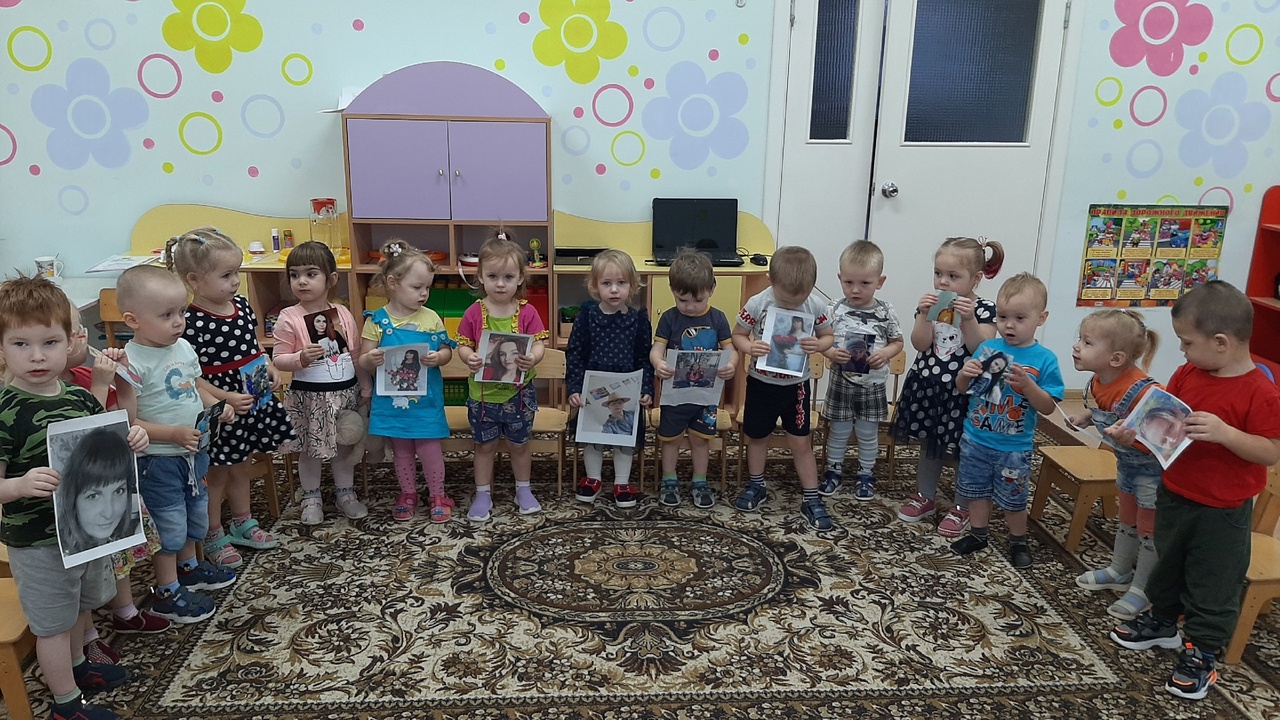 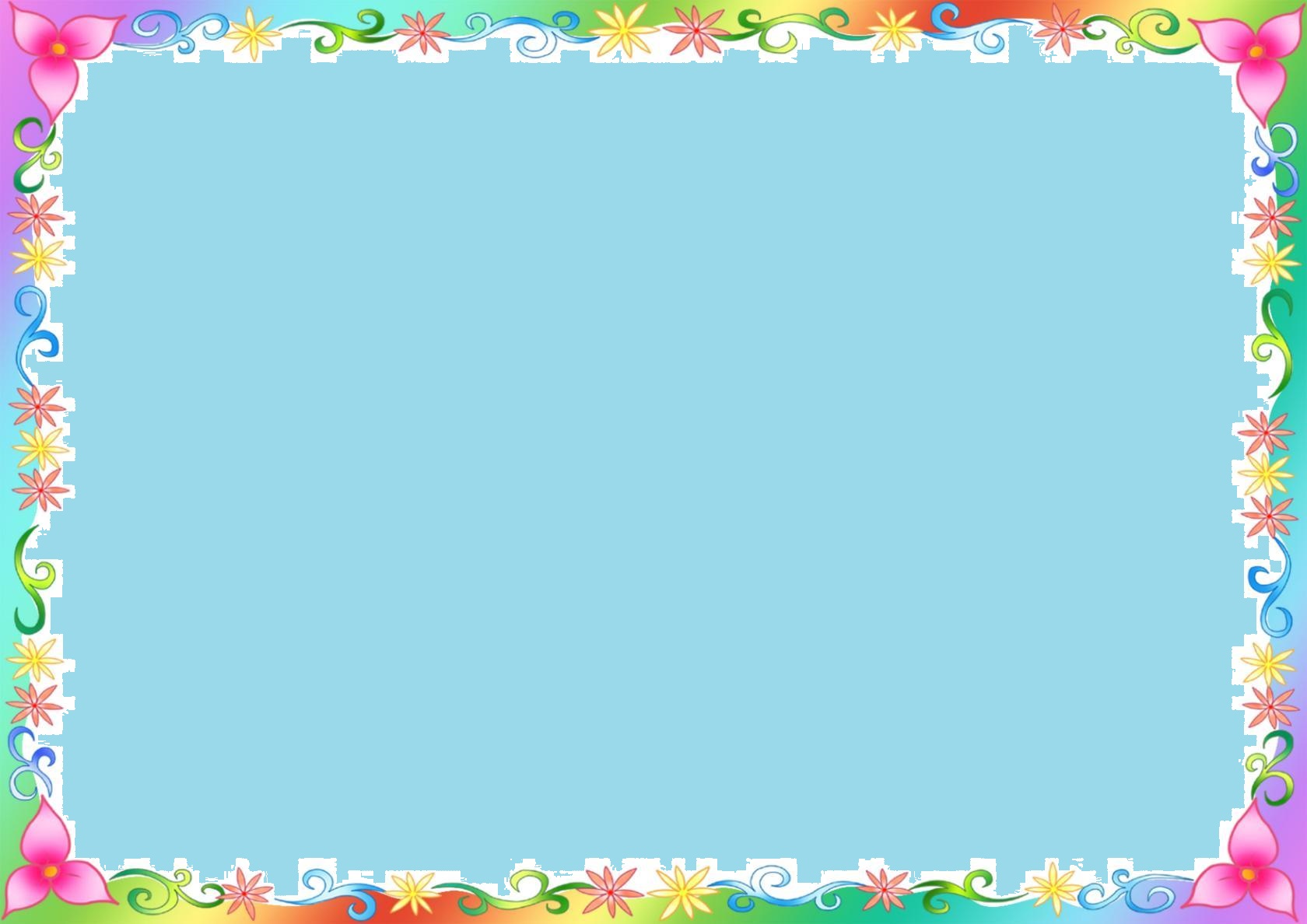 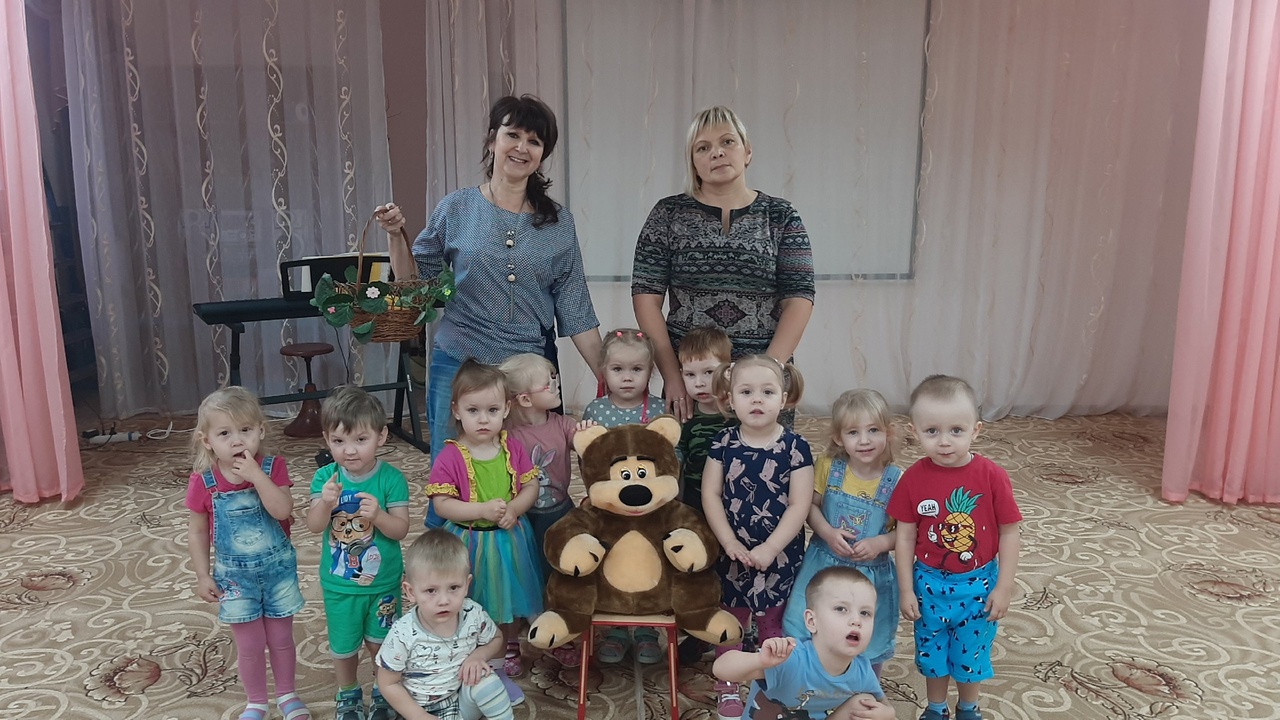 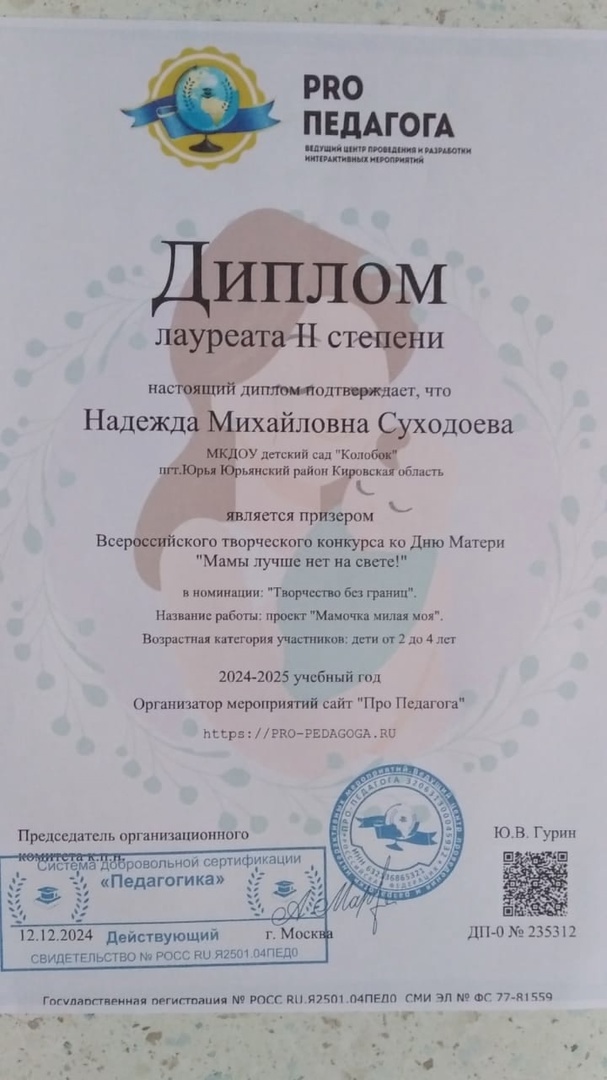 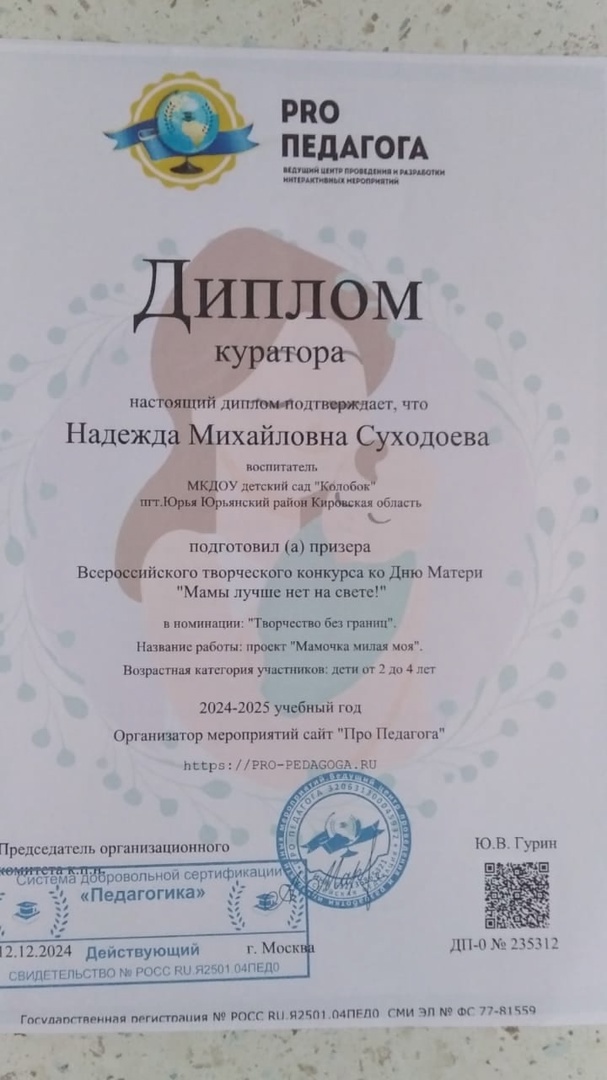 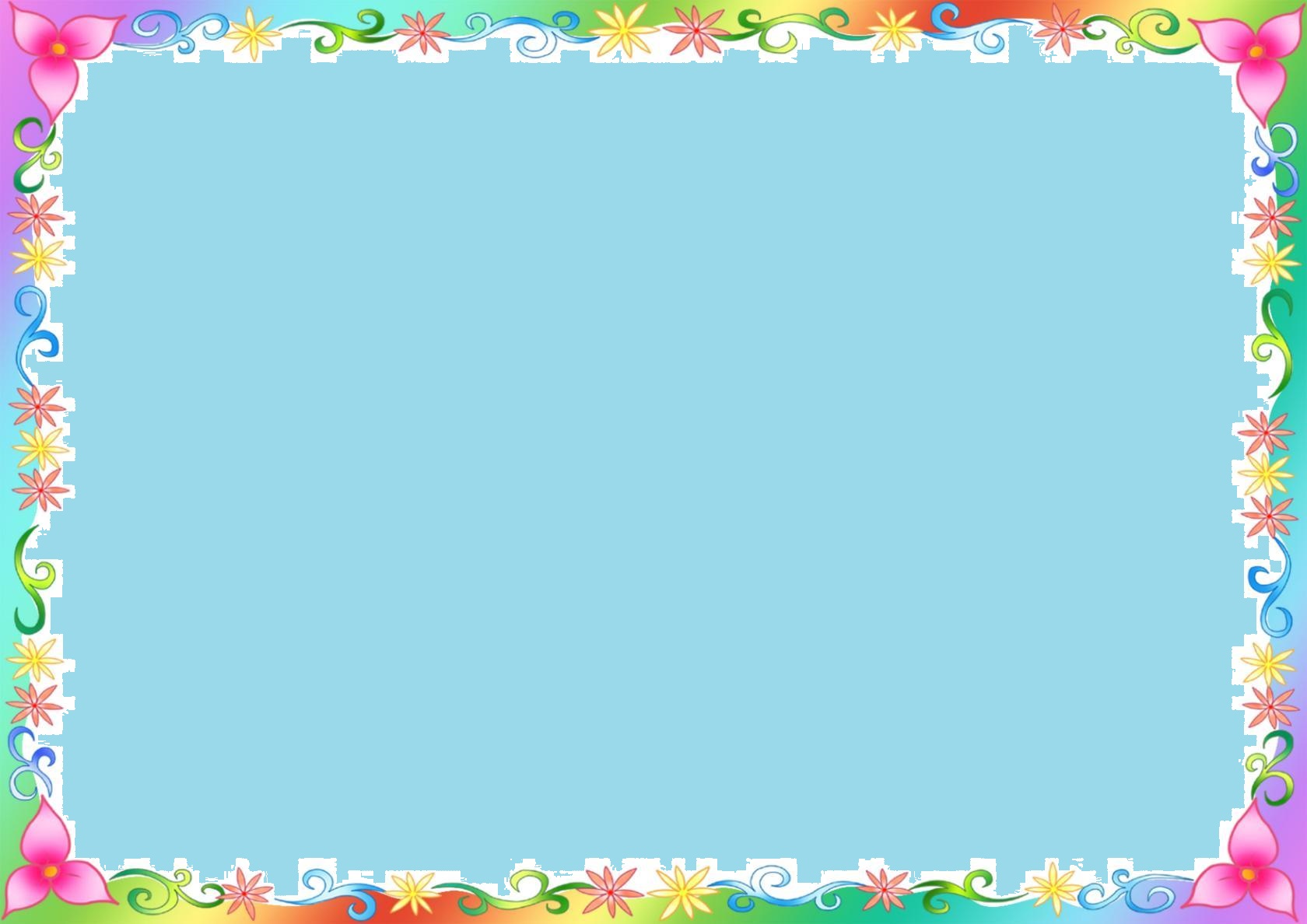 СПАСИБО ЗА ВНИМАНИЕ!
Воспитатель, воспитатель!Ты творец, мудрец, ваятель,Вечно в поиске, в дороге,Должен знать, уметь так много.Воспитатель, воспитатель!Ты актёр, чудак, мечтатель,И всегда среди детей,Сто задумок, сто затей.Воспитатель, воспитатель!Дал призвание Создатель,Чтобы маленький ростокПревратил бы ты в цветок.
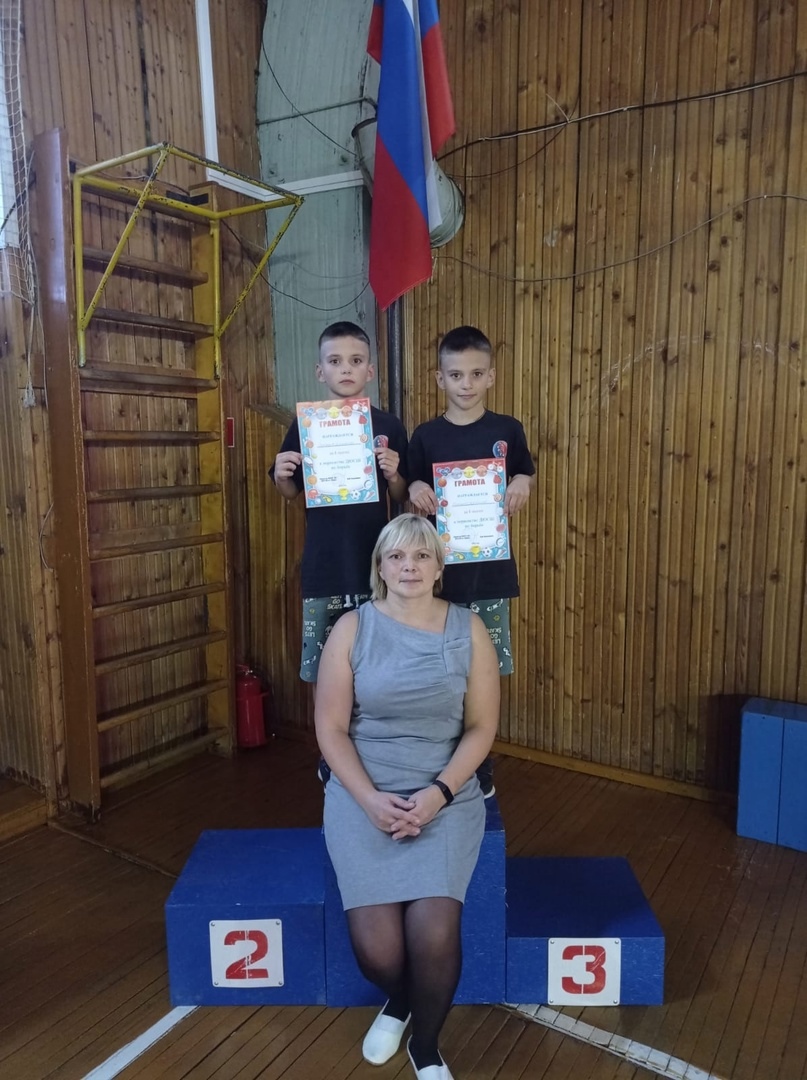